El abecedario
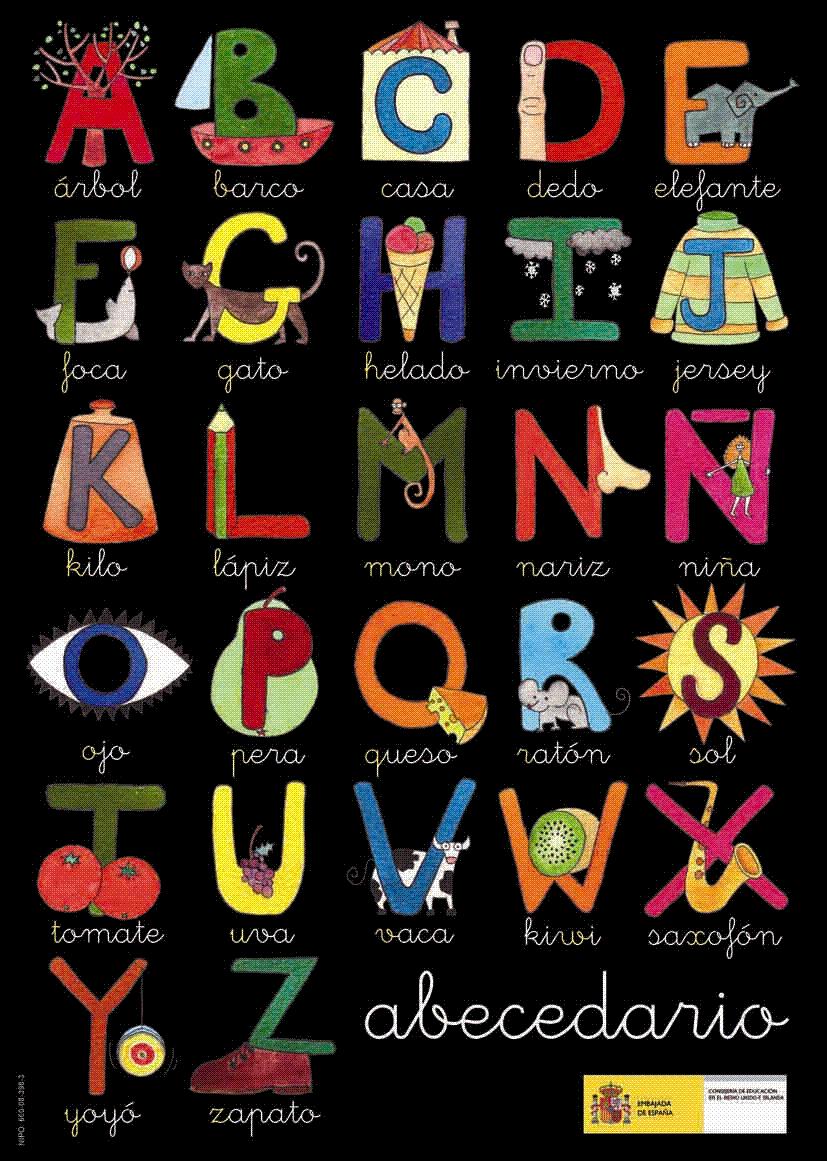 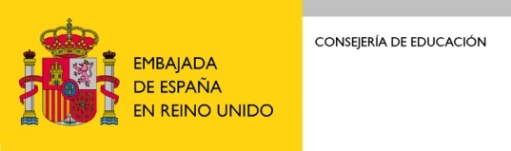 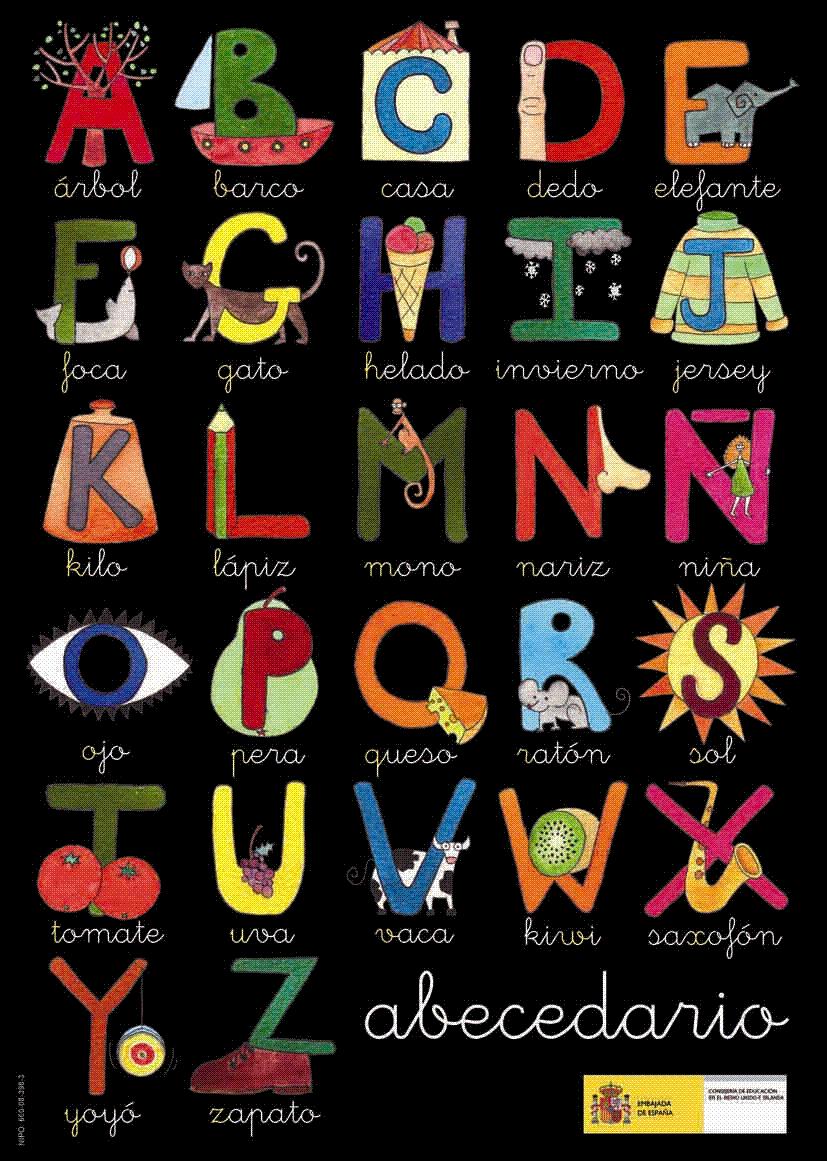 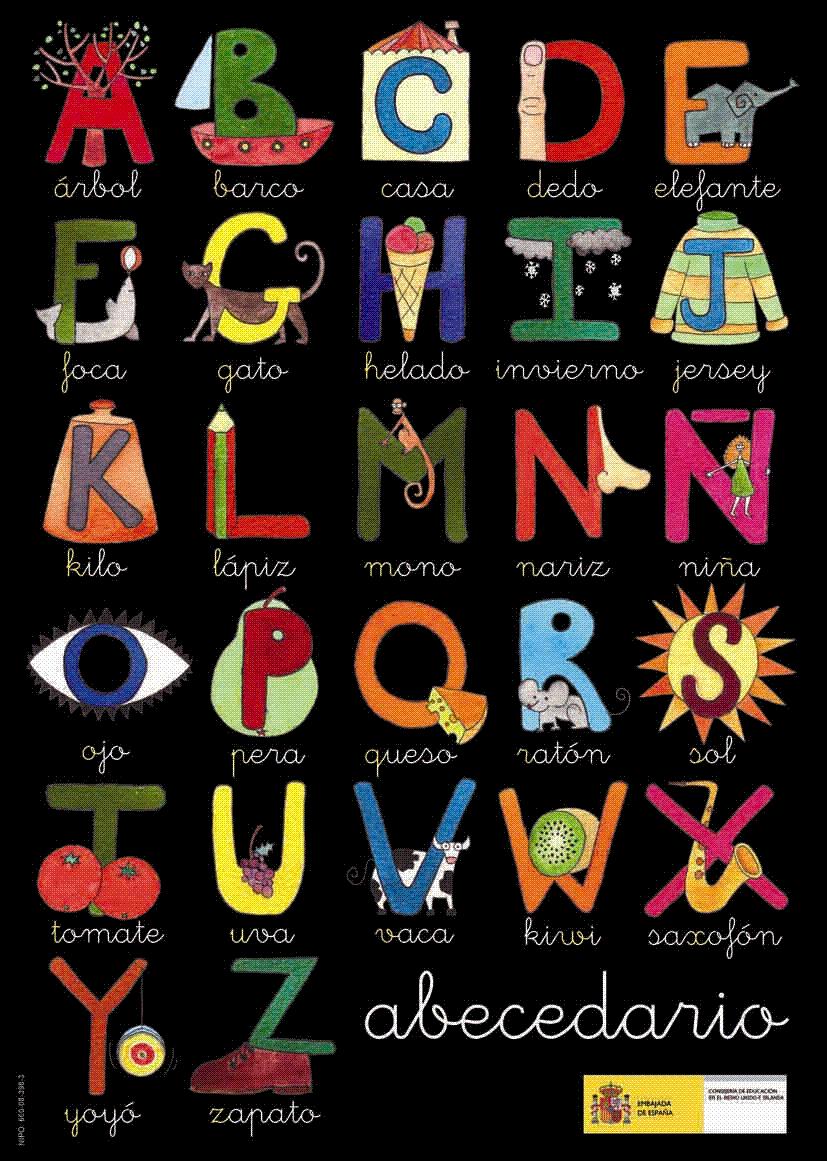 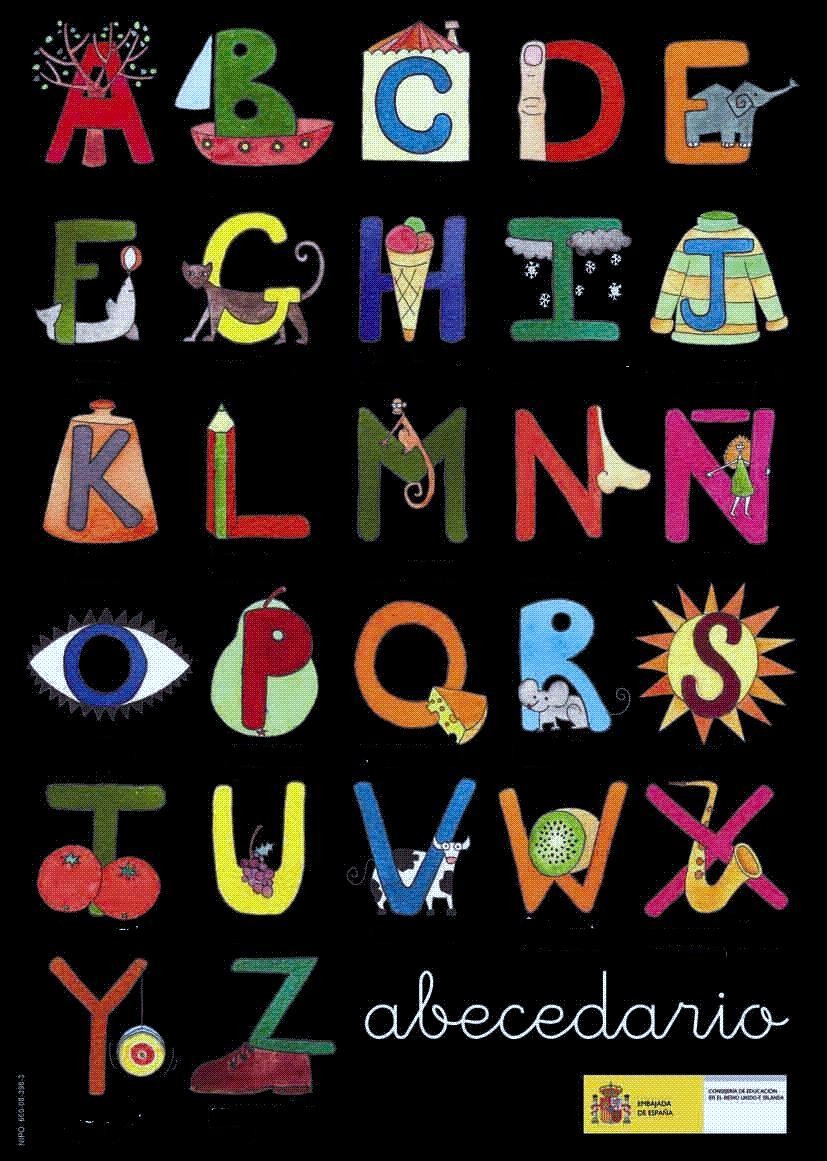 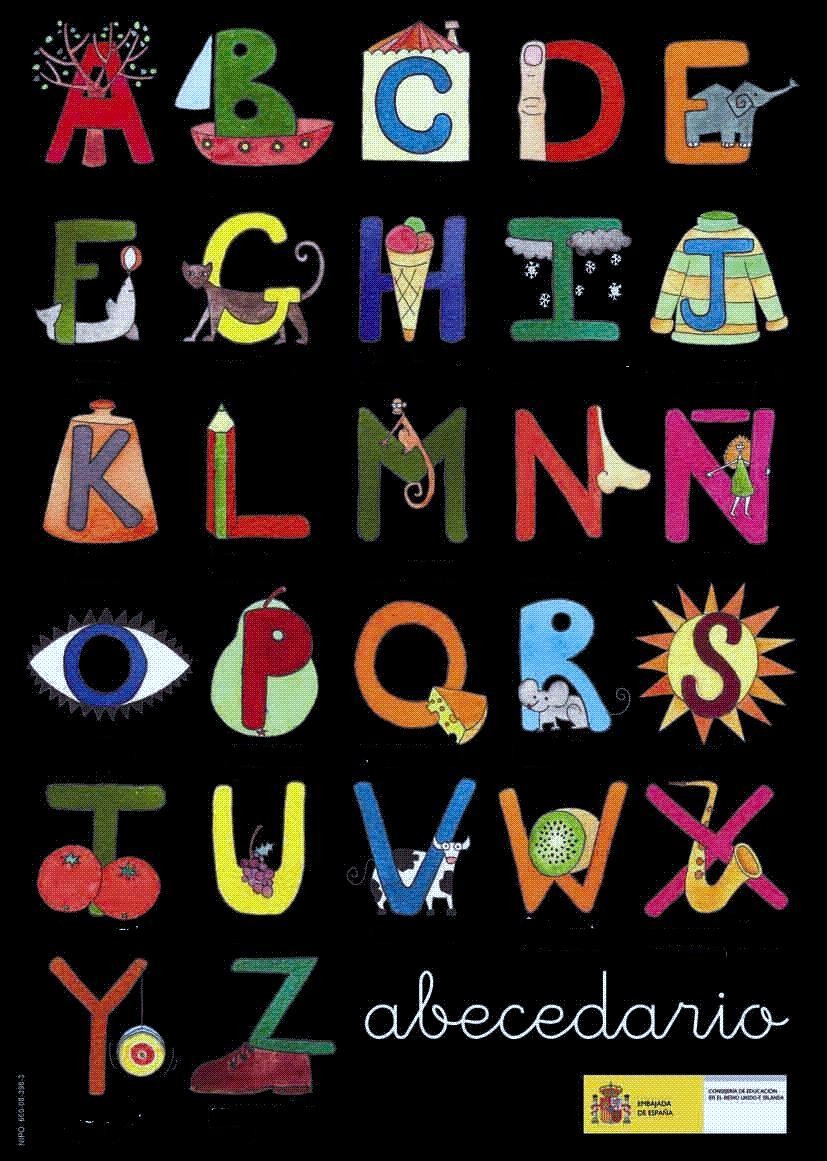 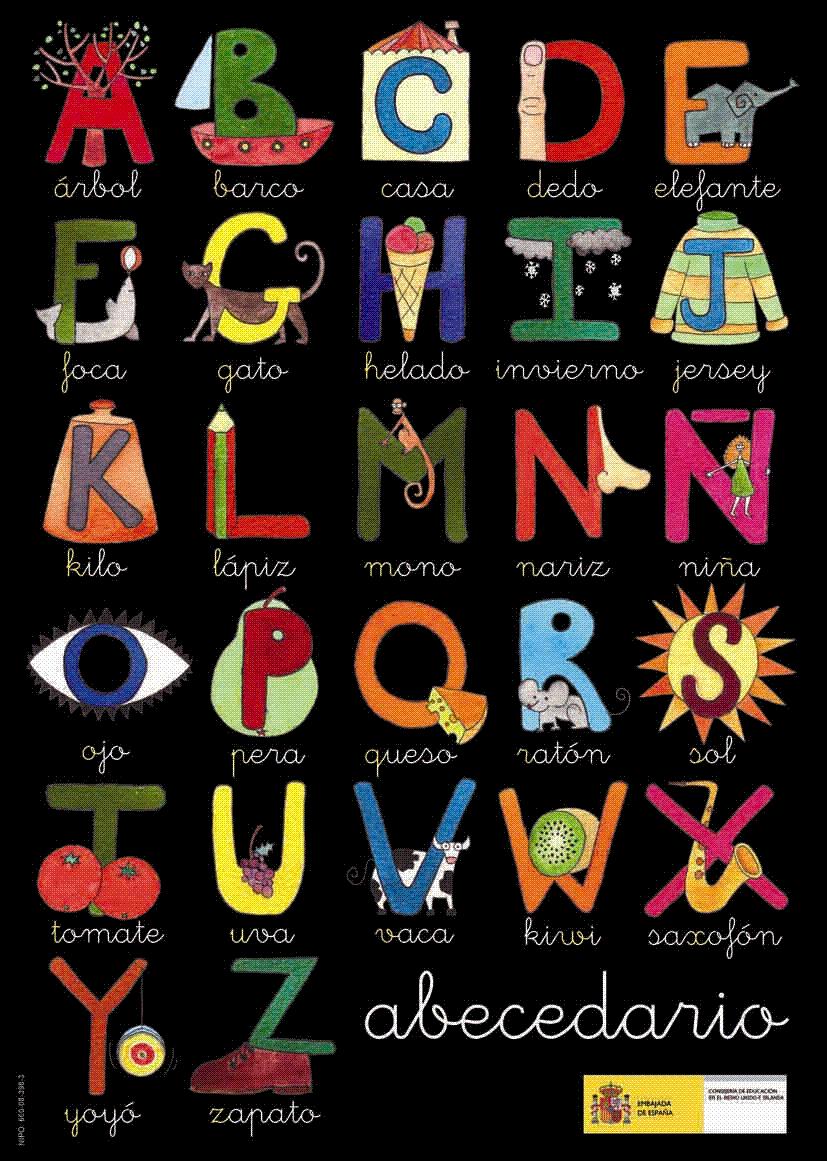 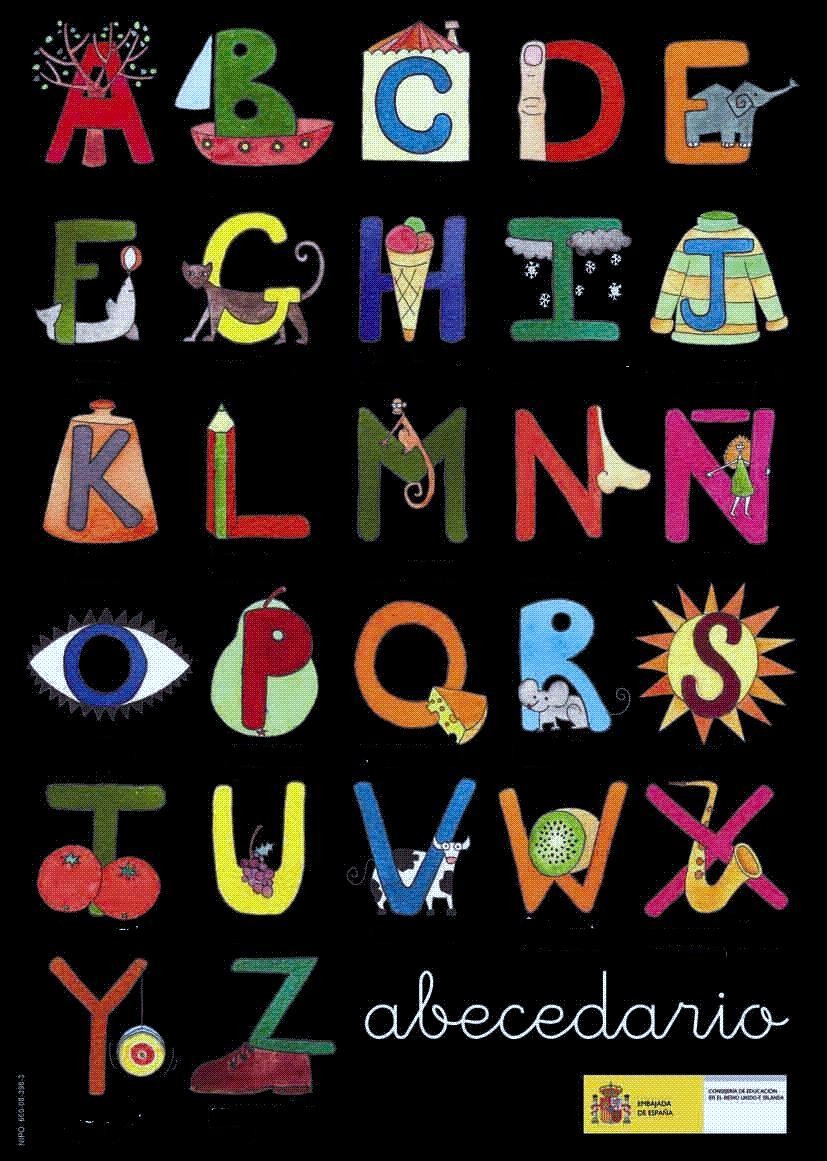 c	C
a	A
b	B
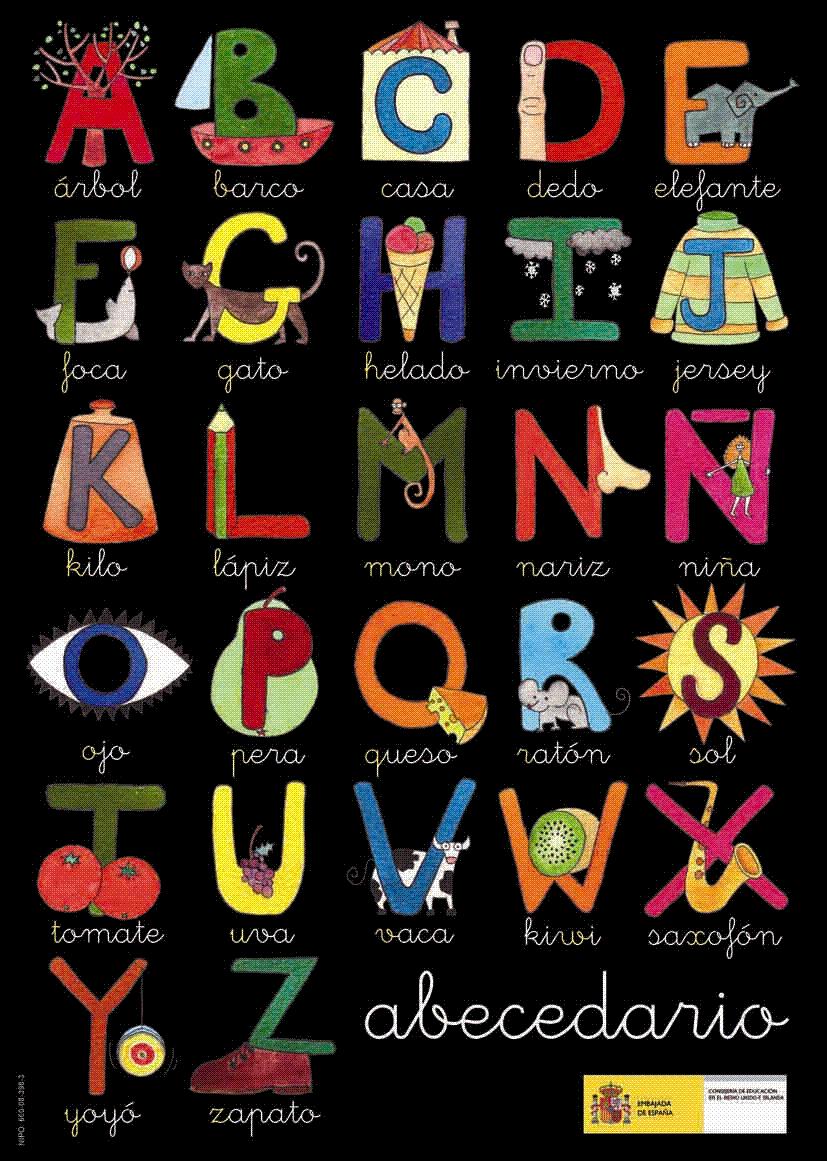 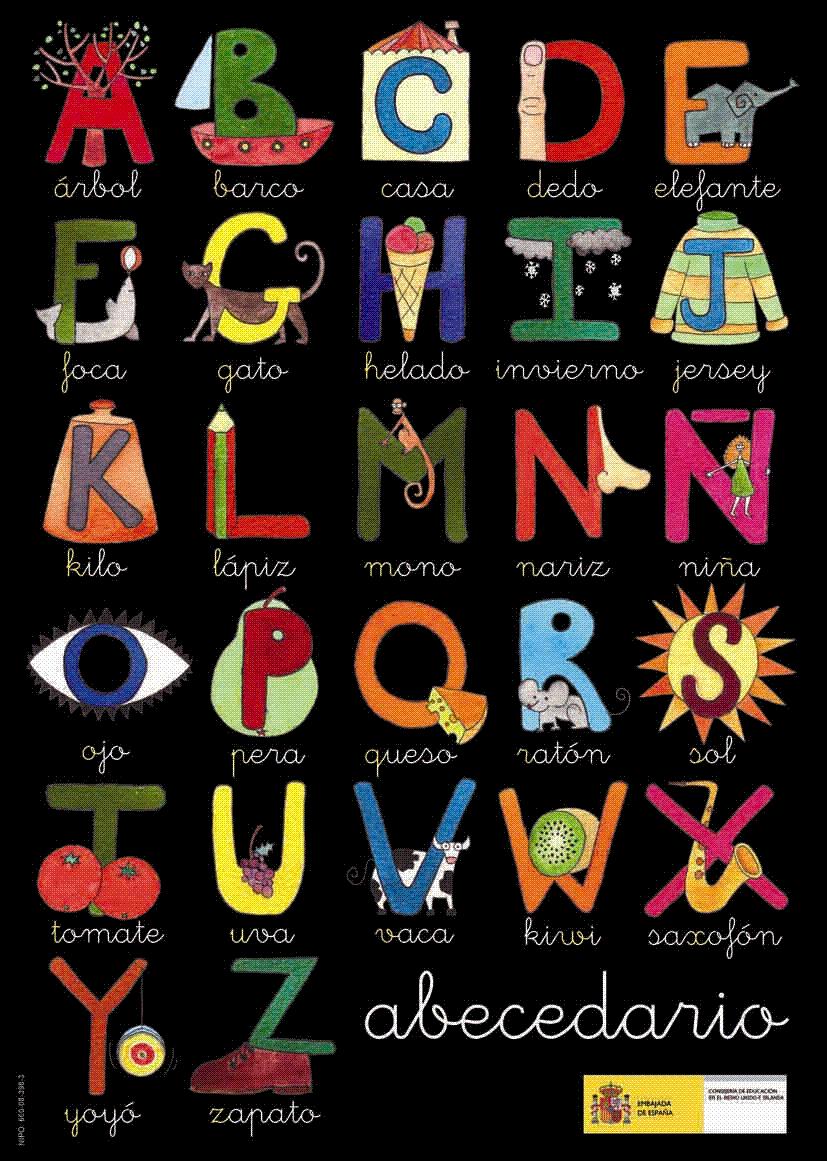 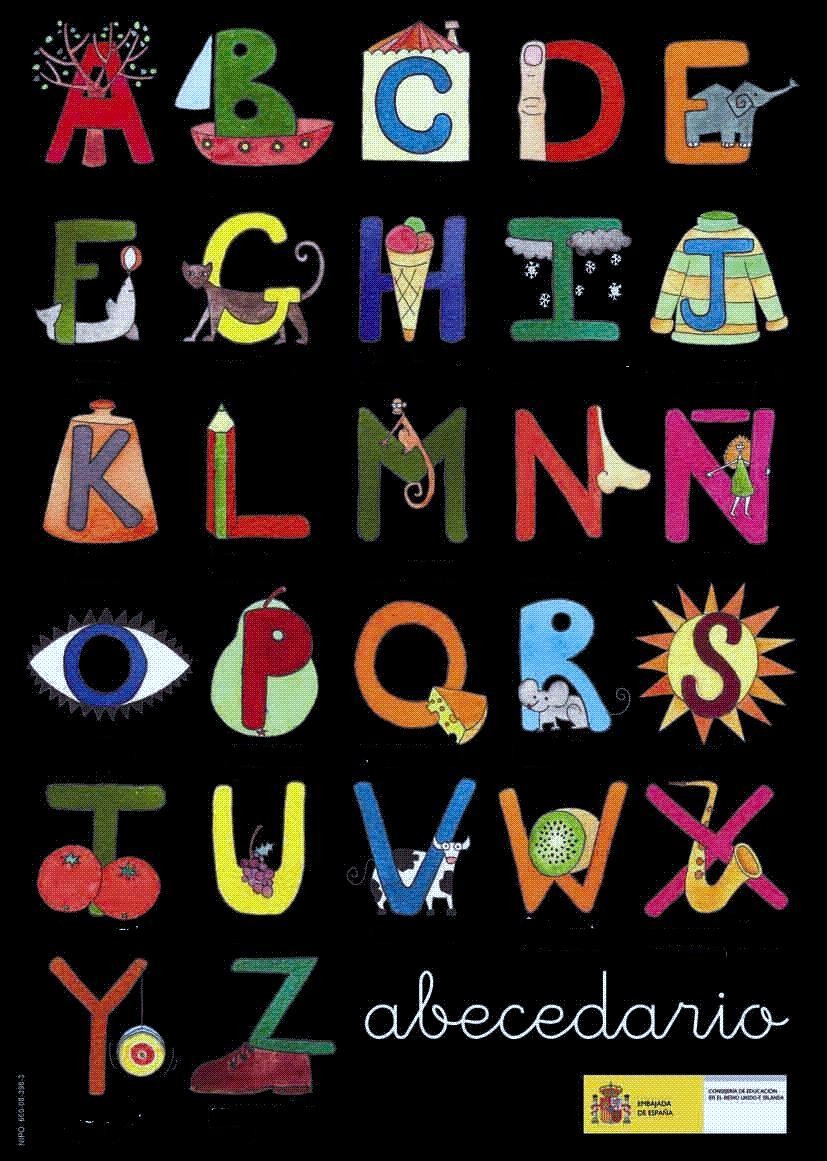 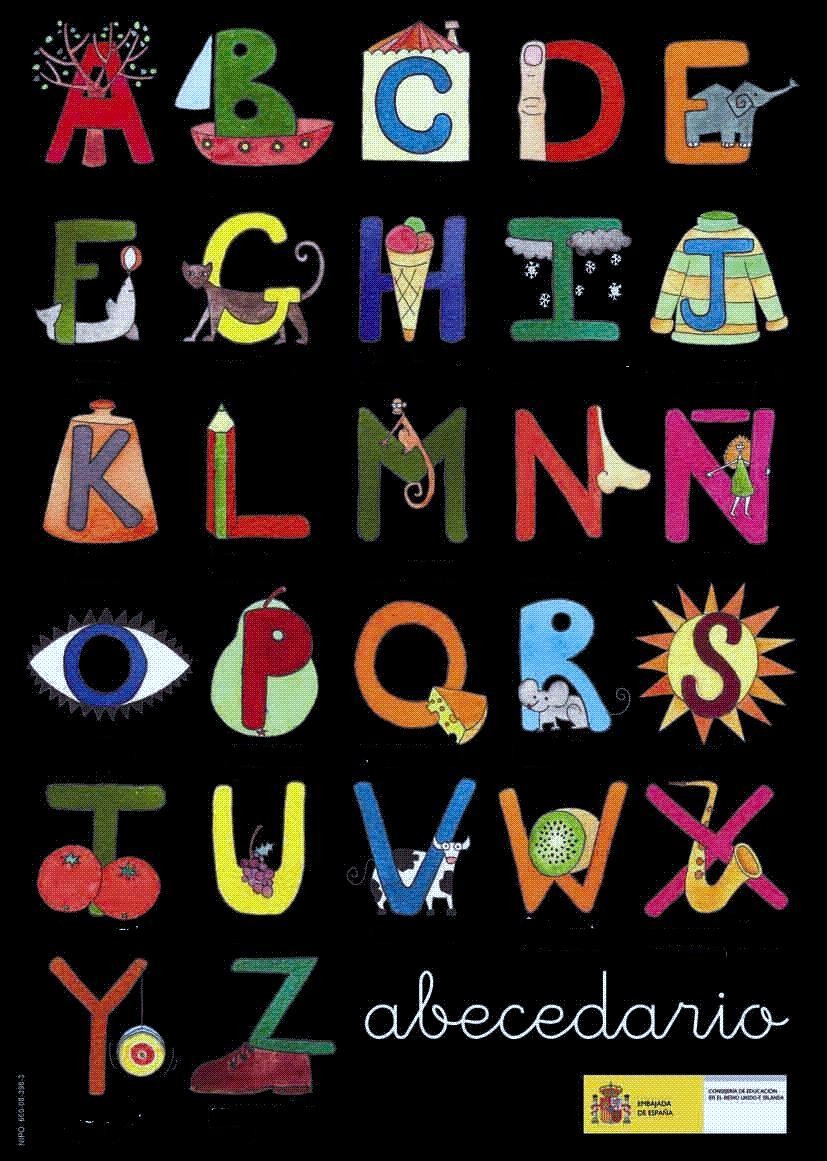 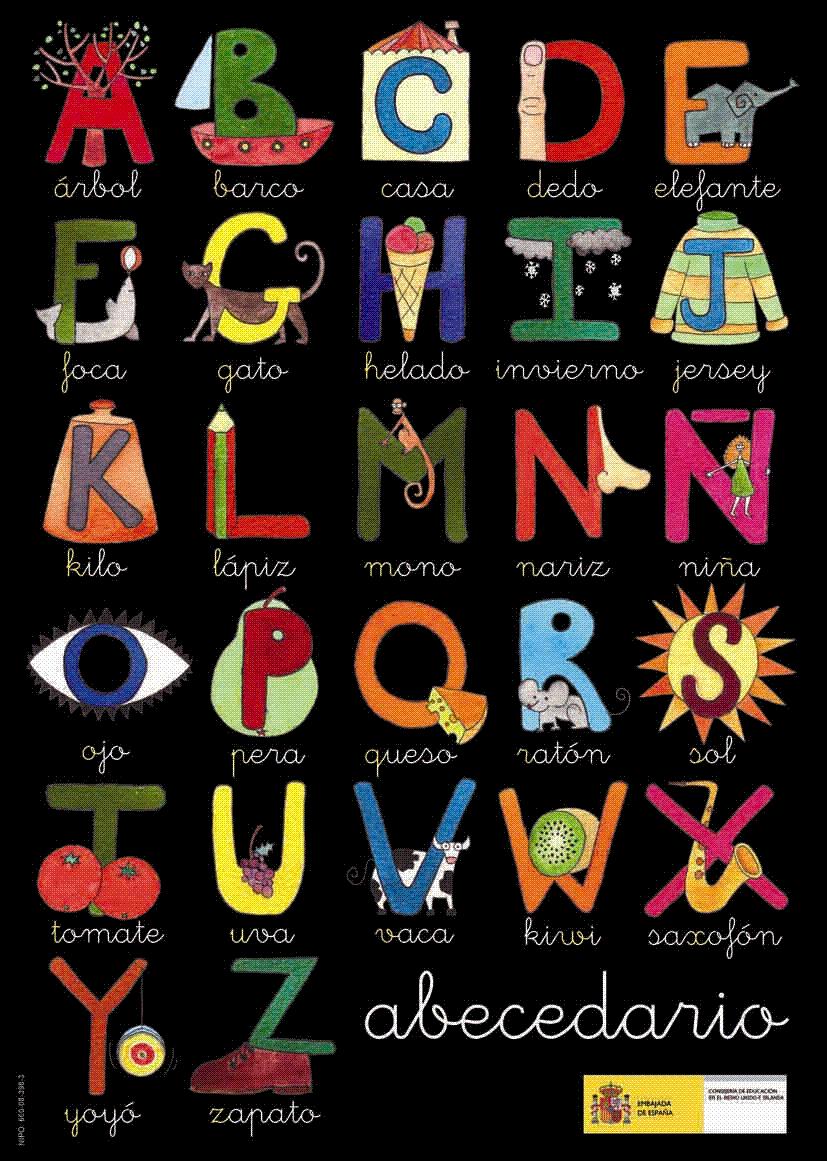 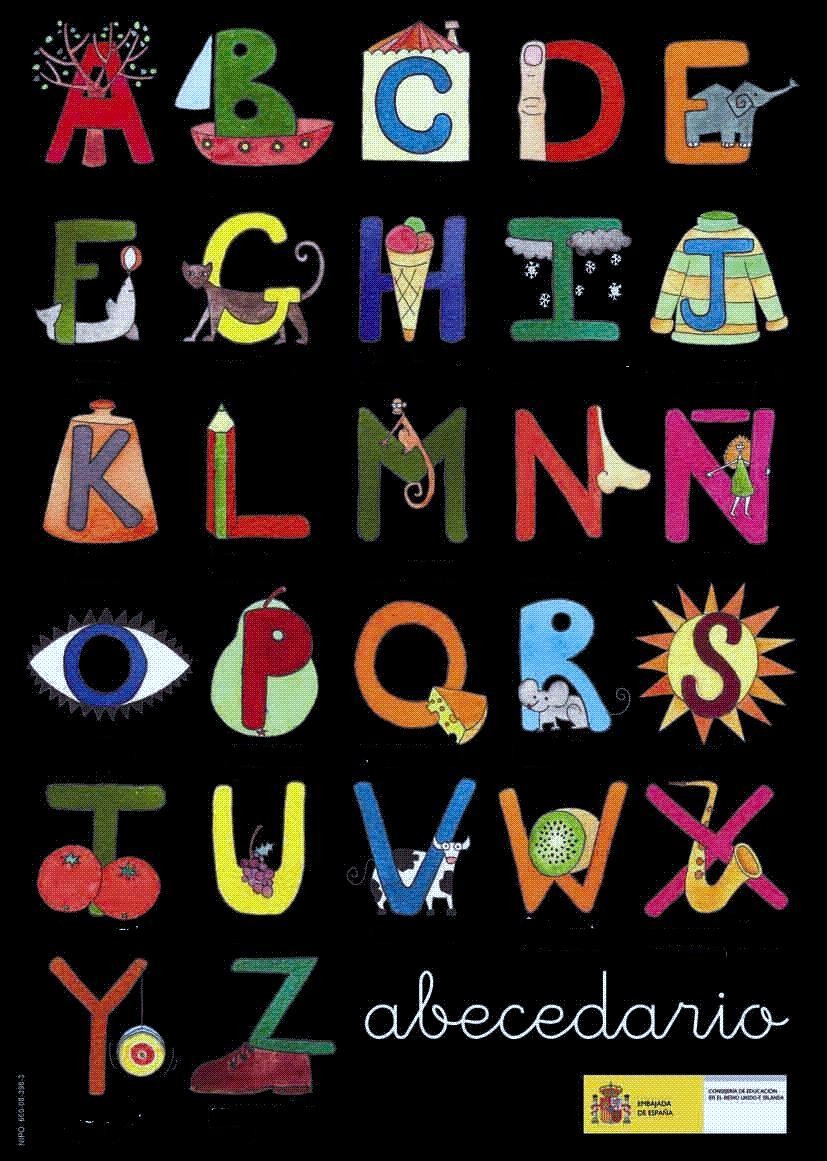 D	d
F	f
E	e
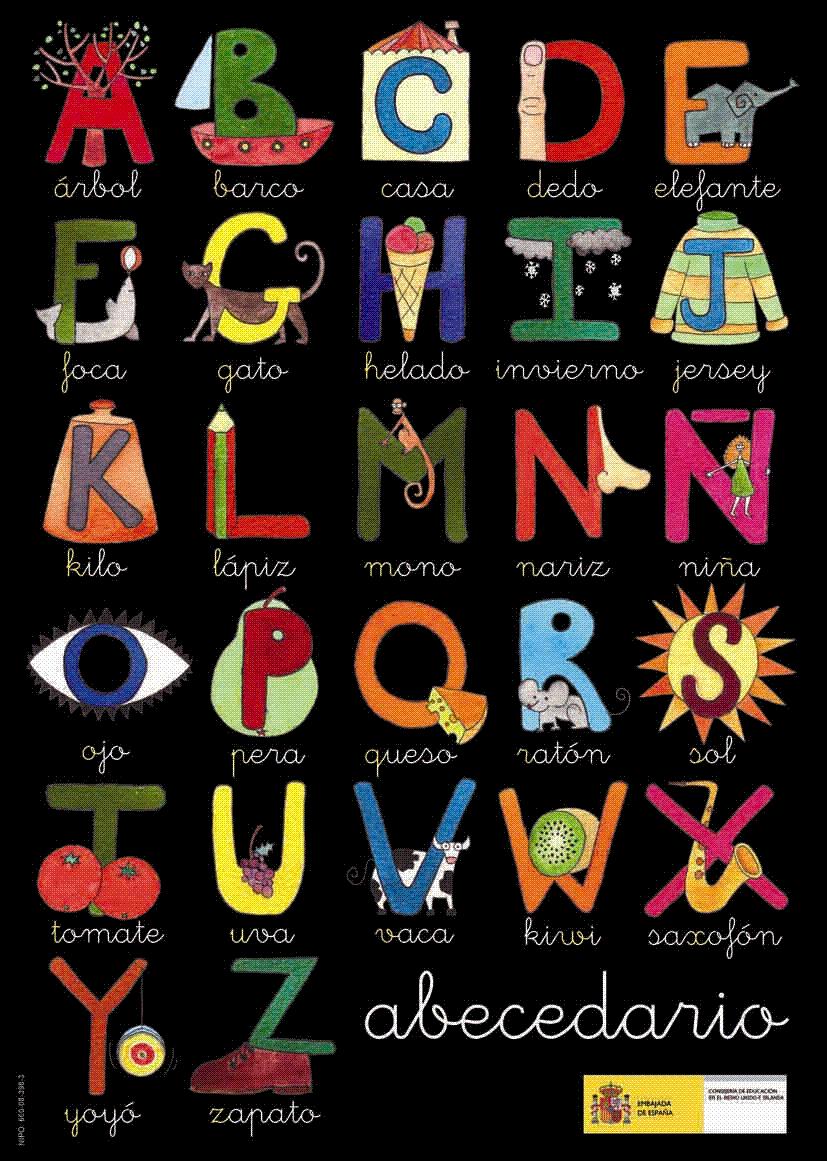 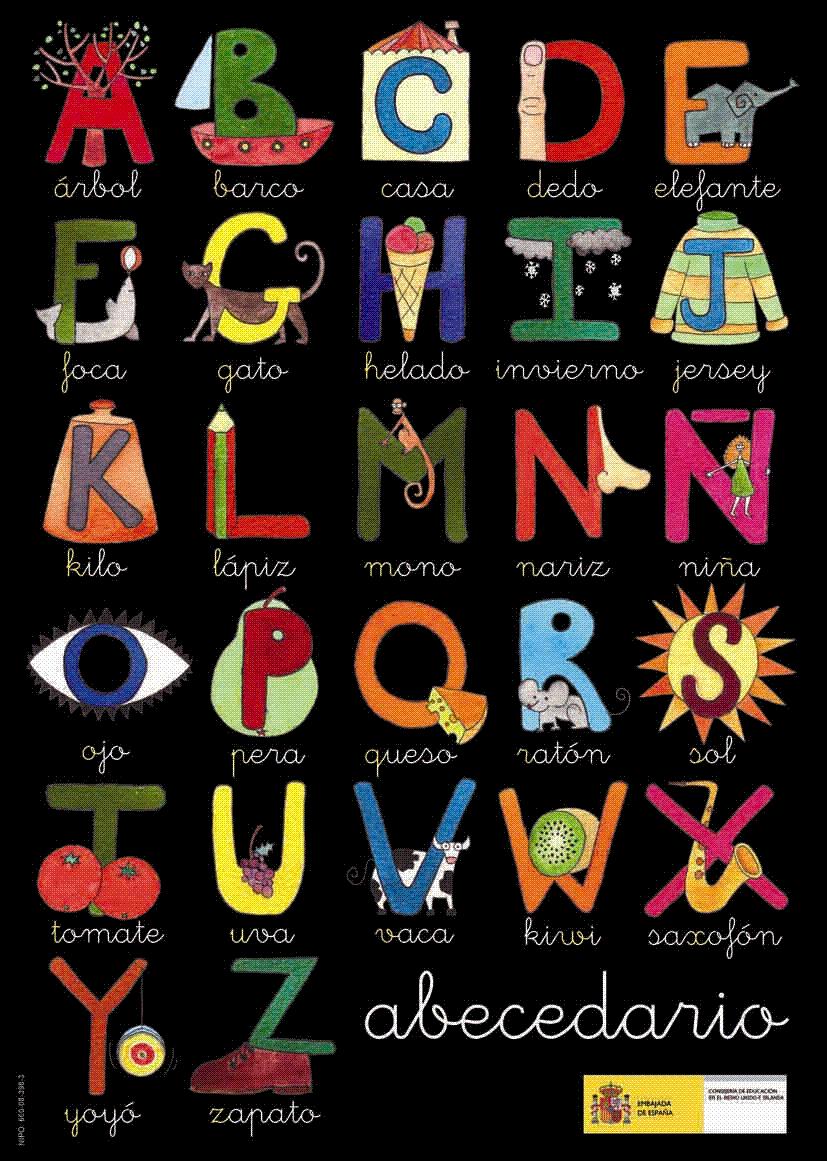 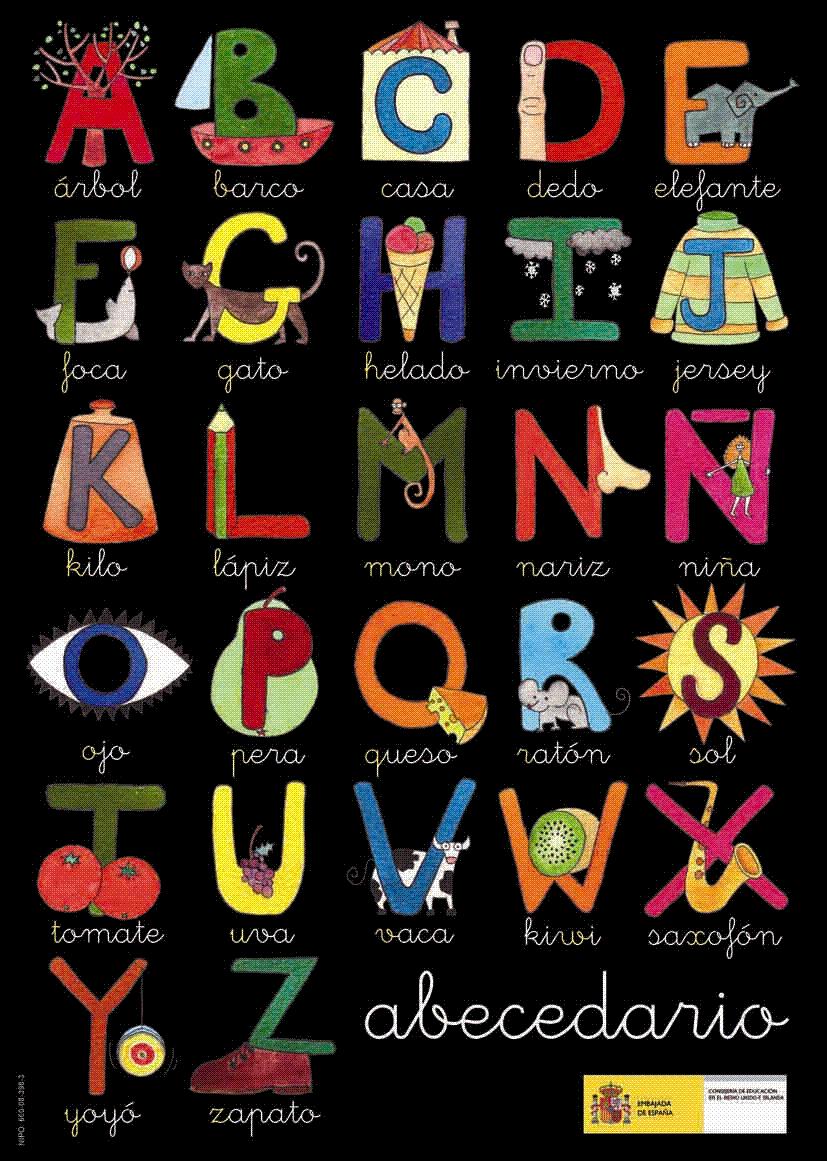 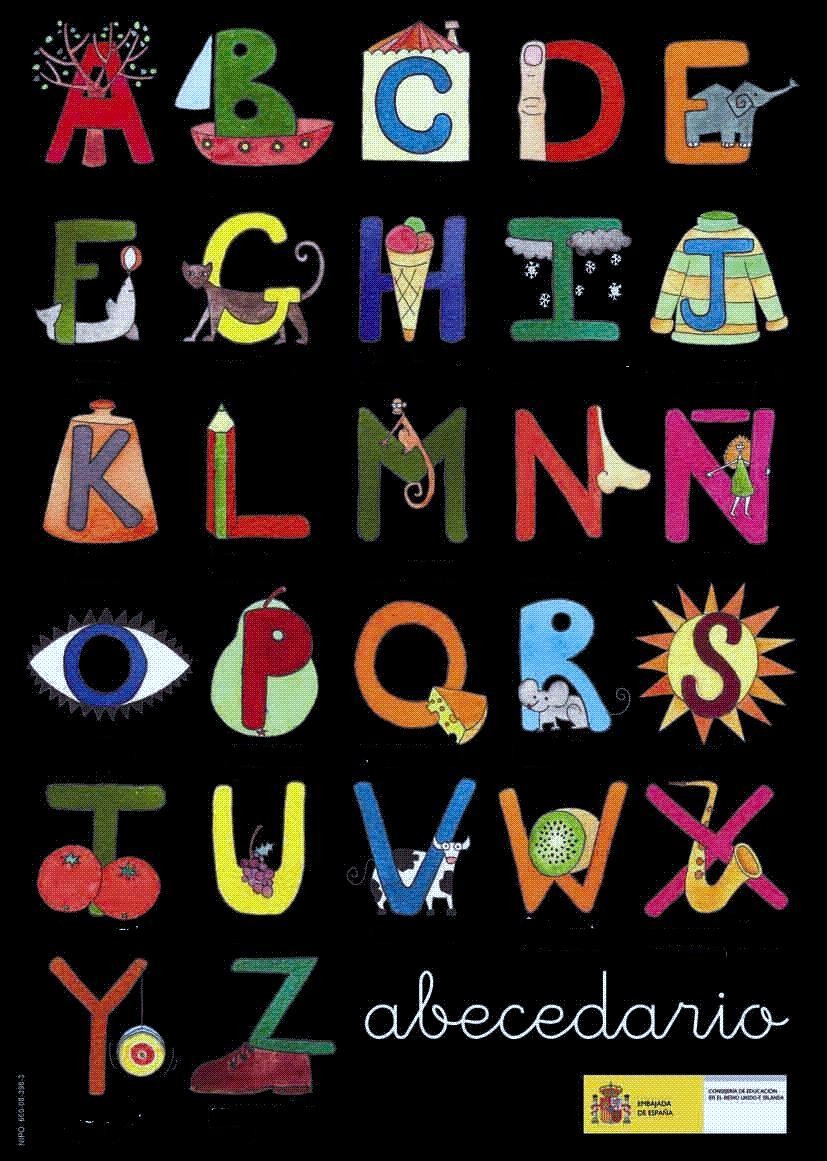 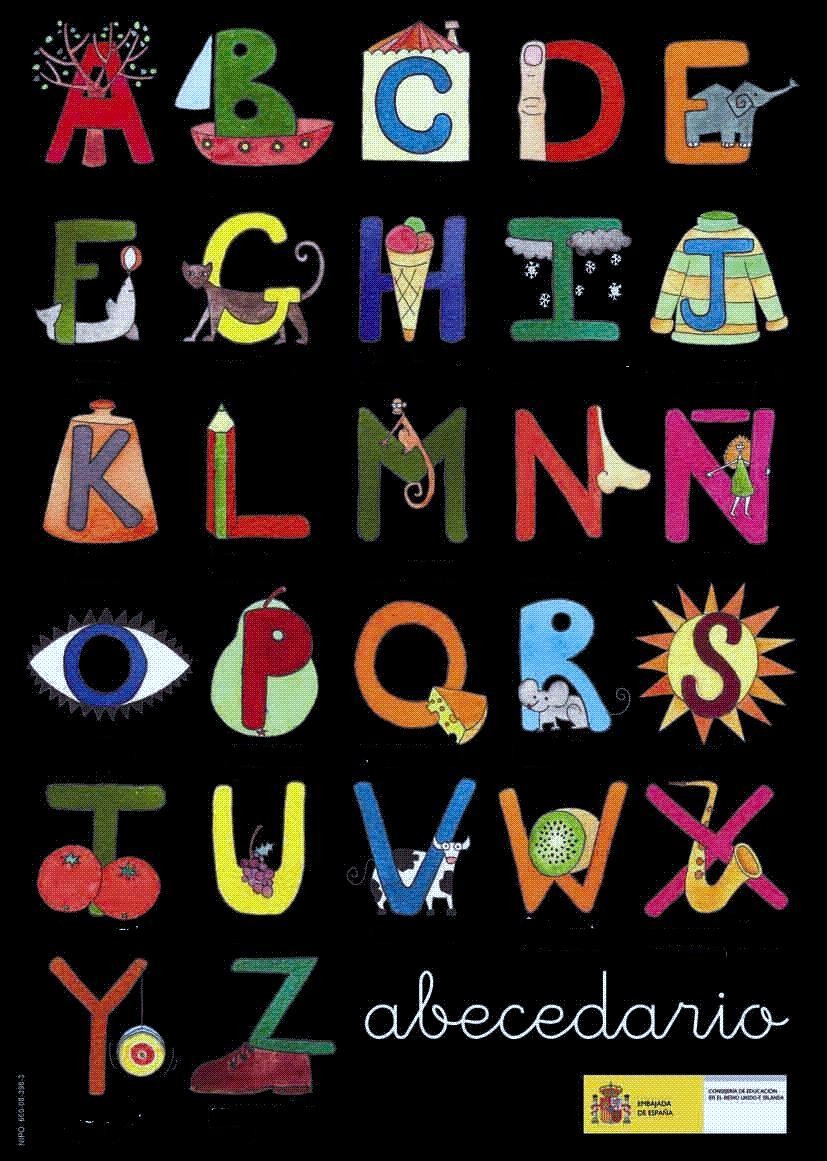 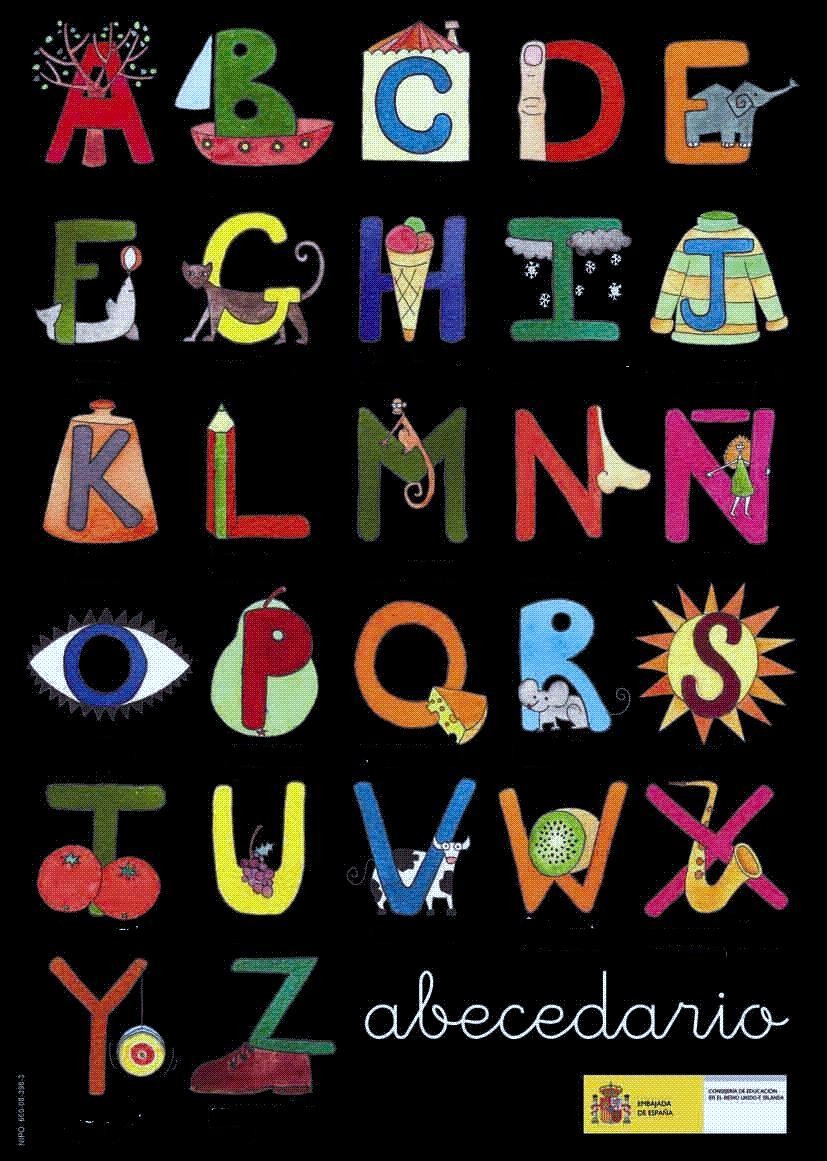 I	i
G	g
H	h
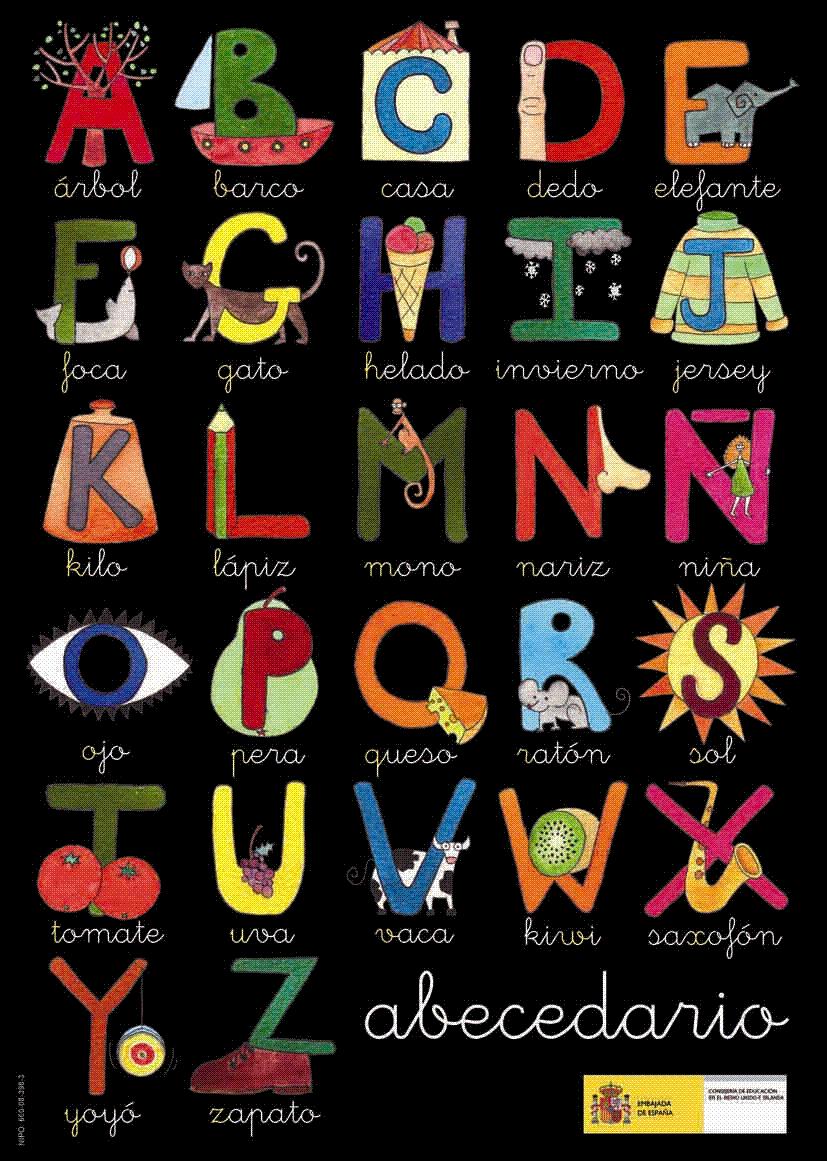 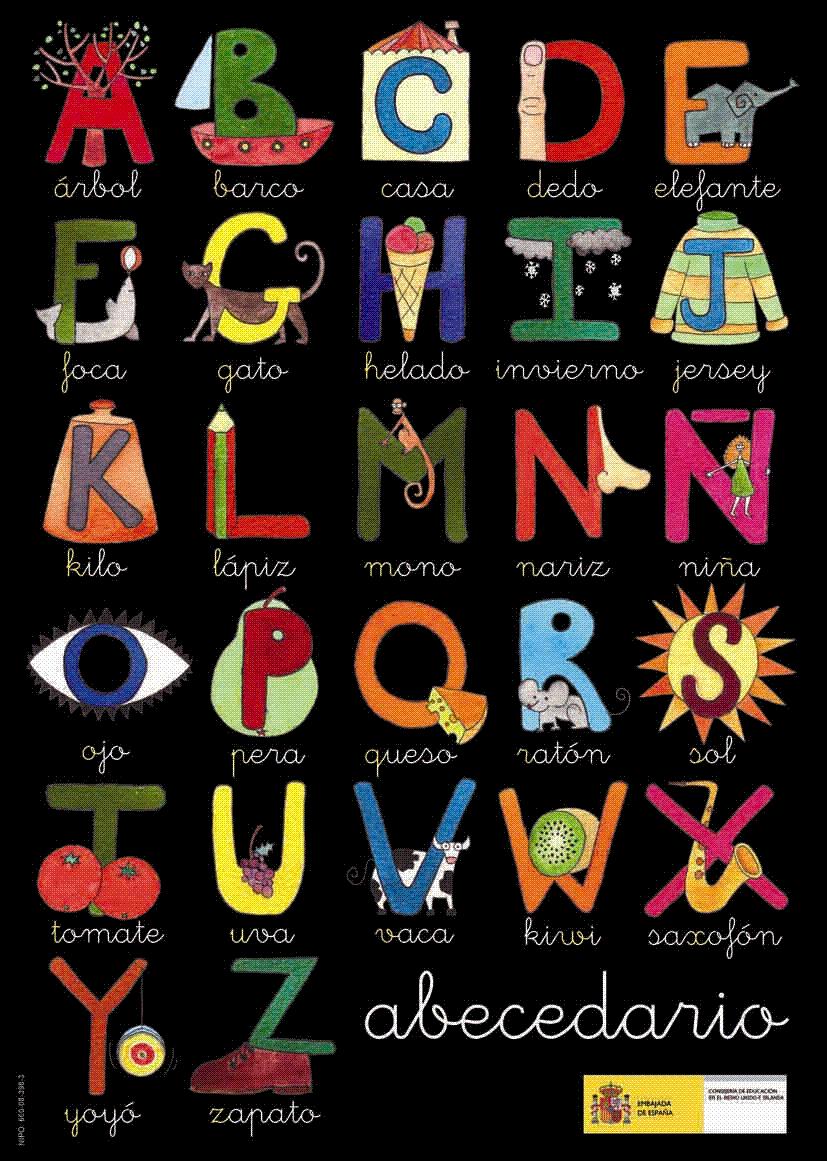 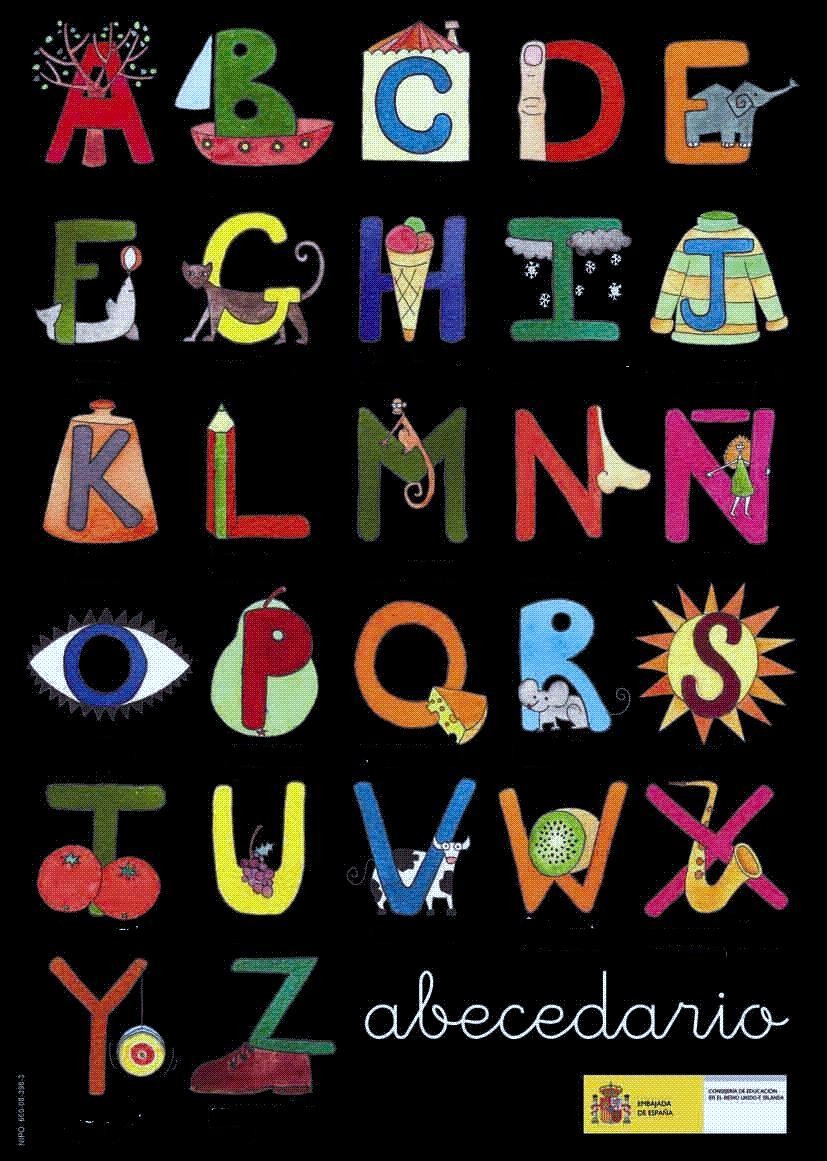 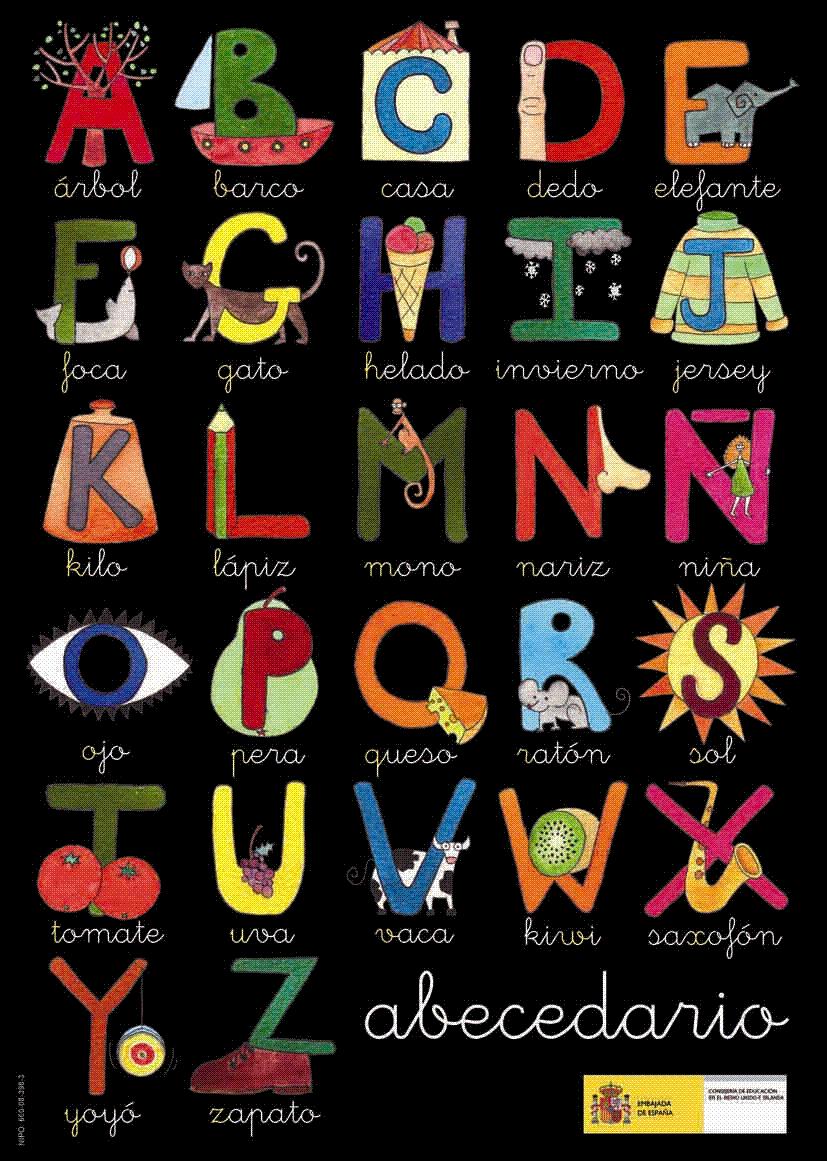 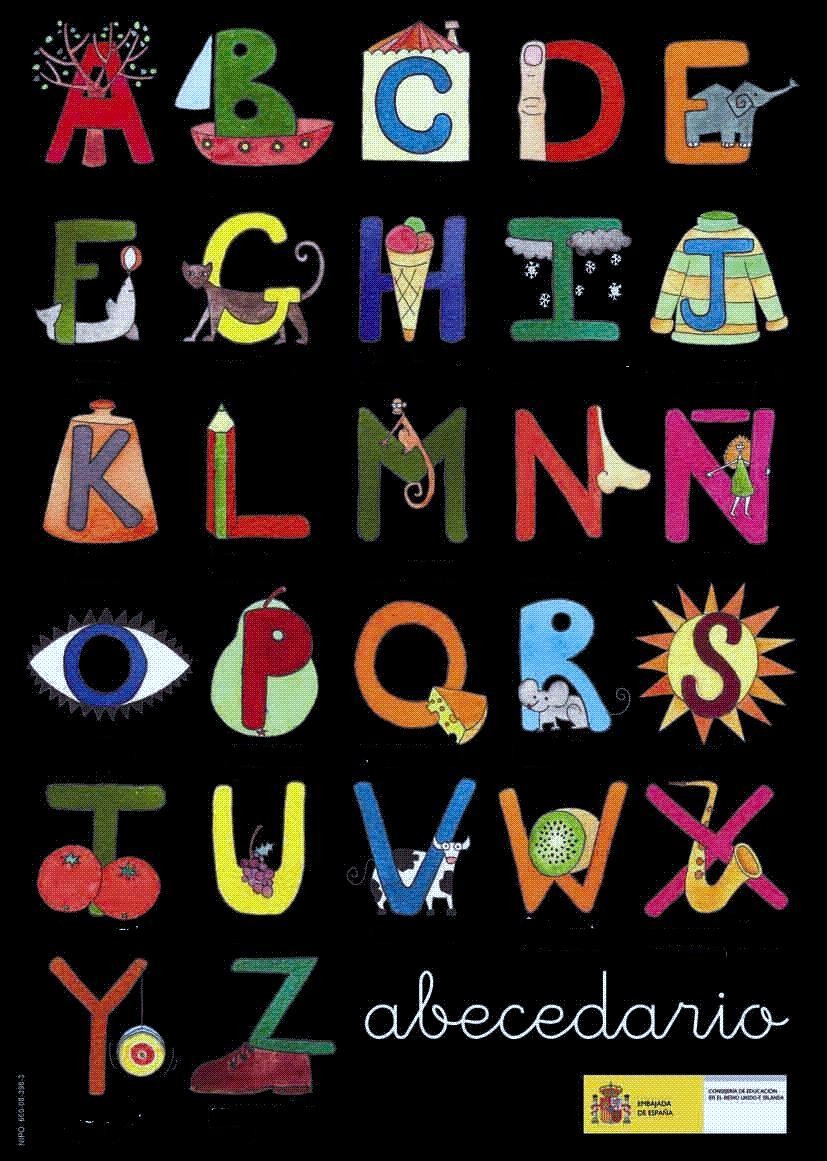 J	j
L	l
K	k
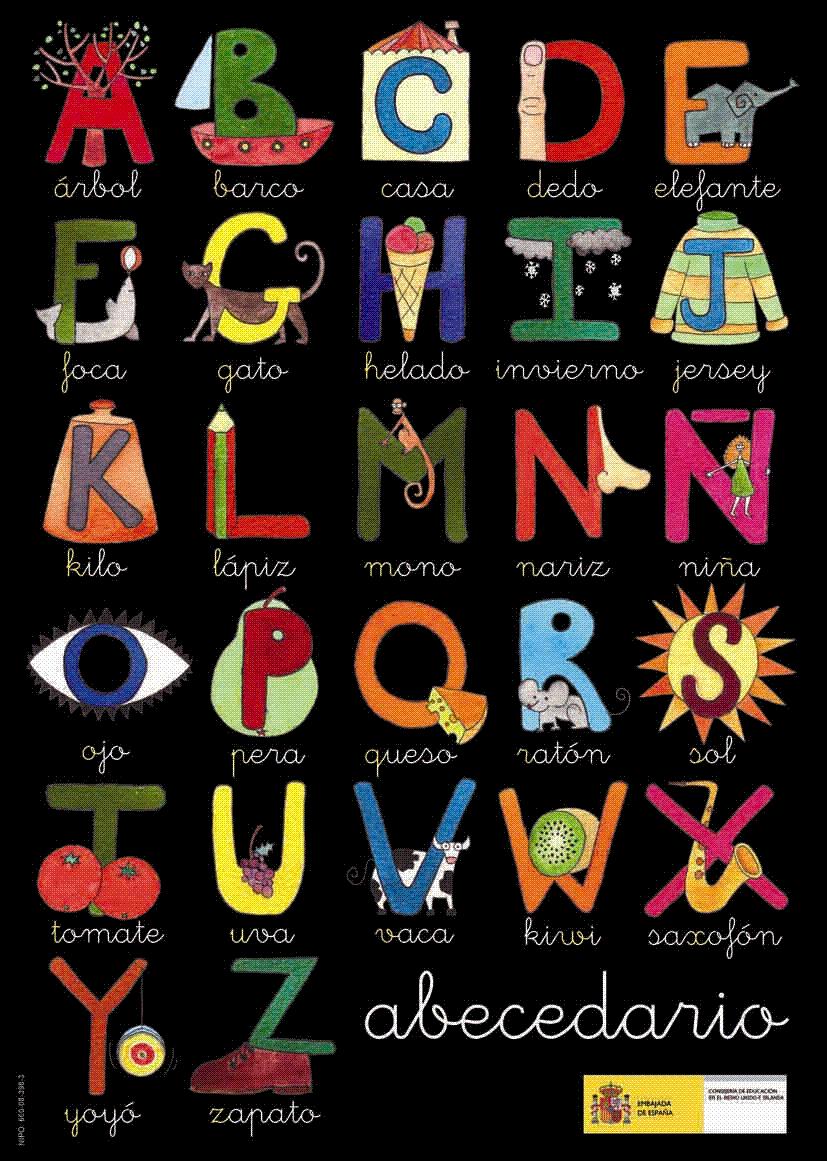 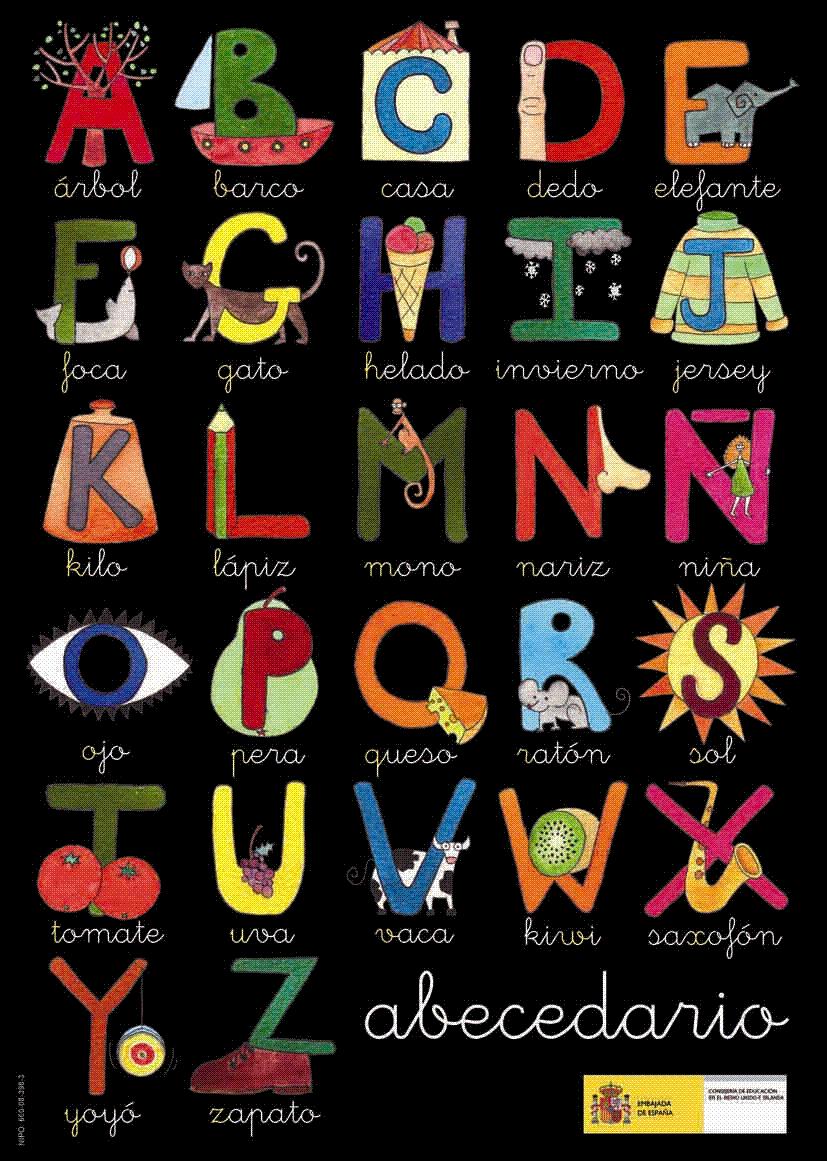 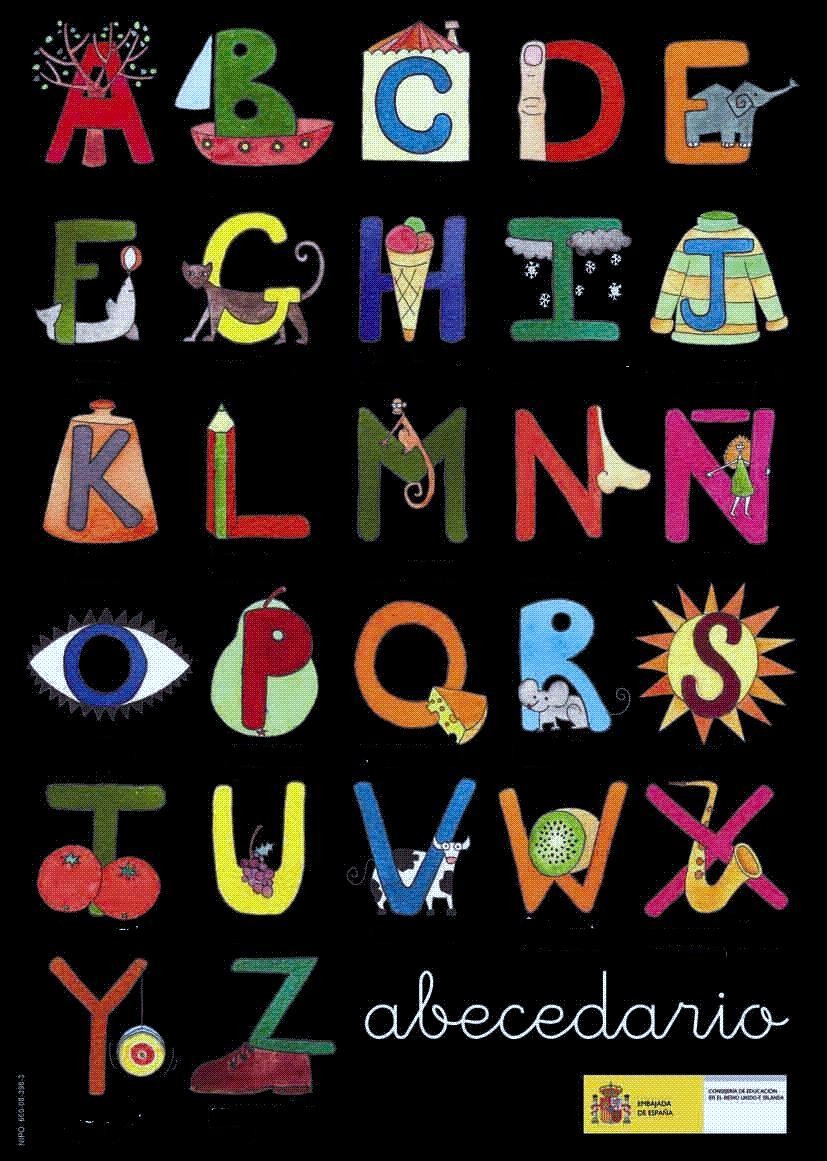 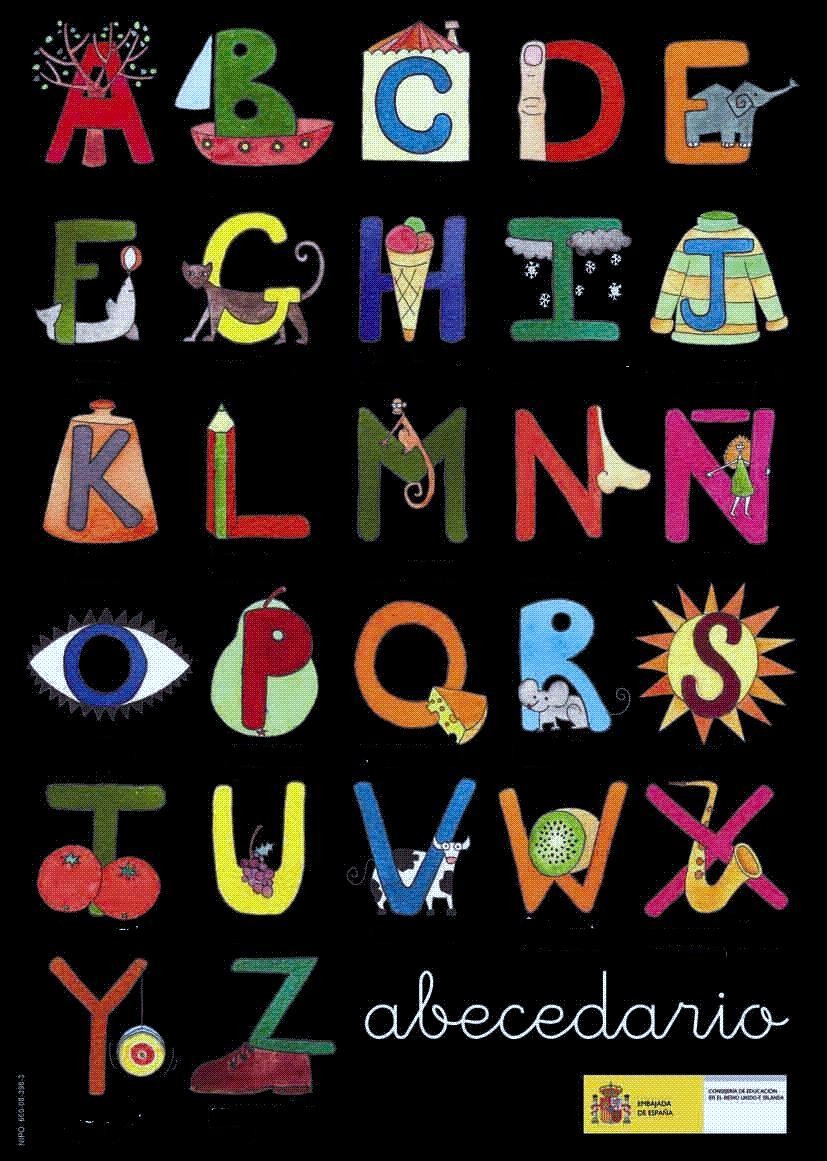 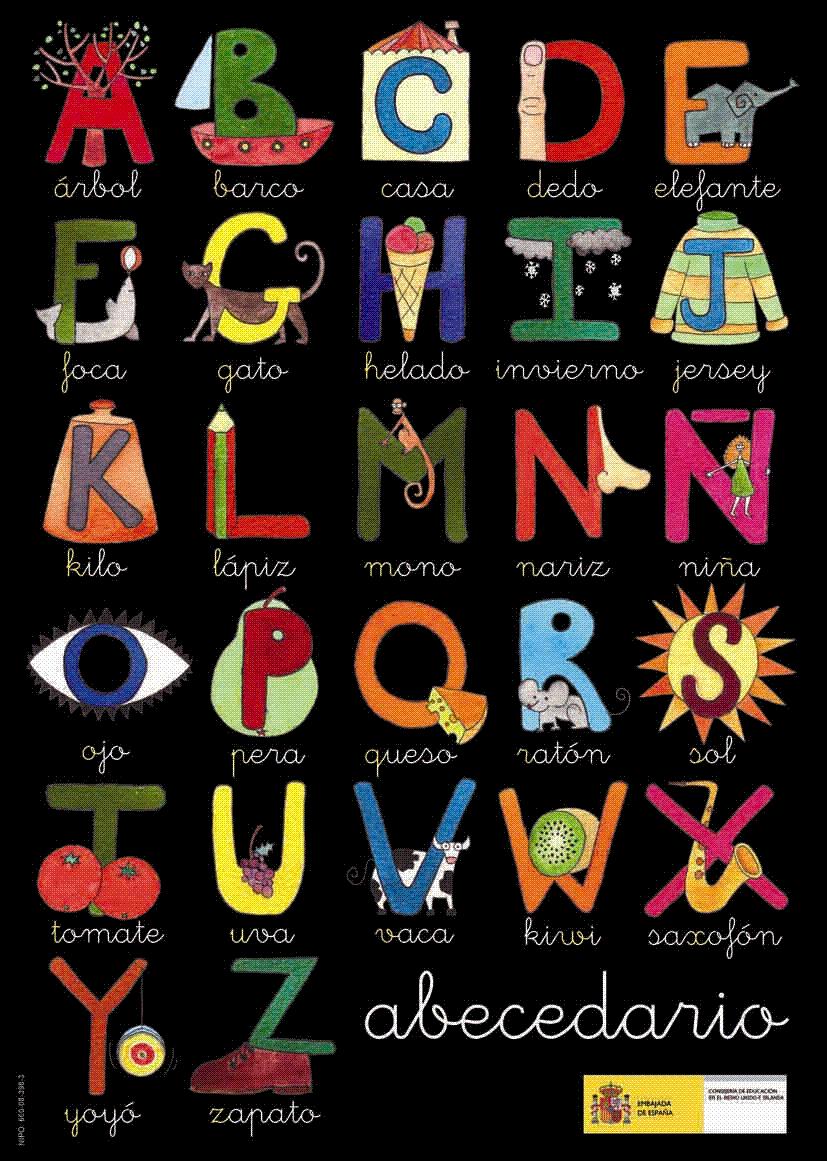 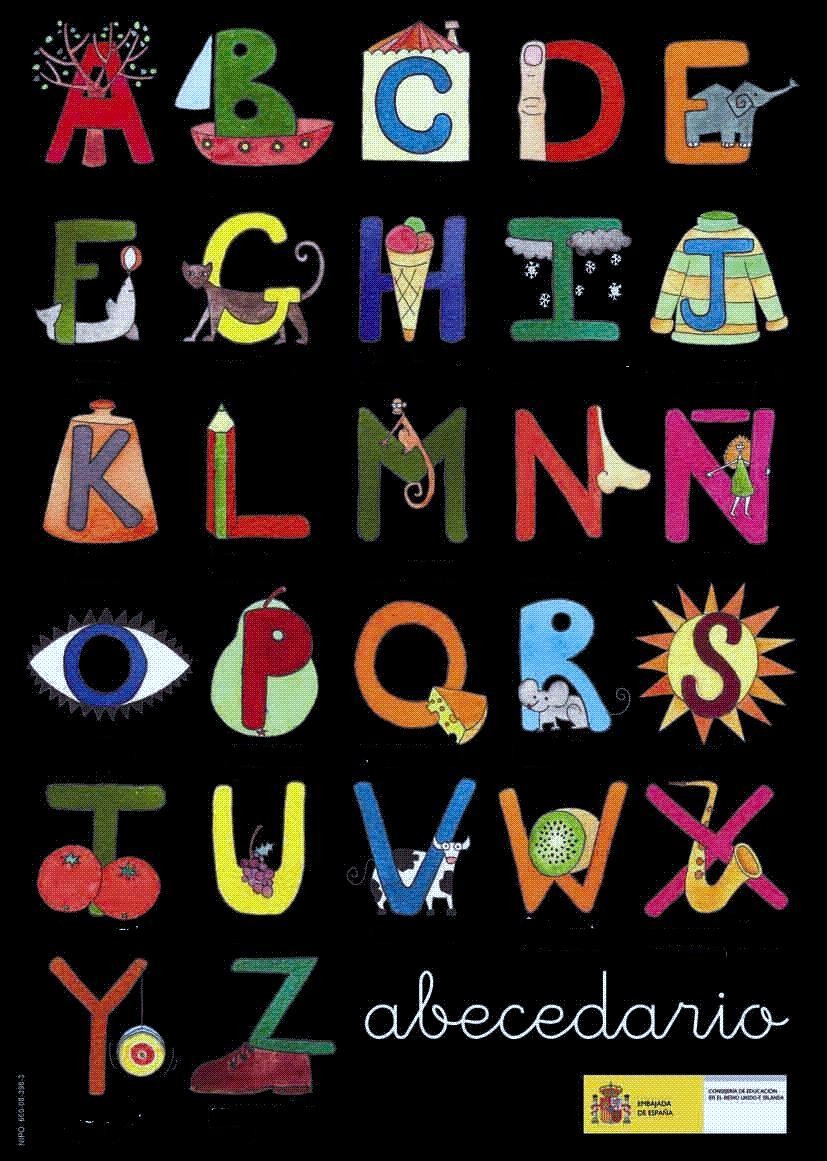 M	m
Ñ	ñ
N	n
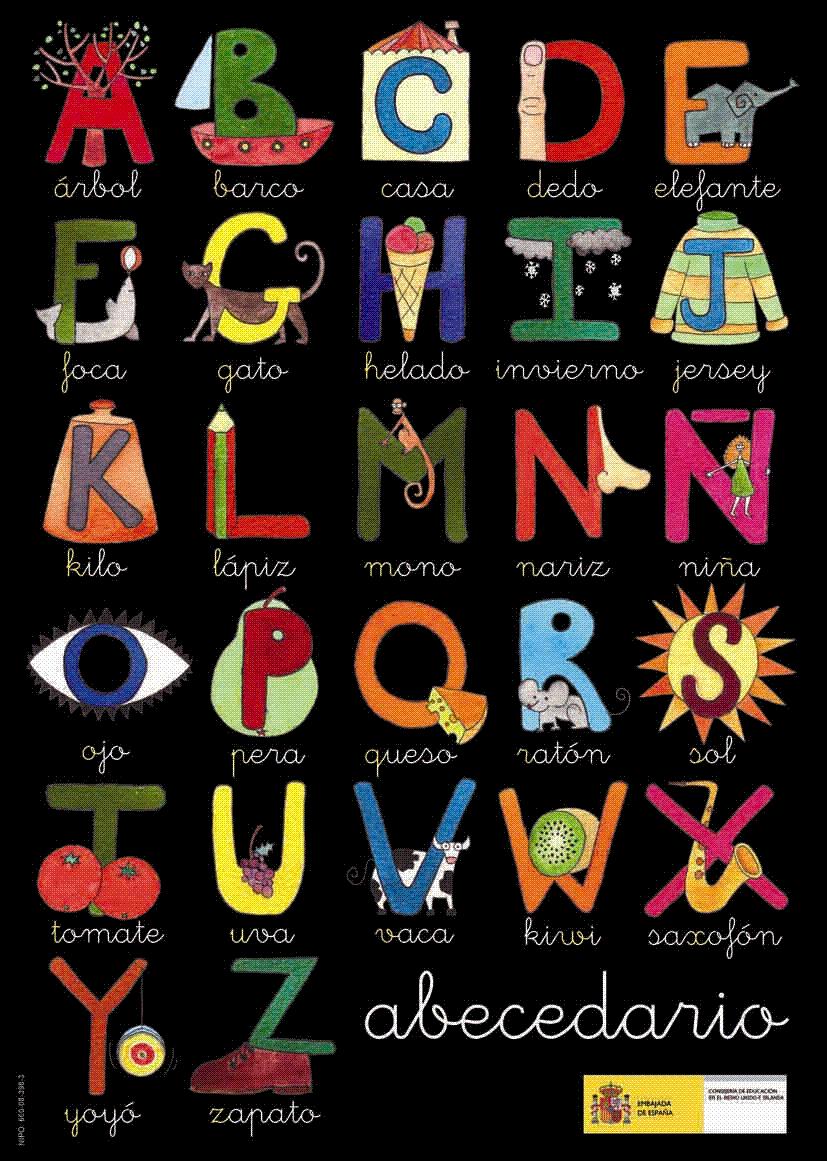 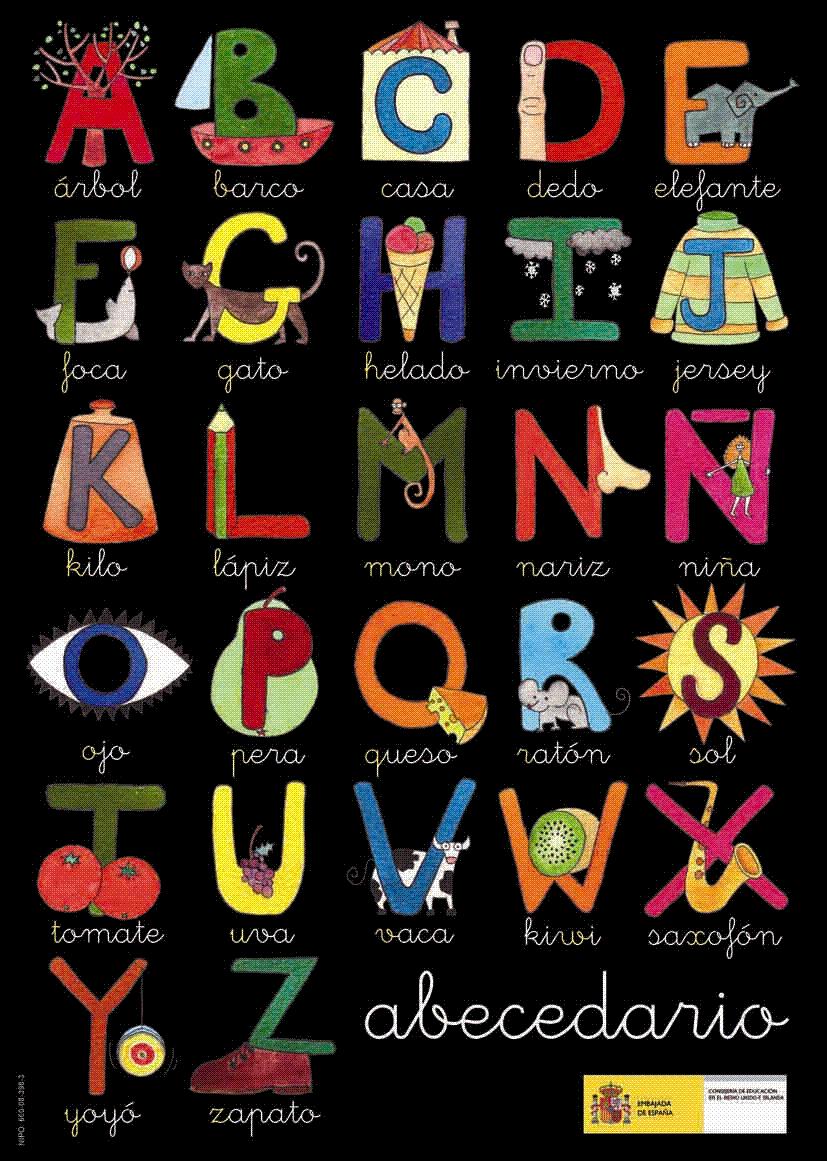 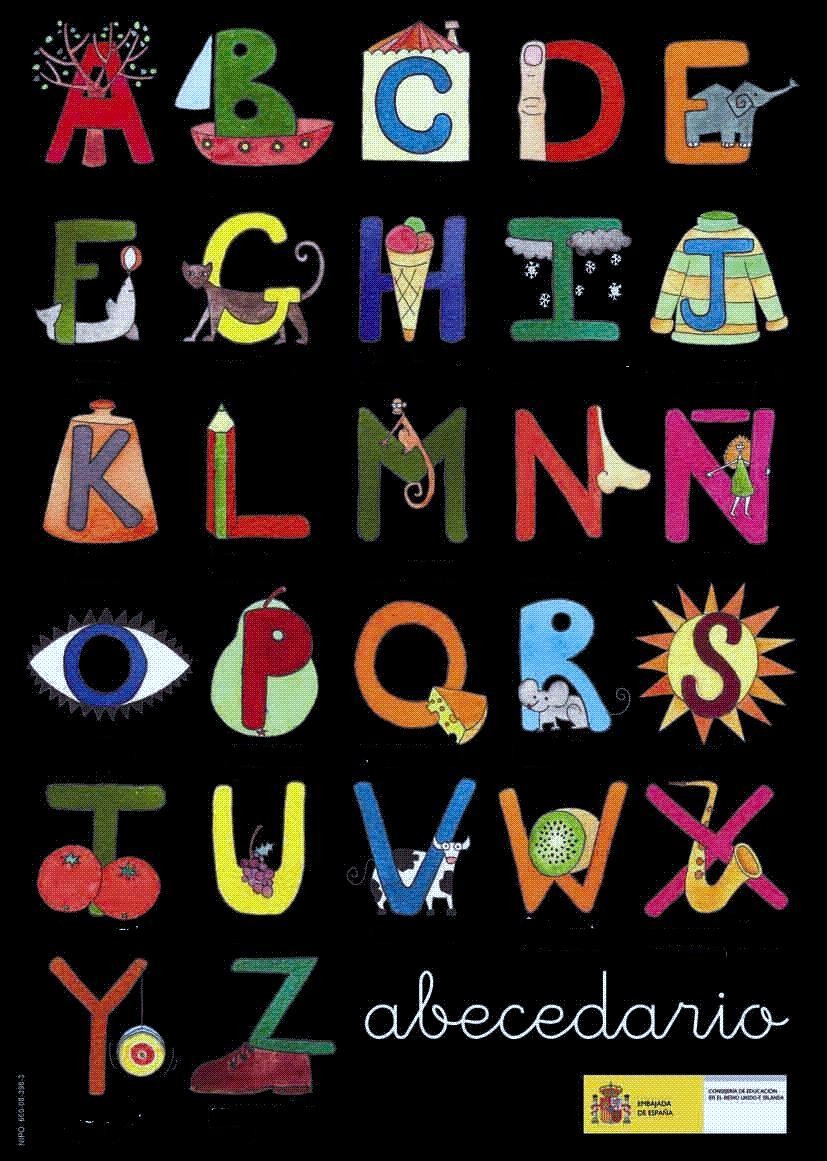 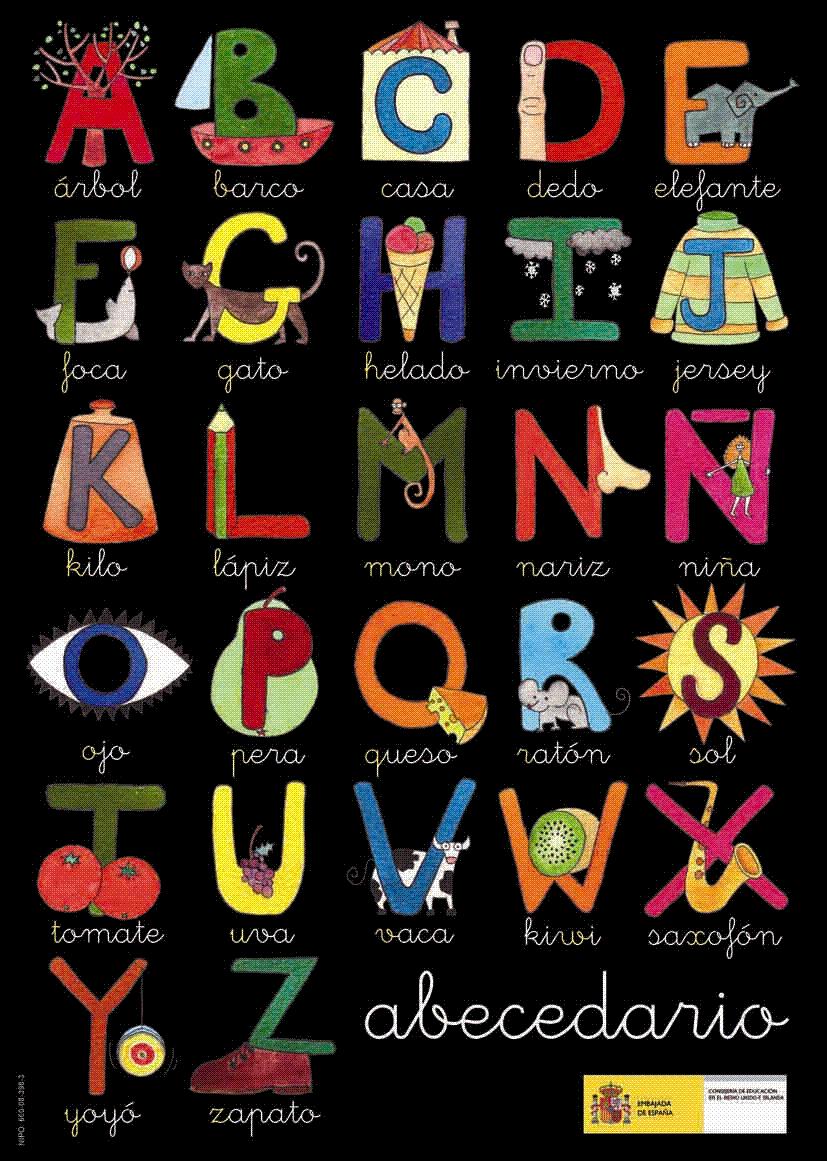 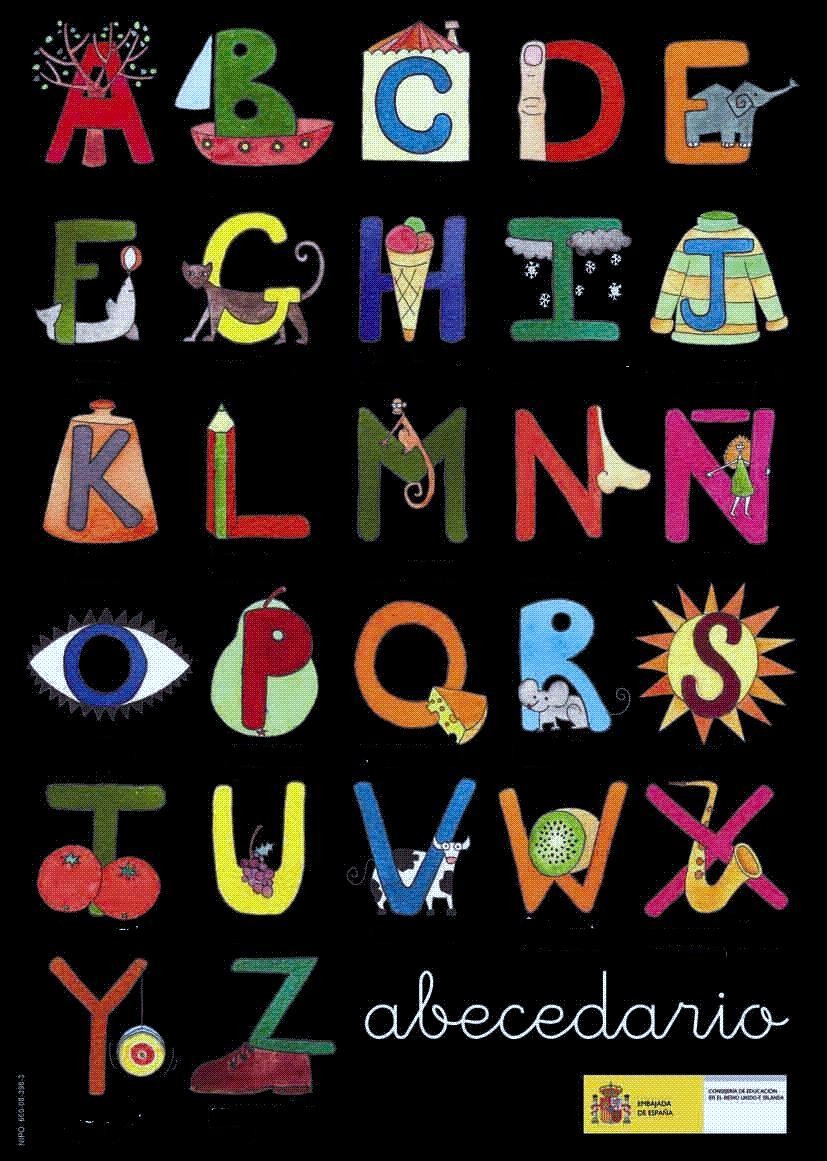 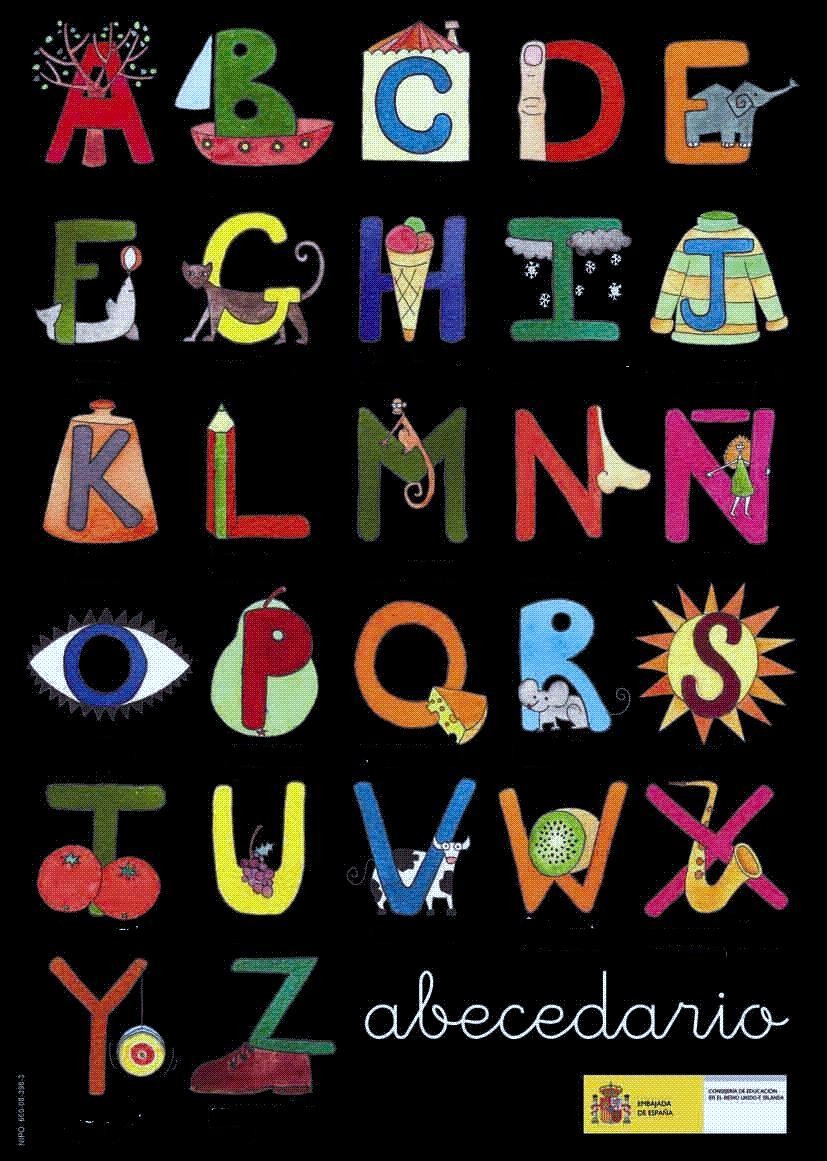 Q	q
O	o
P	p
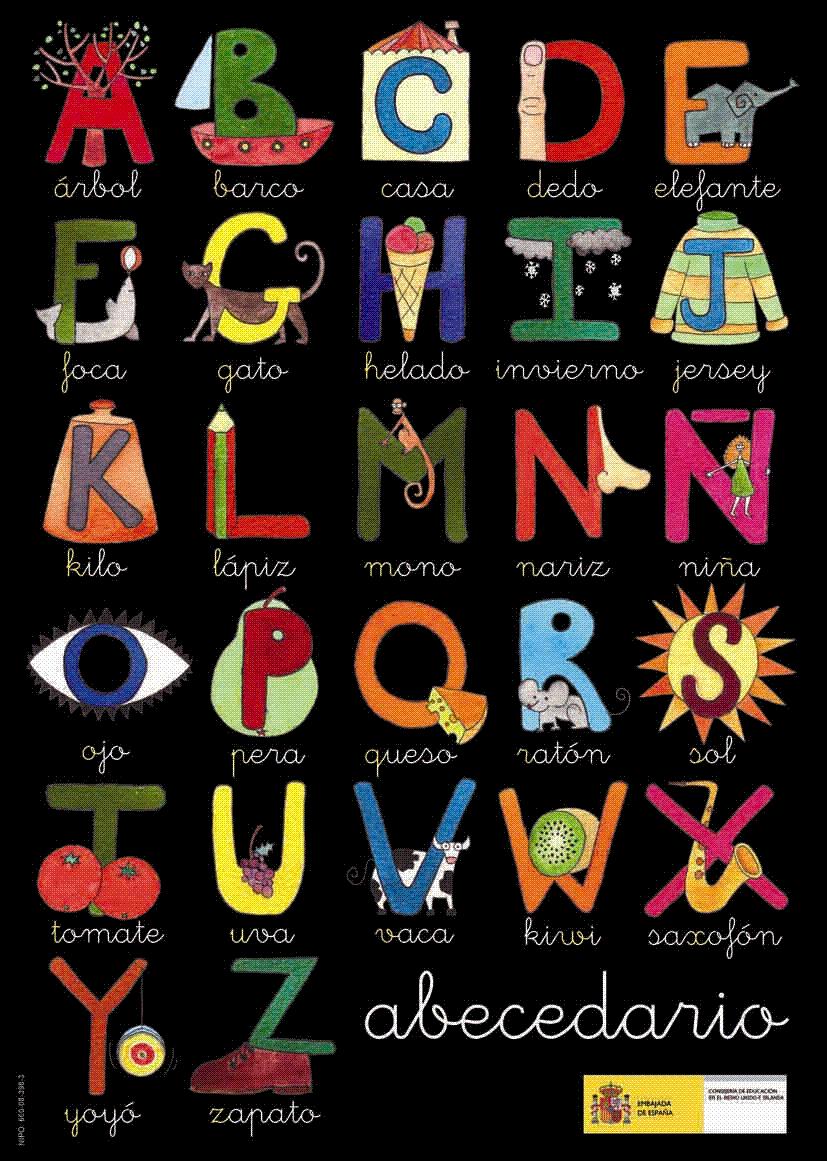 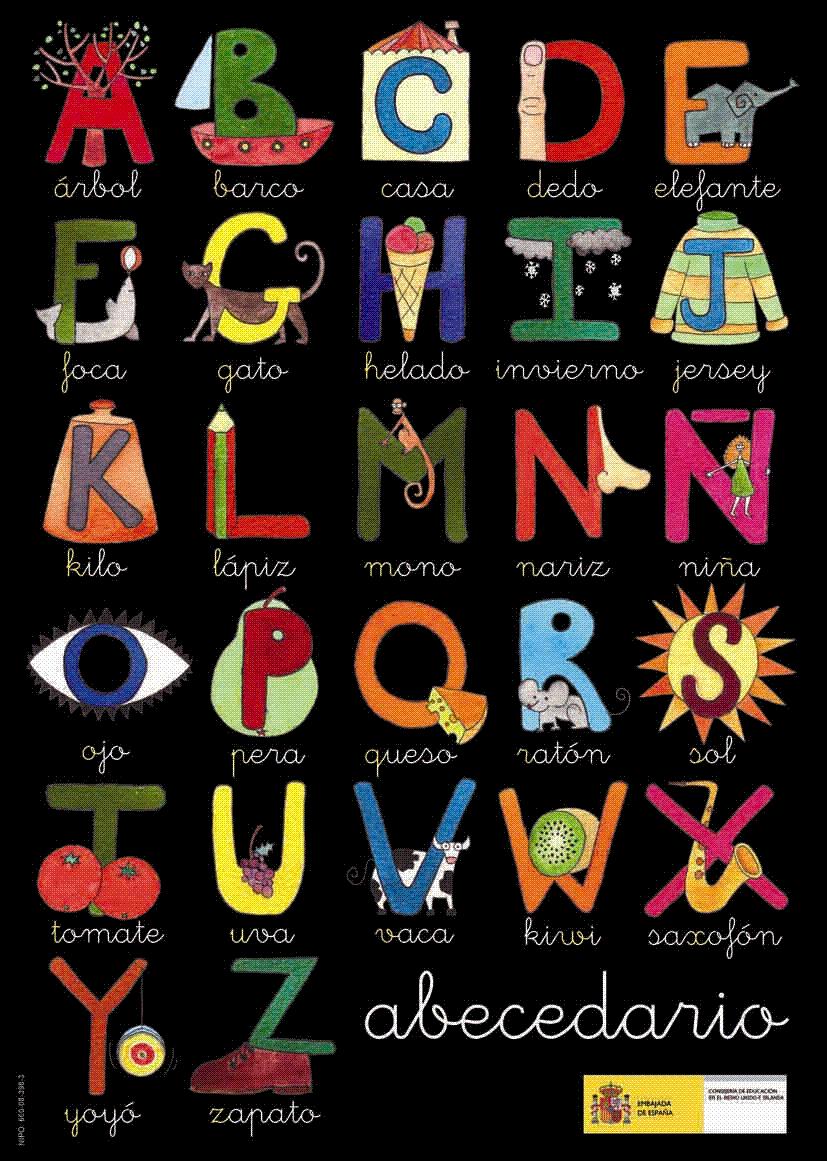 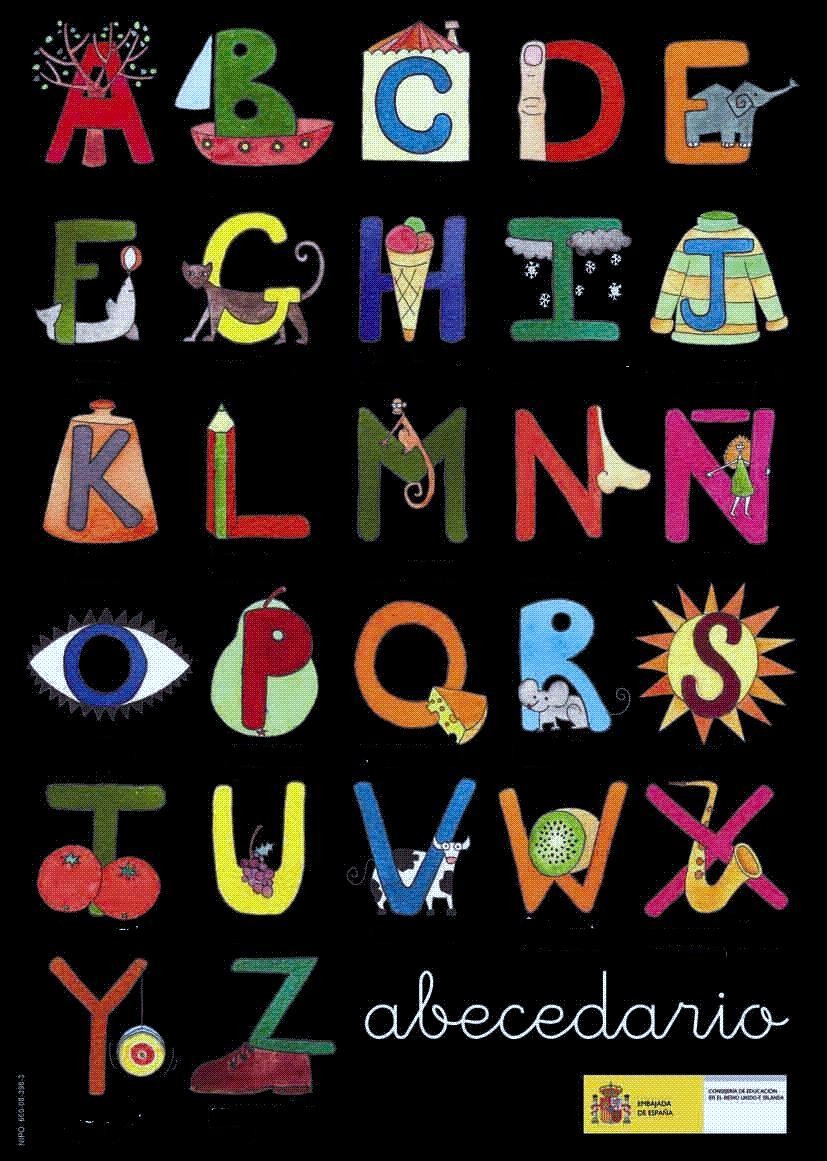 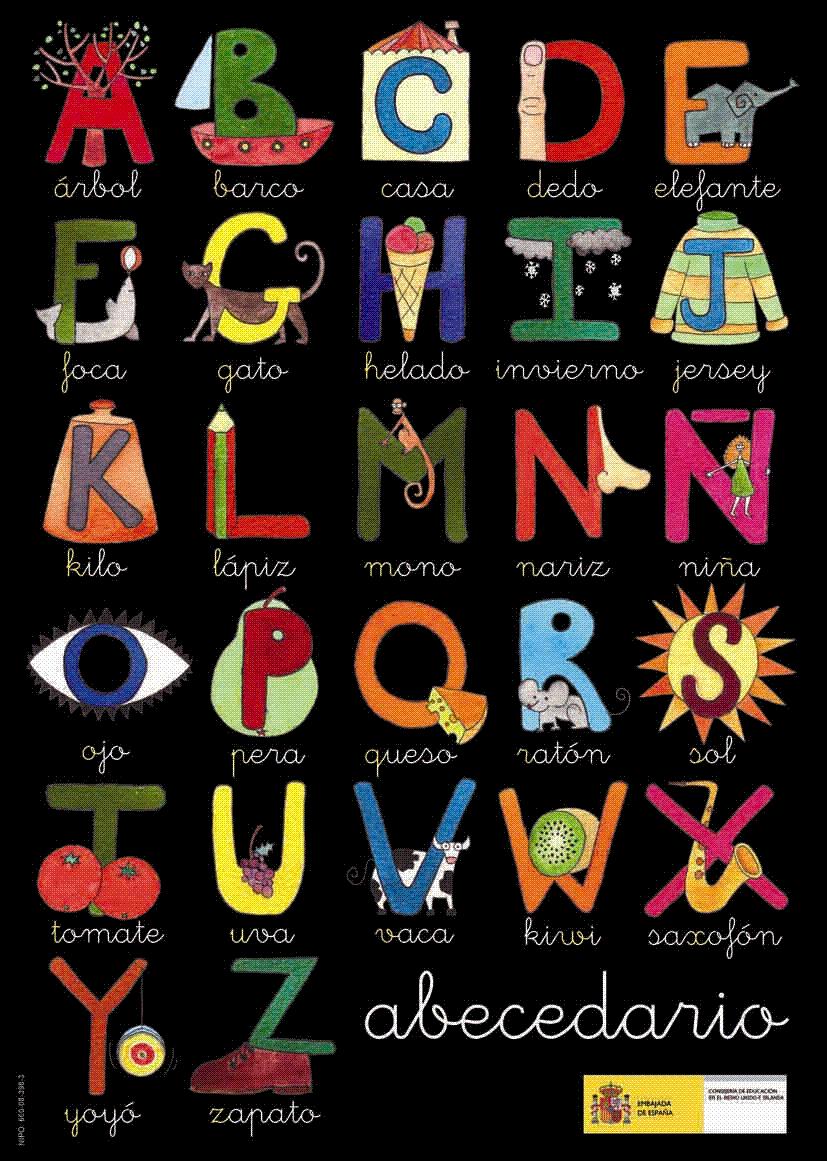 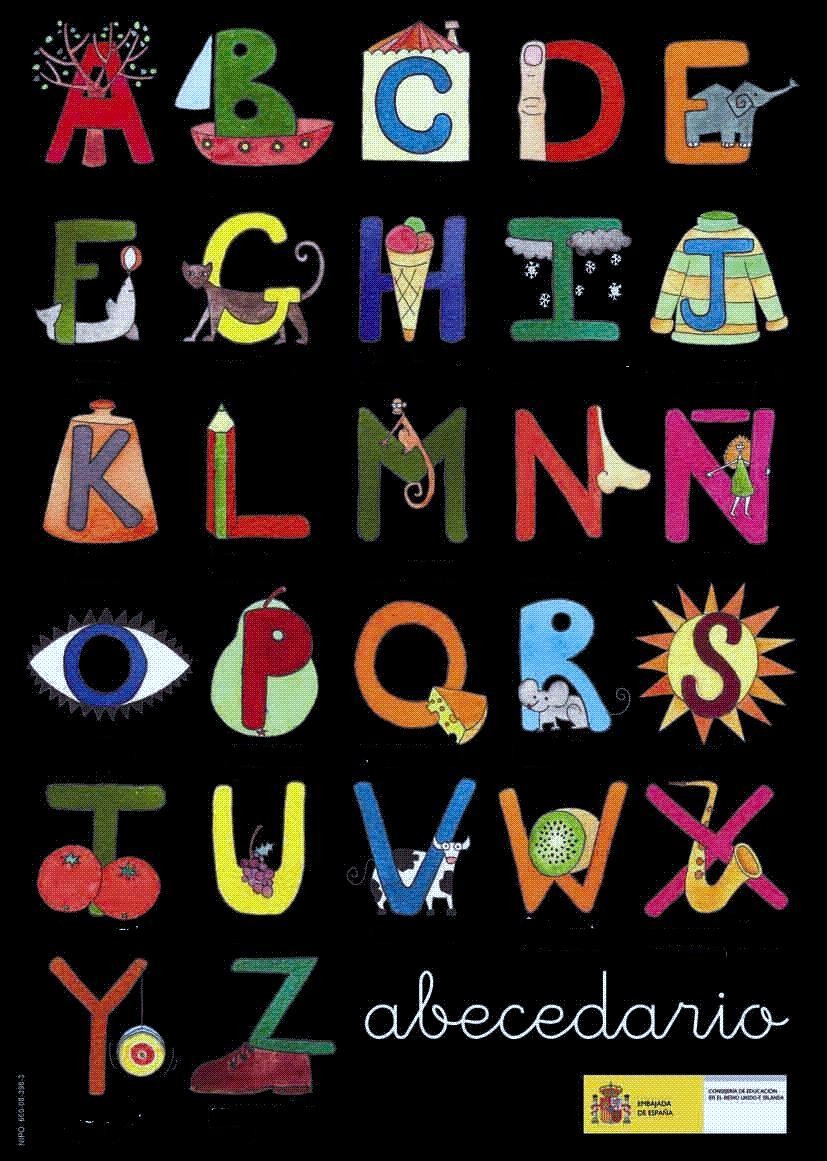 T	t
R	r
S	s
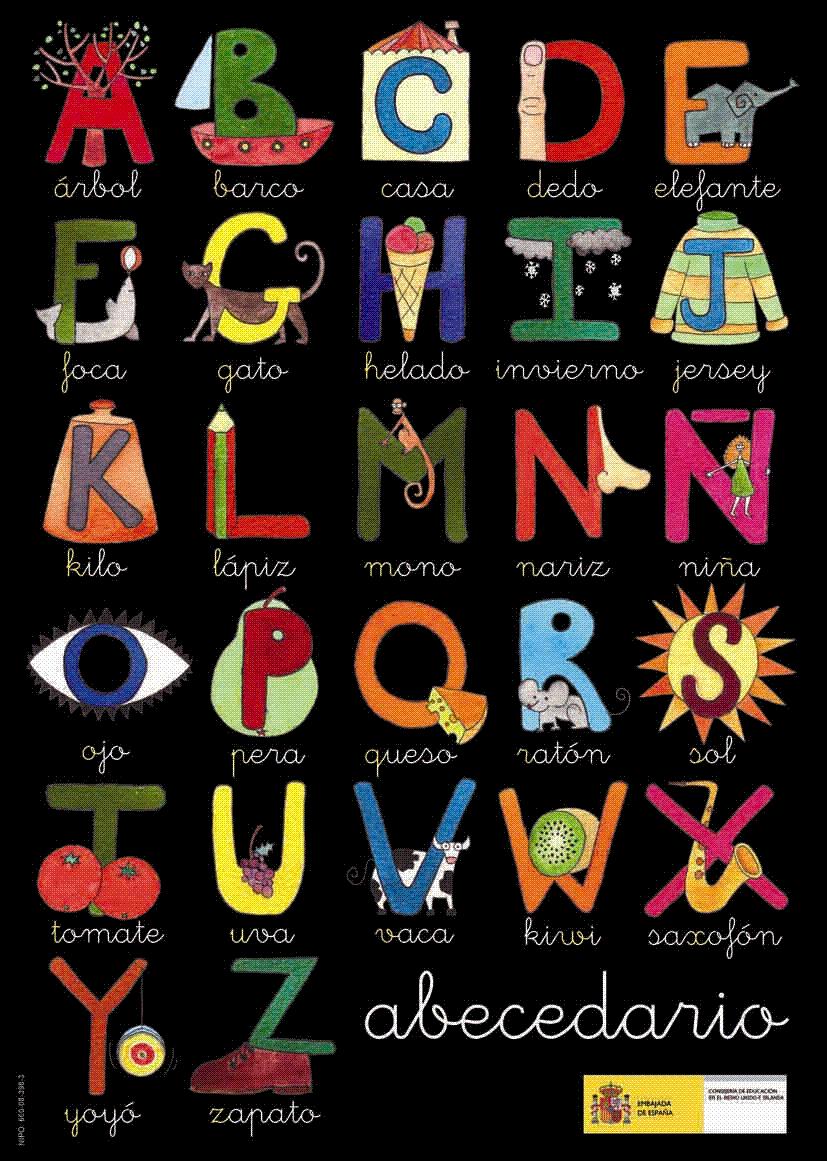 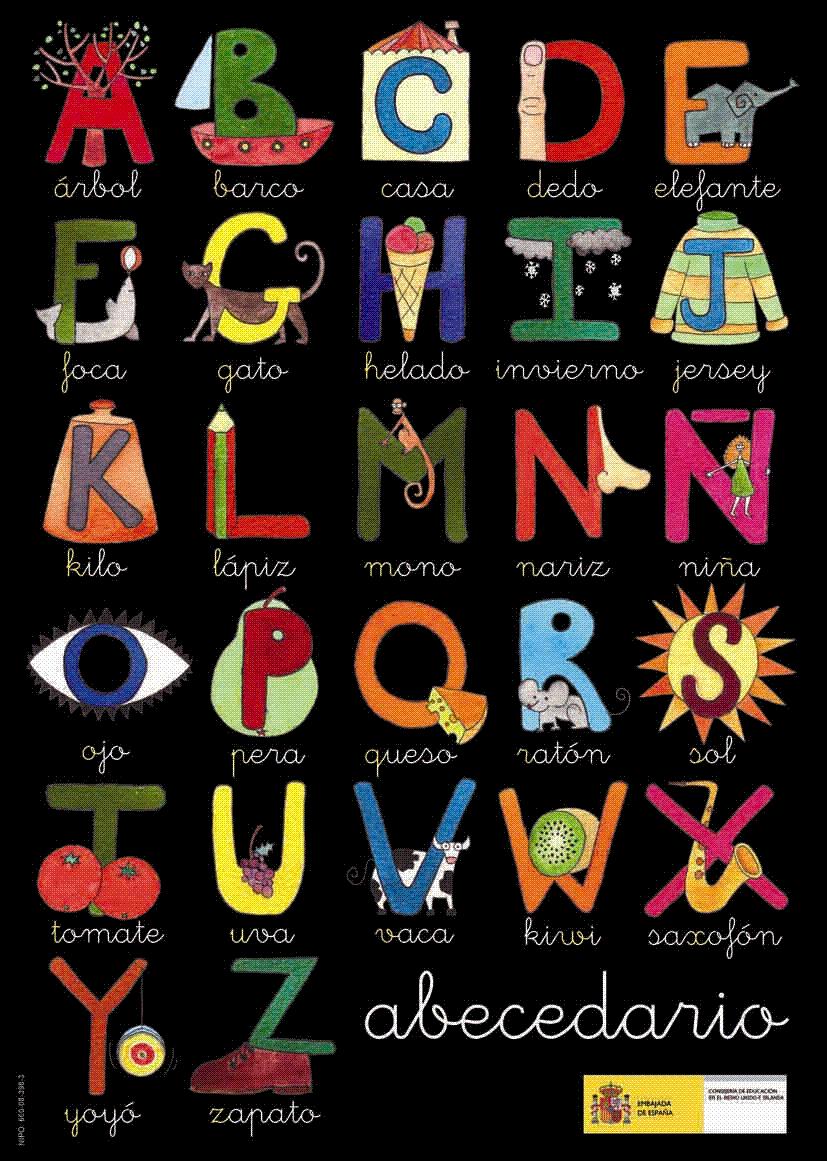 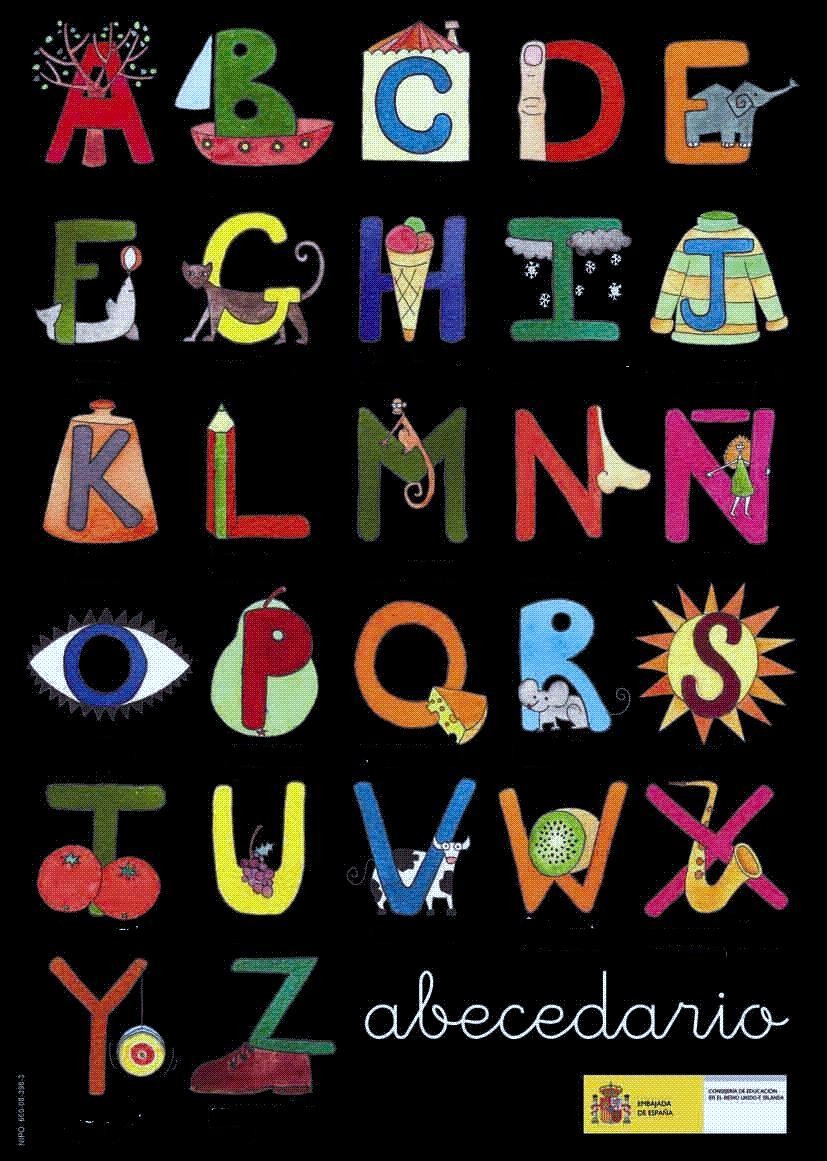 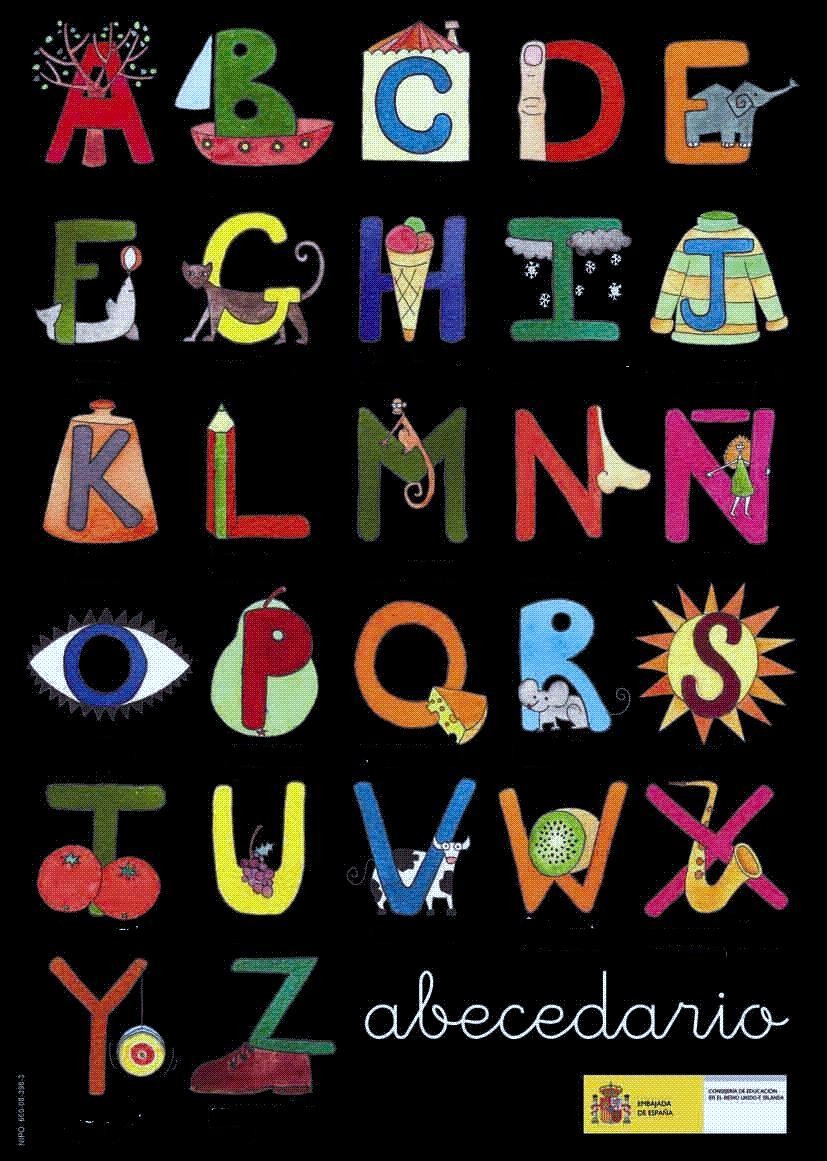 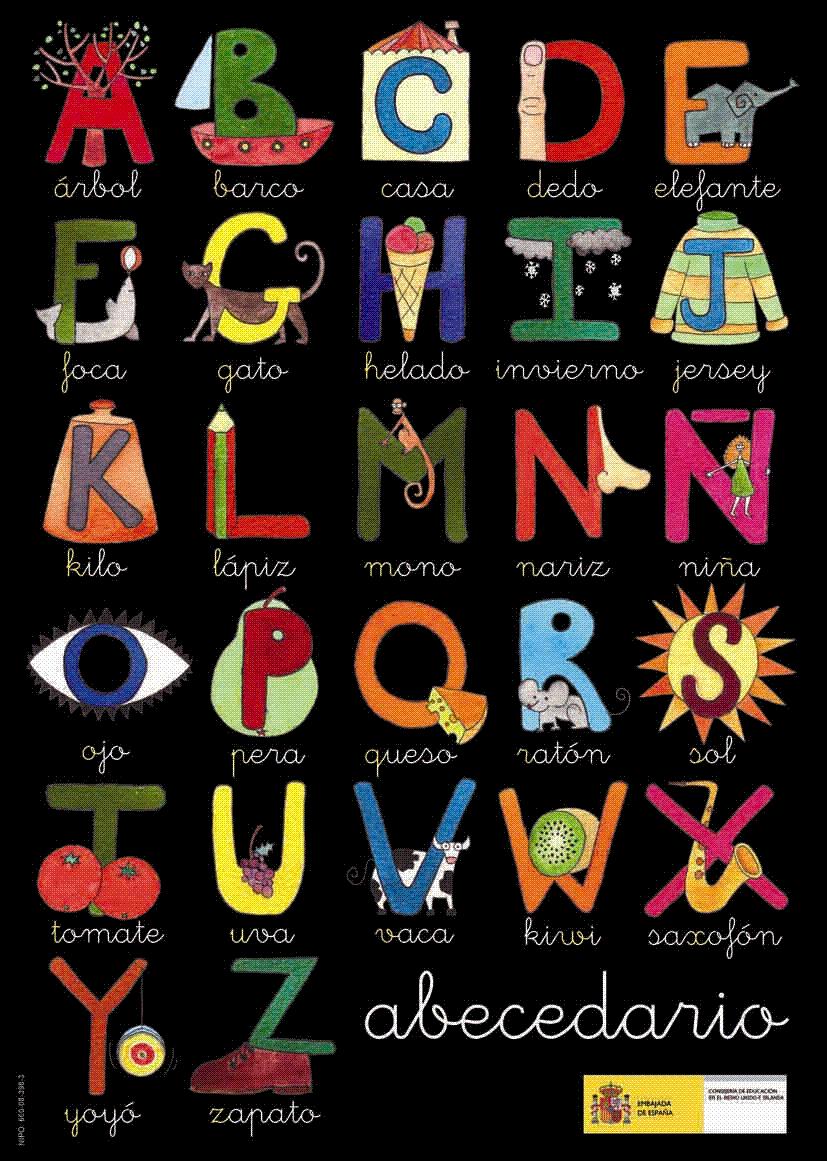 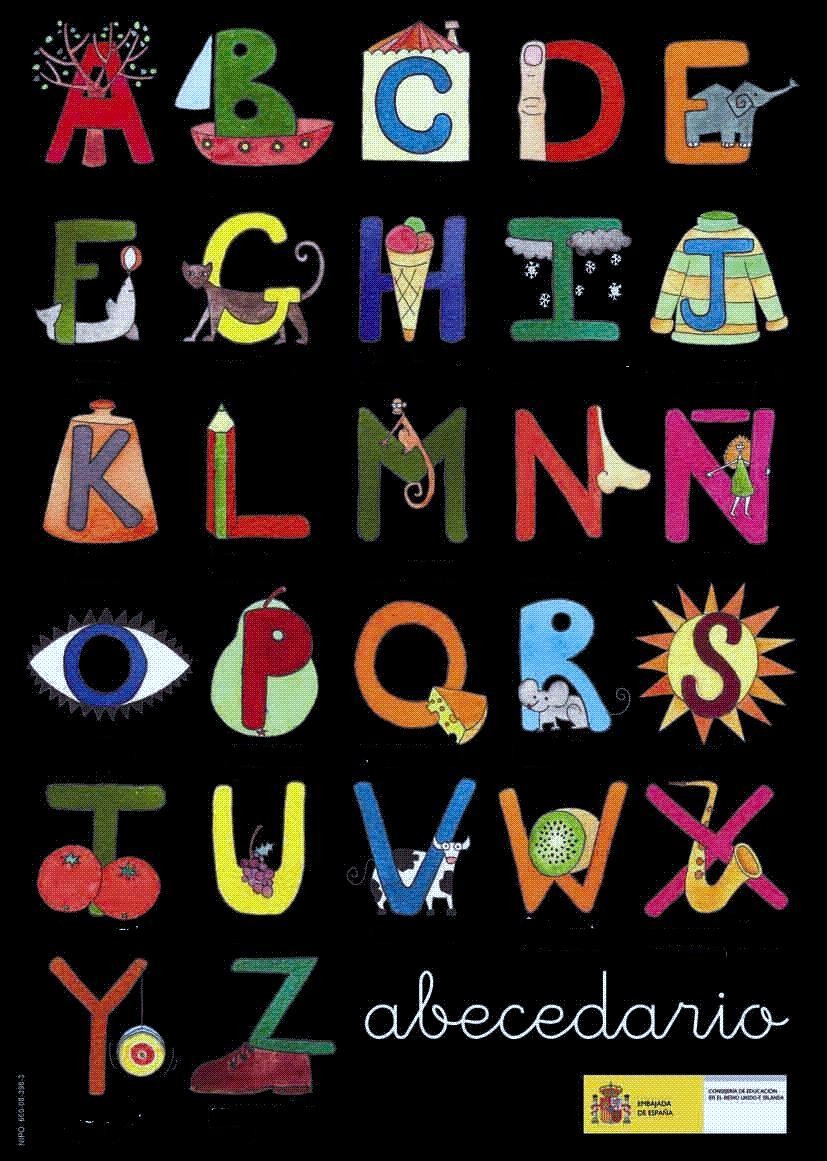 U	u
W	w
V	v
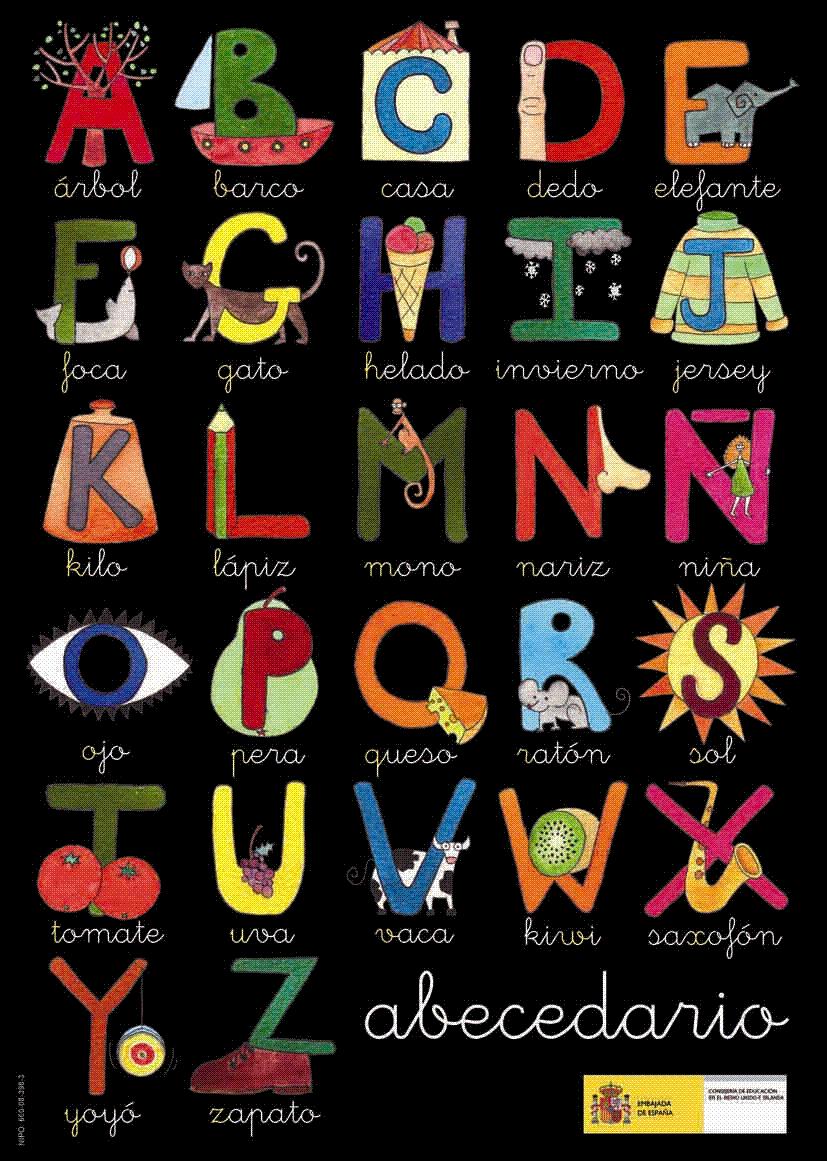 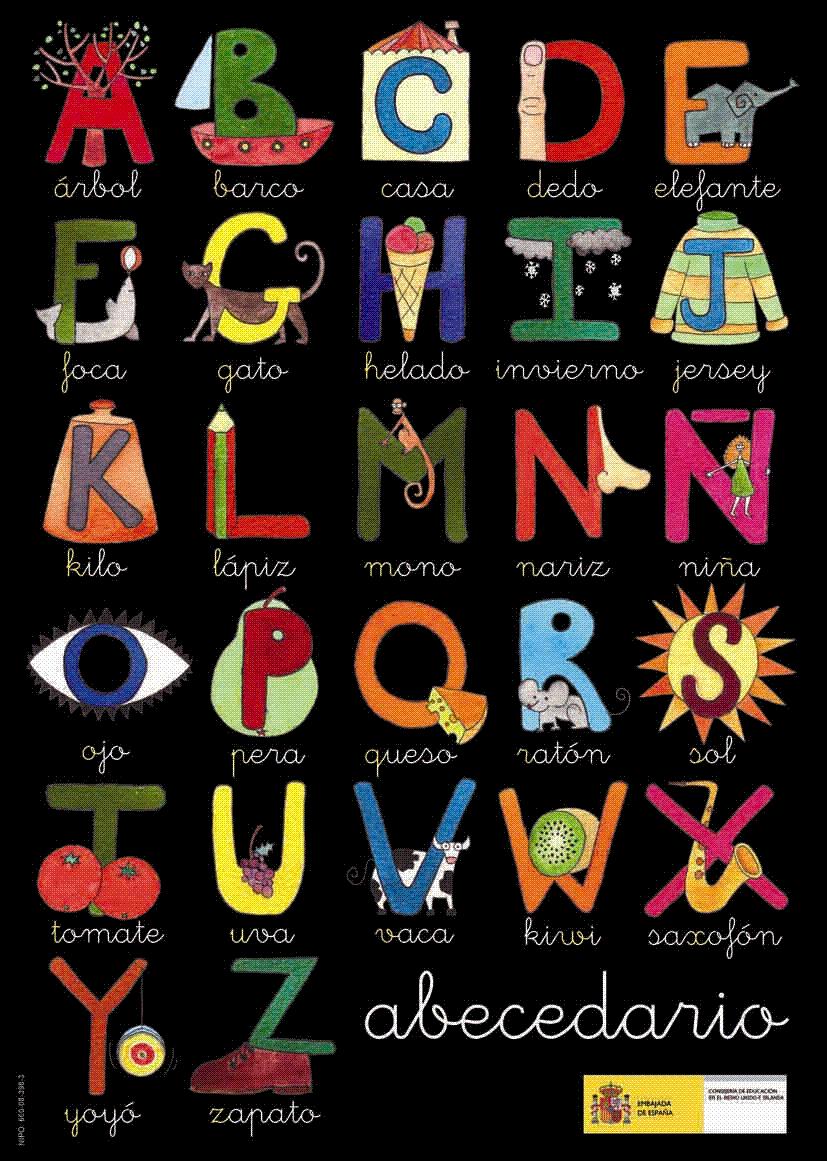 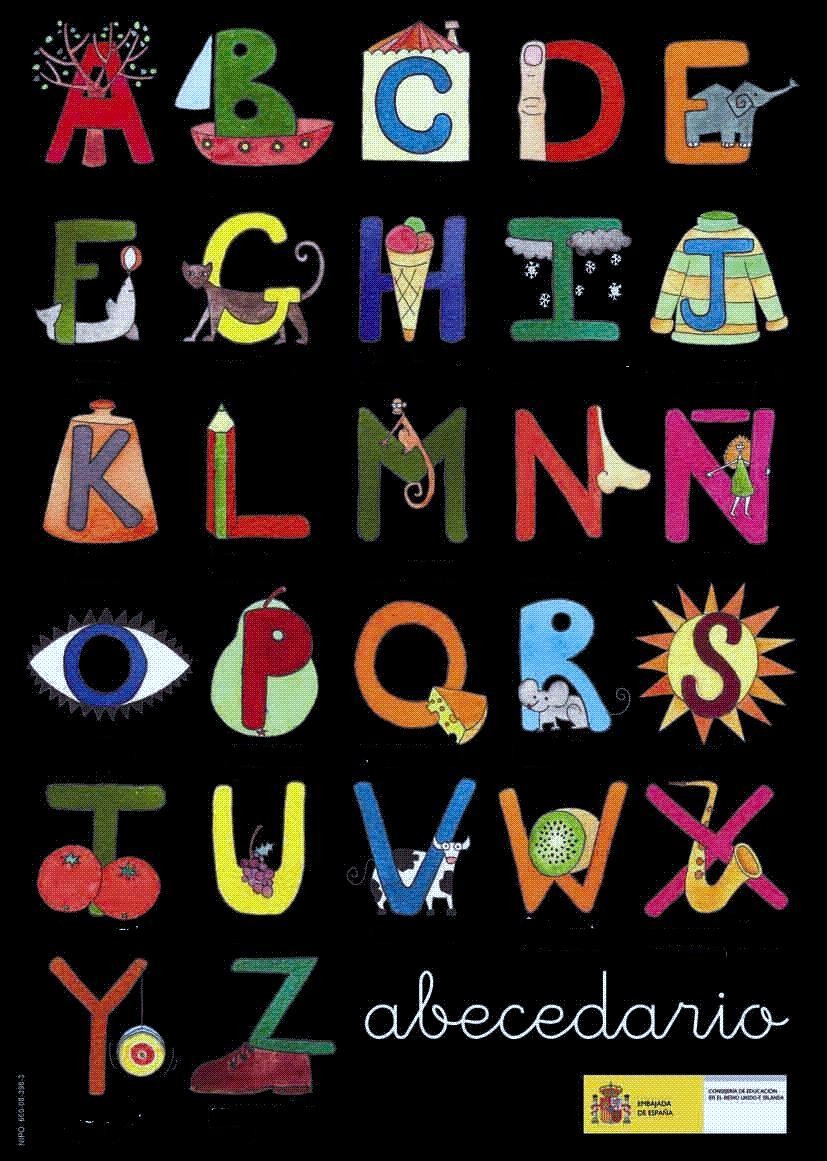 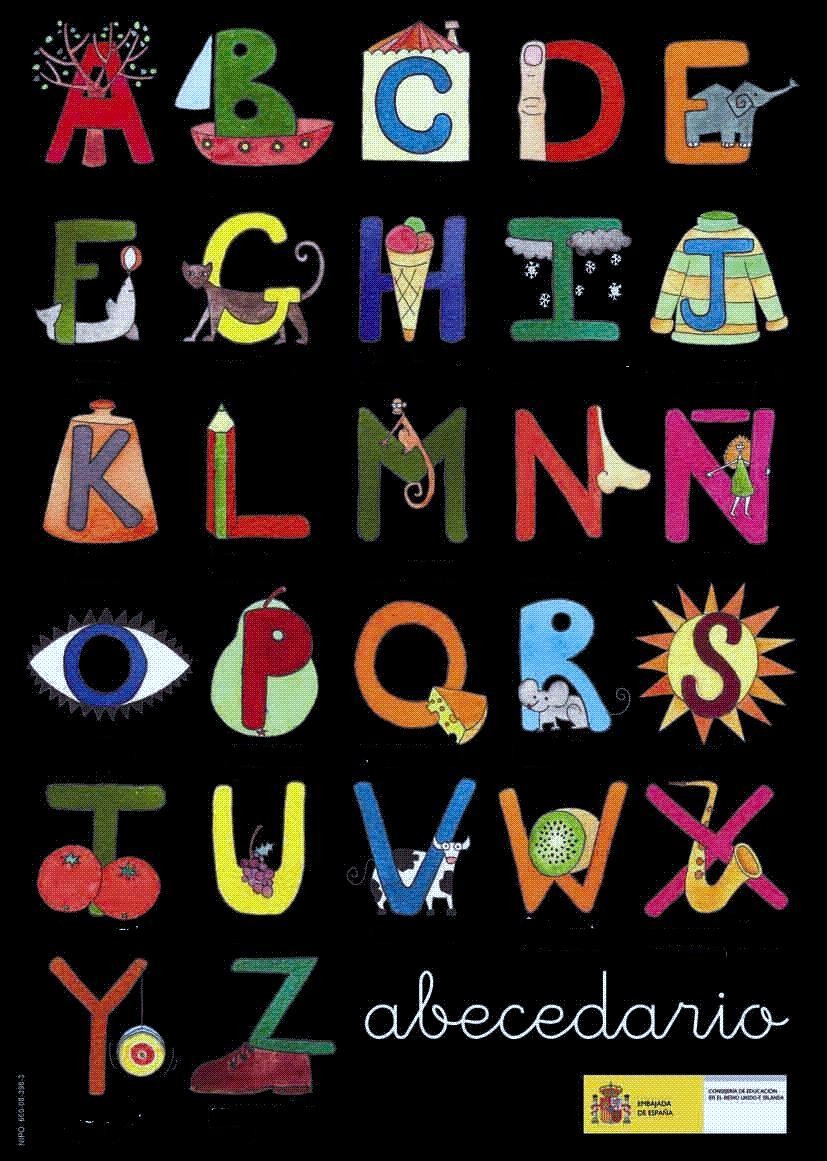 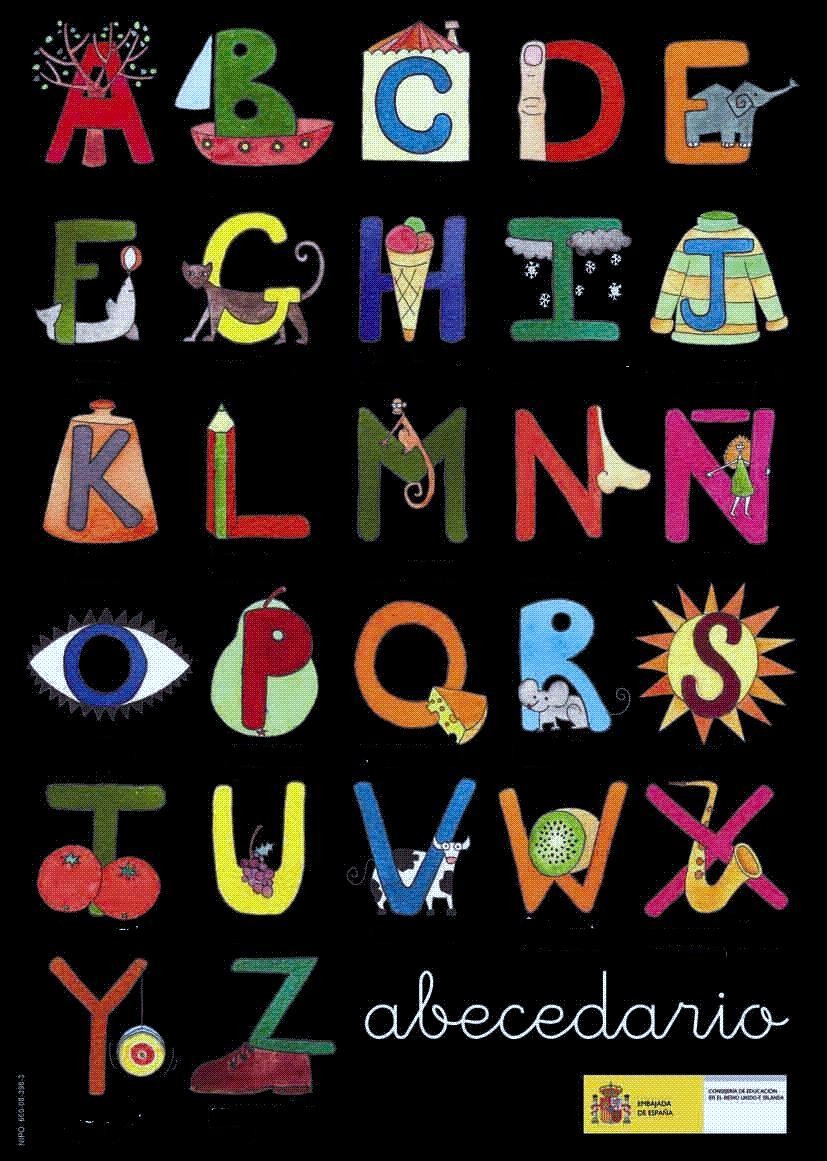 X	x
Z	z
Y	y
Las vocales
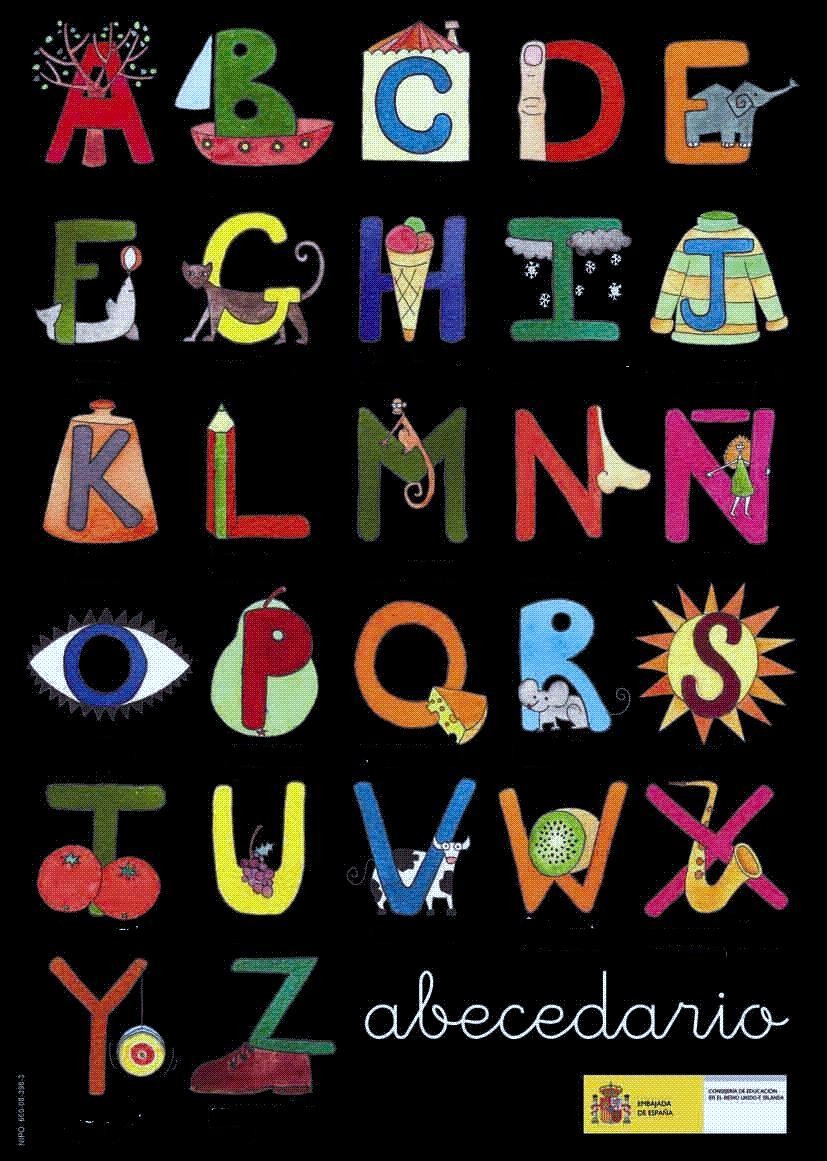 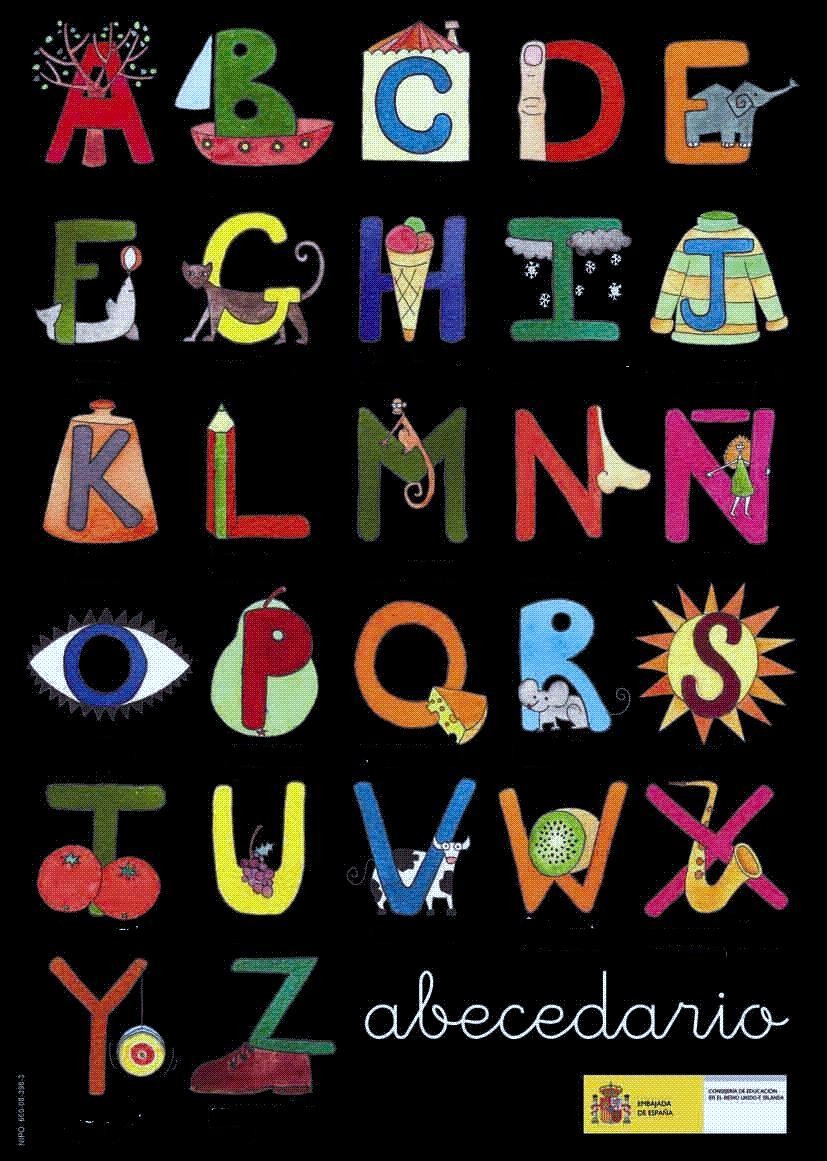 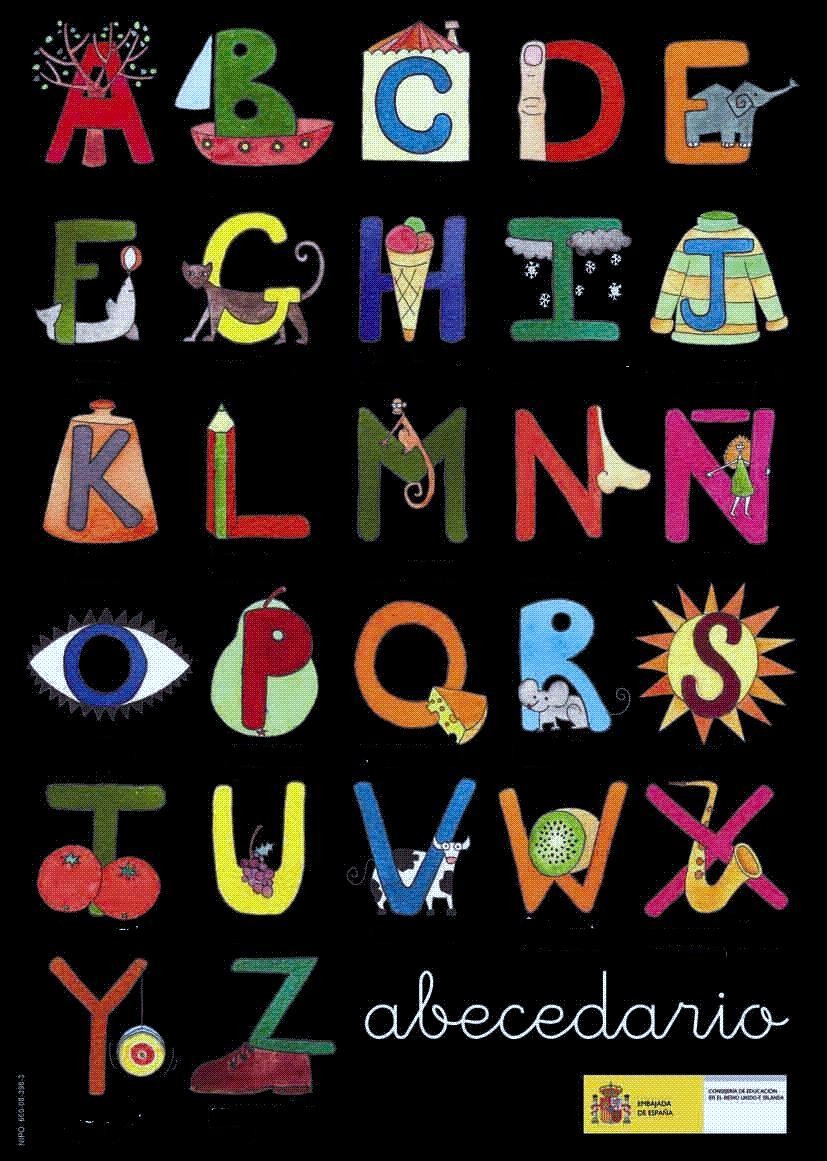 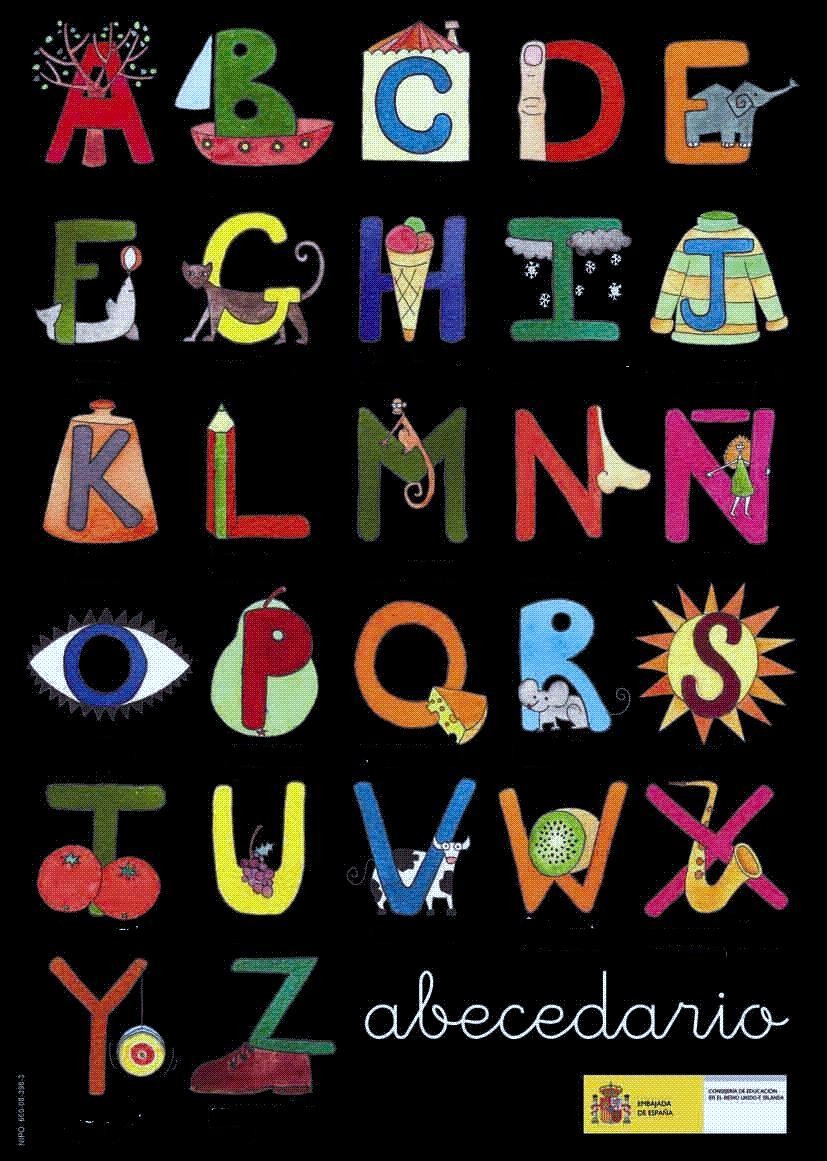 Las consonantes
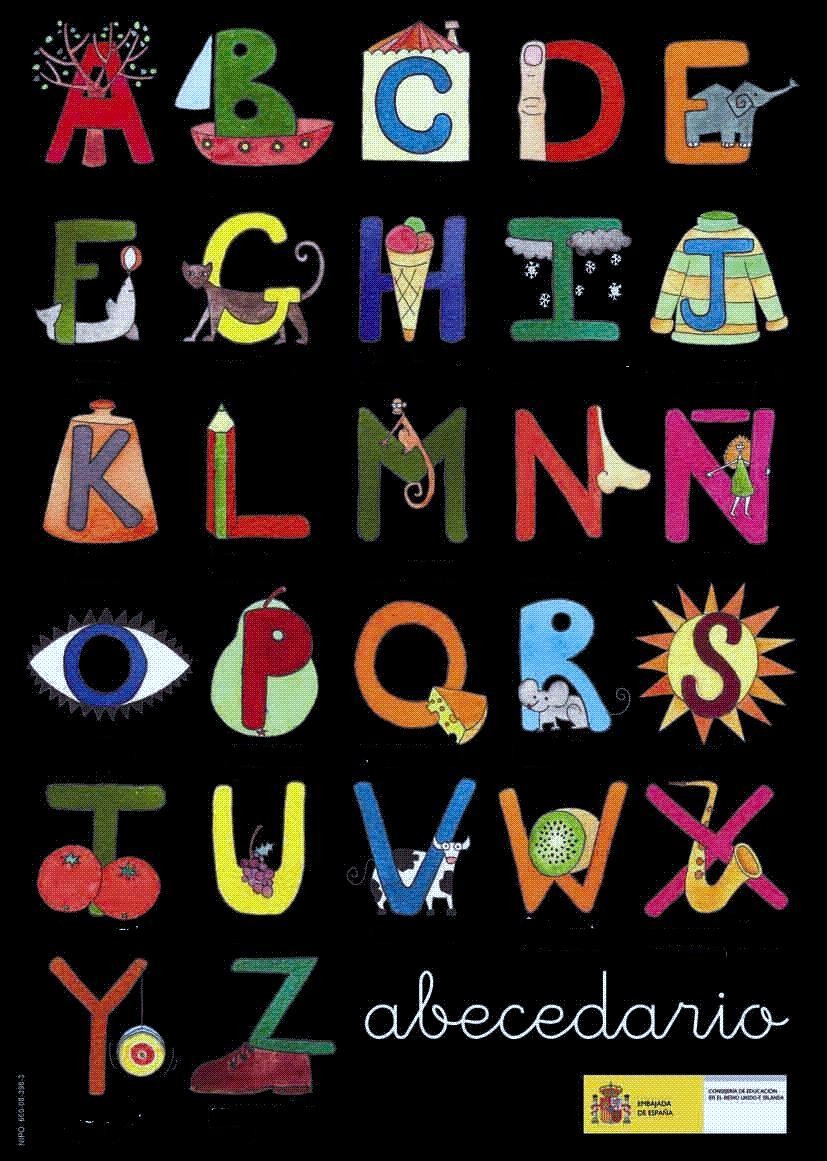 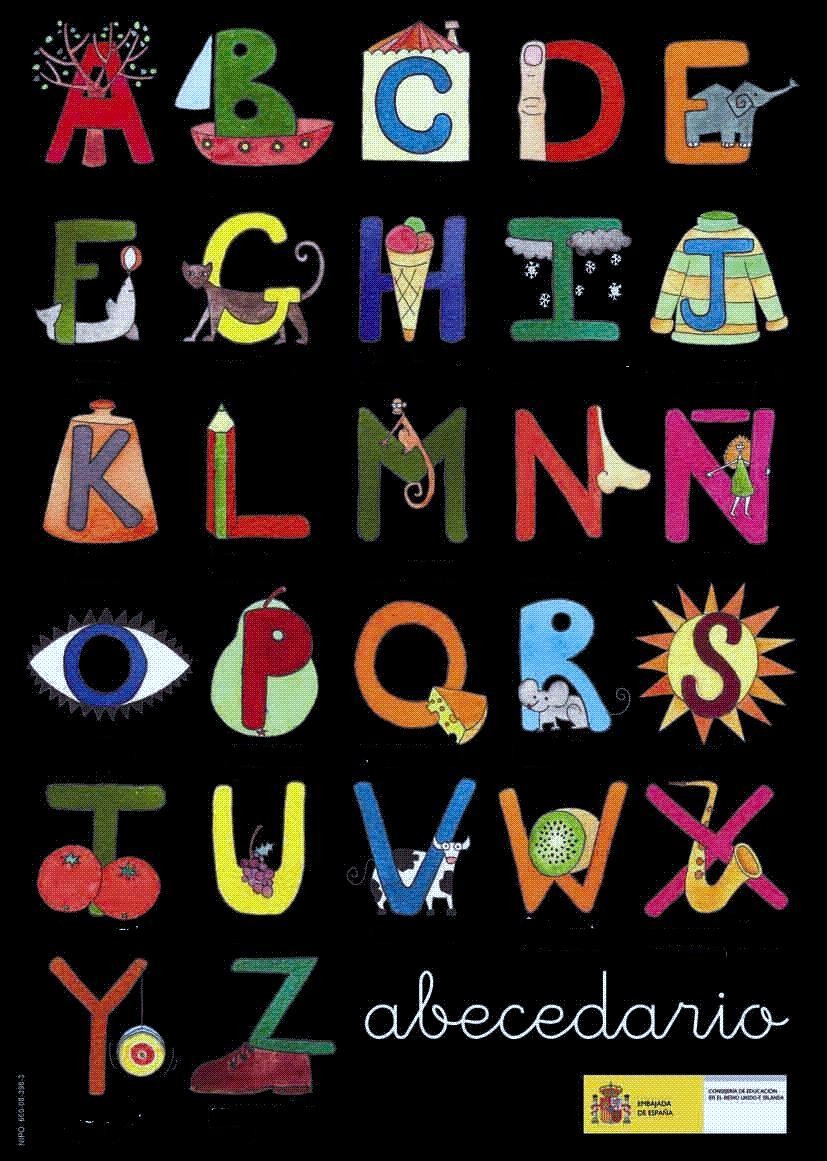 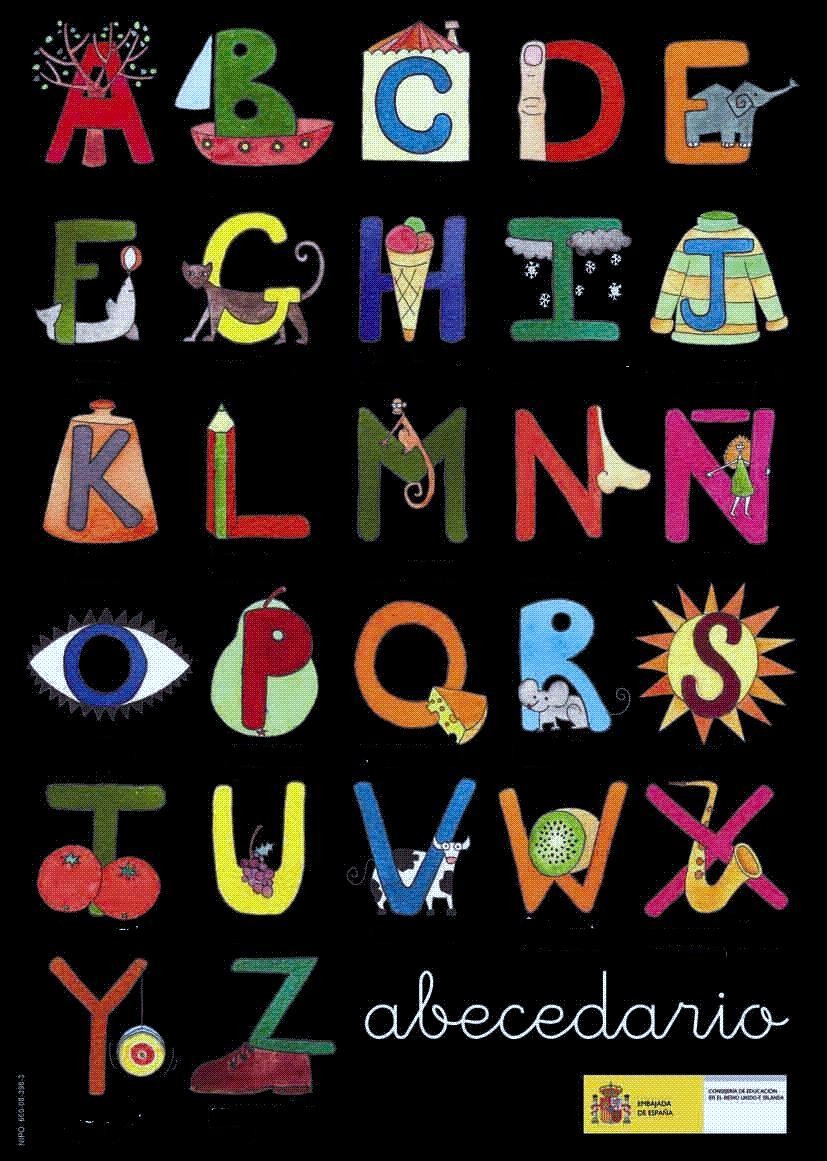 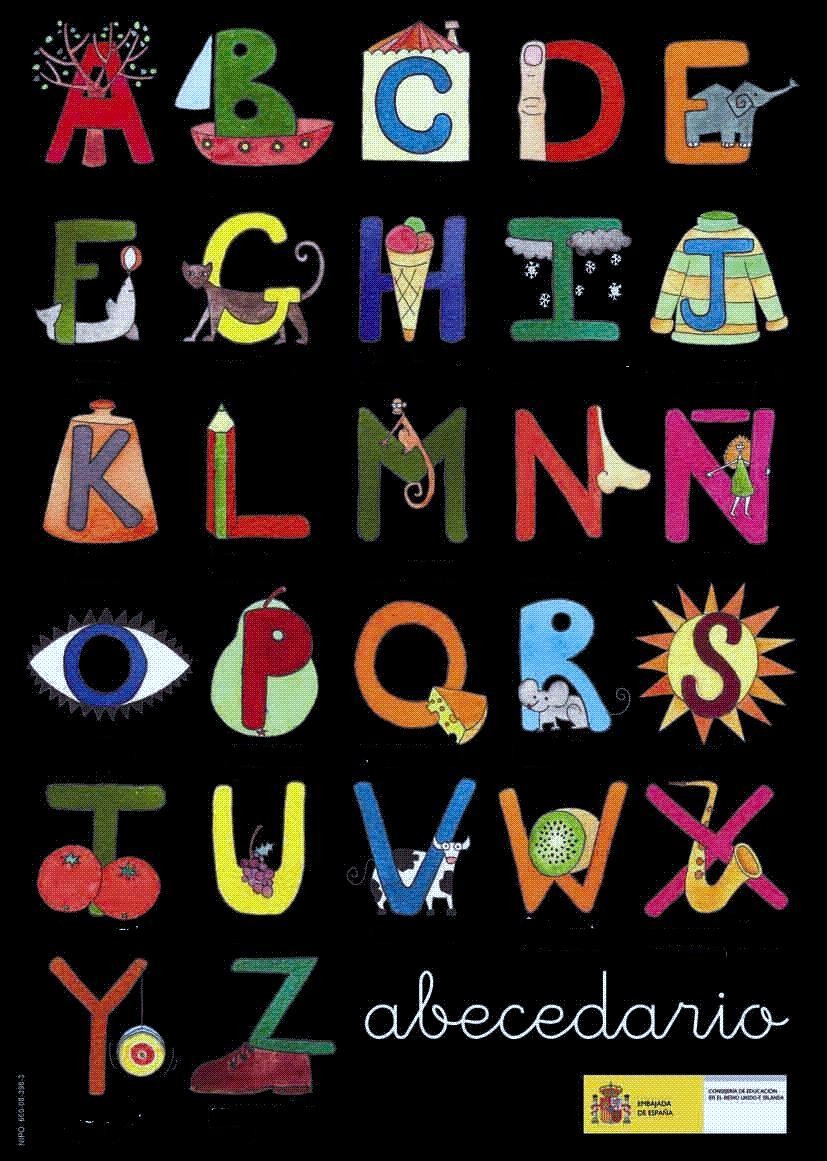 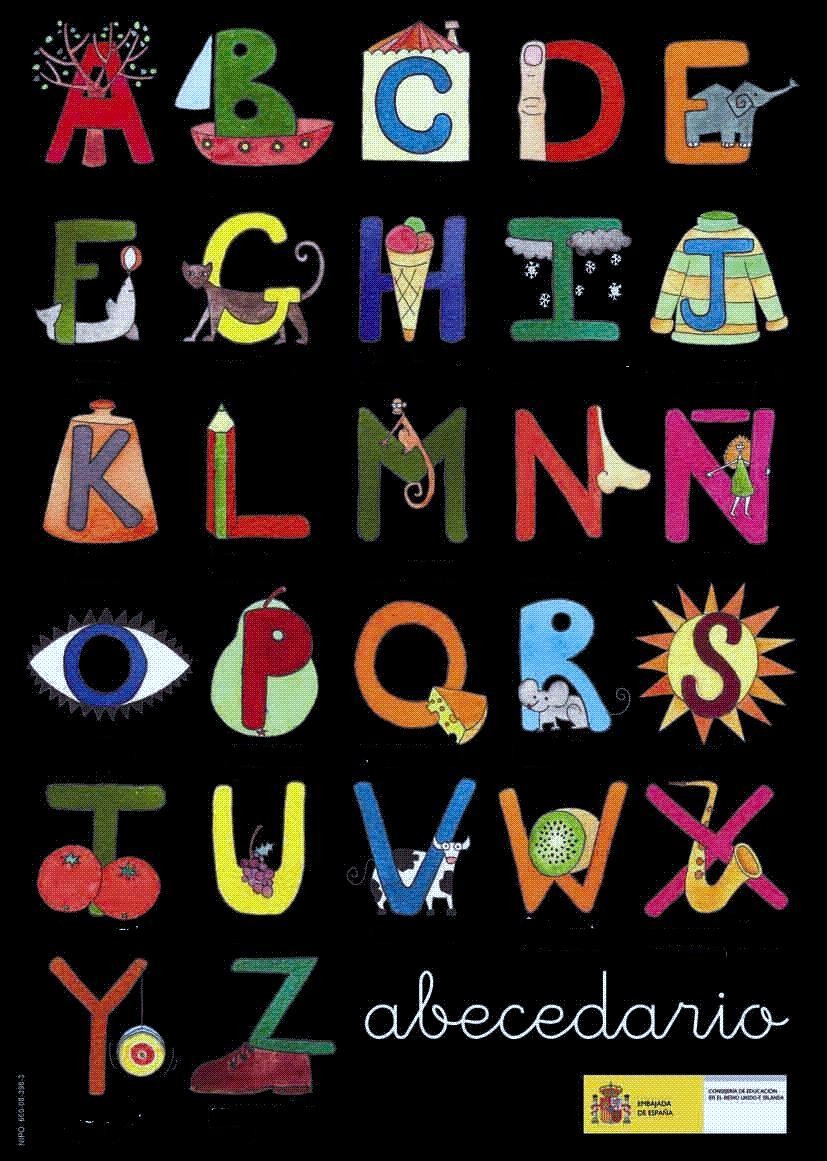 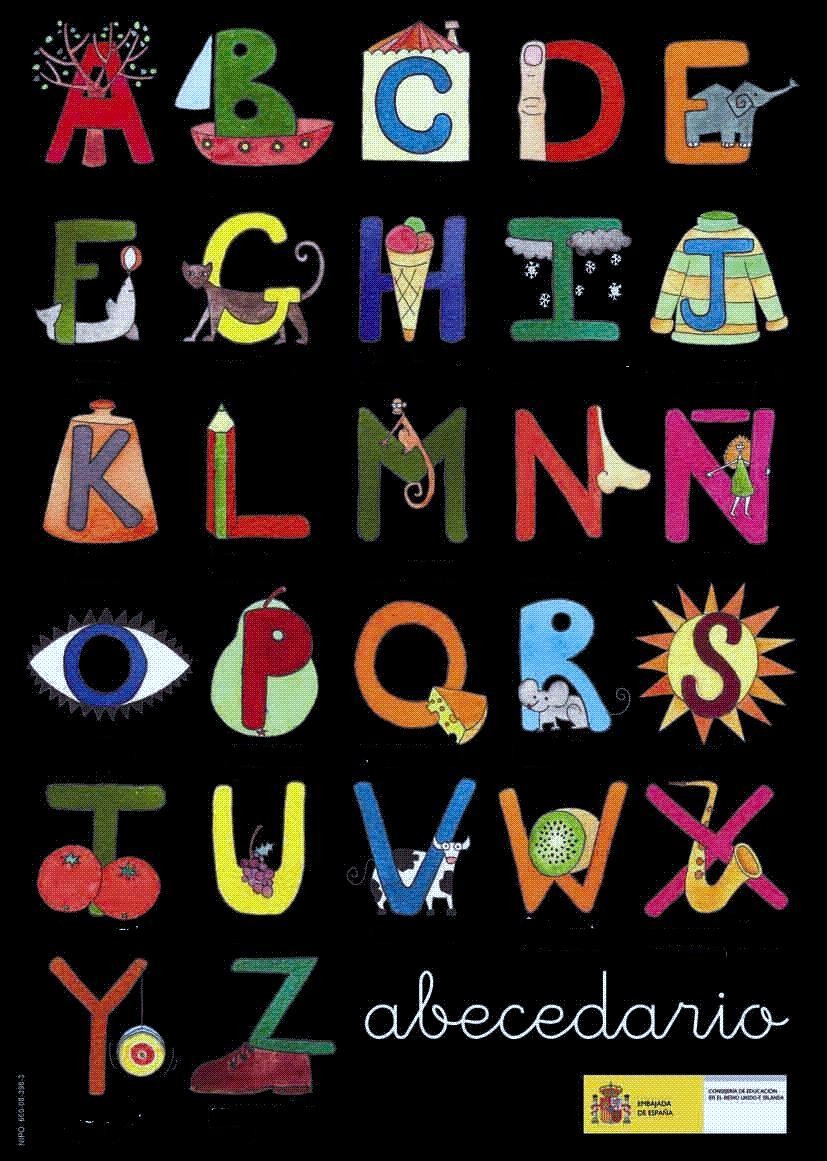 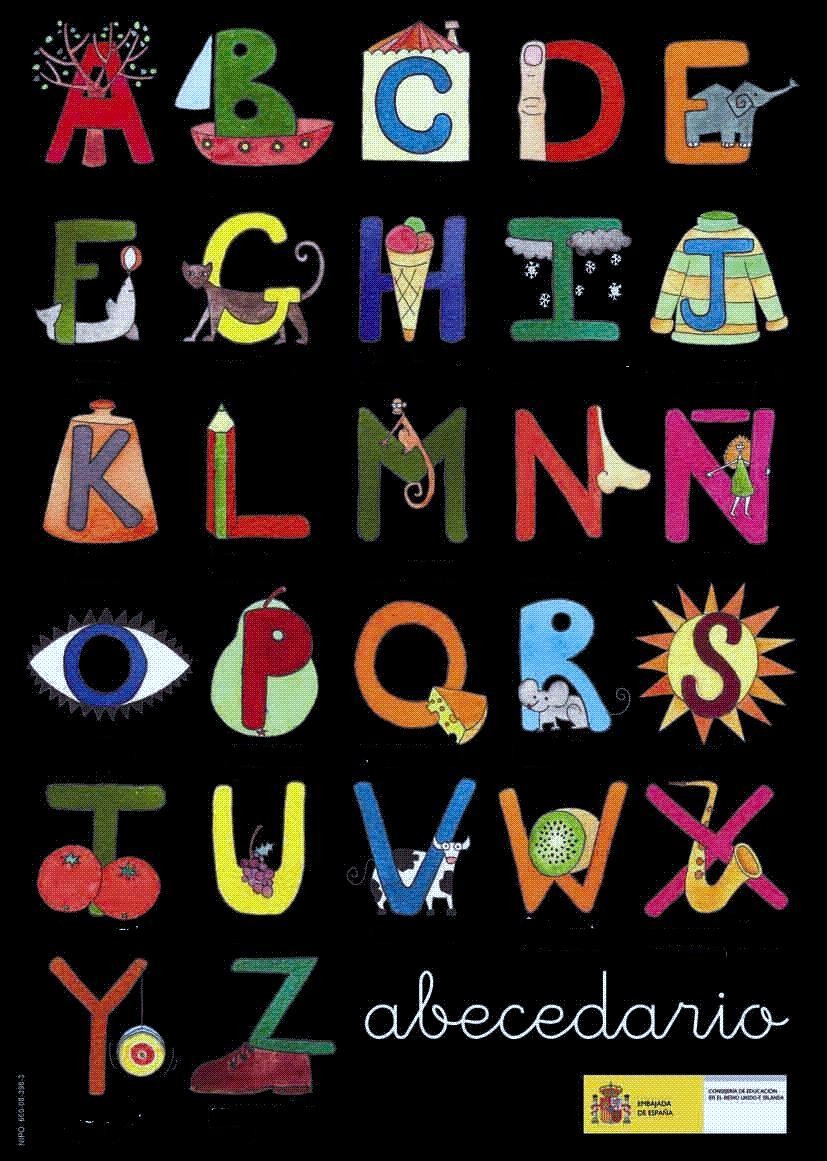 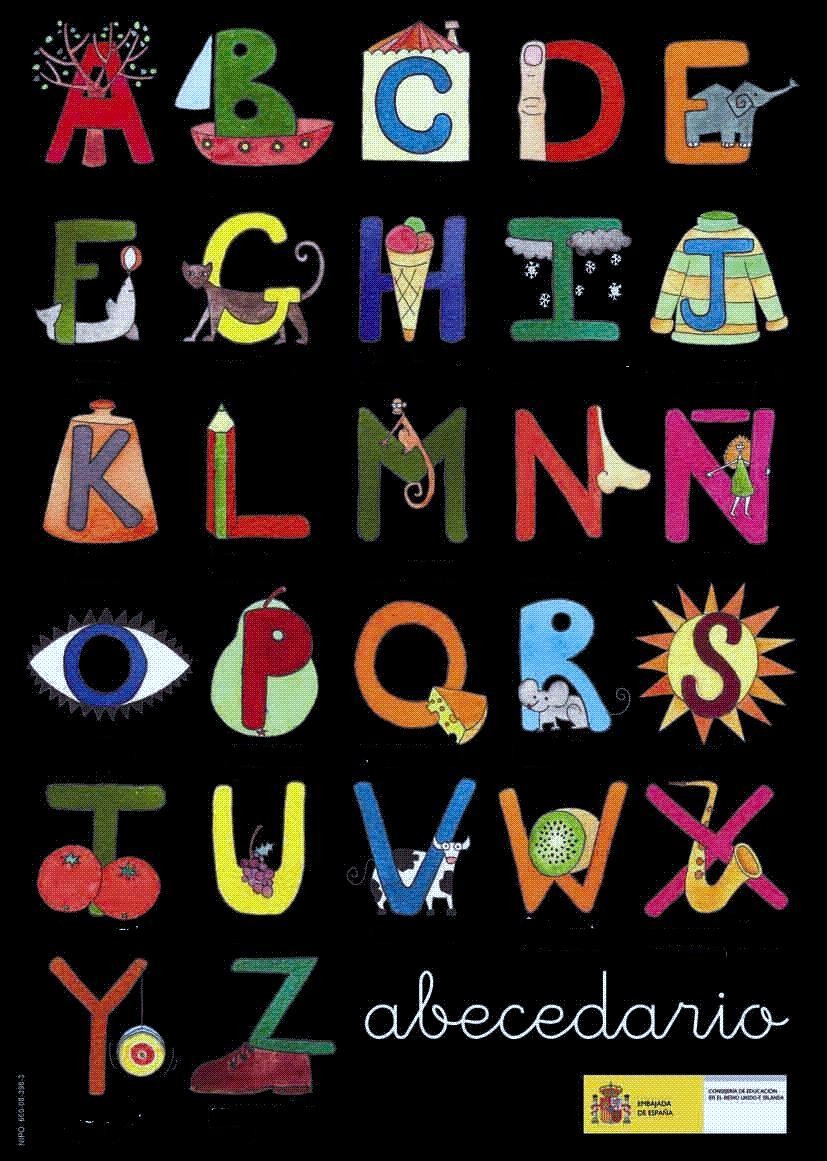 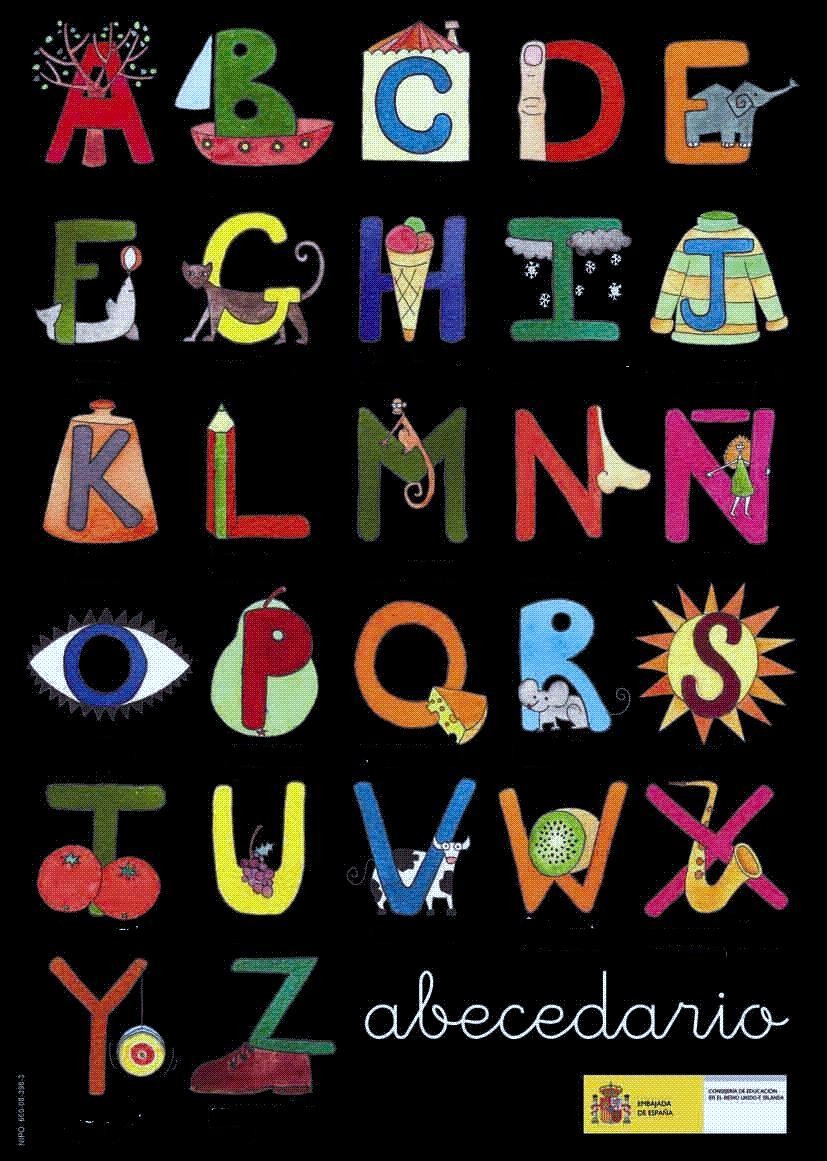 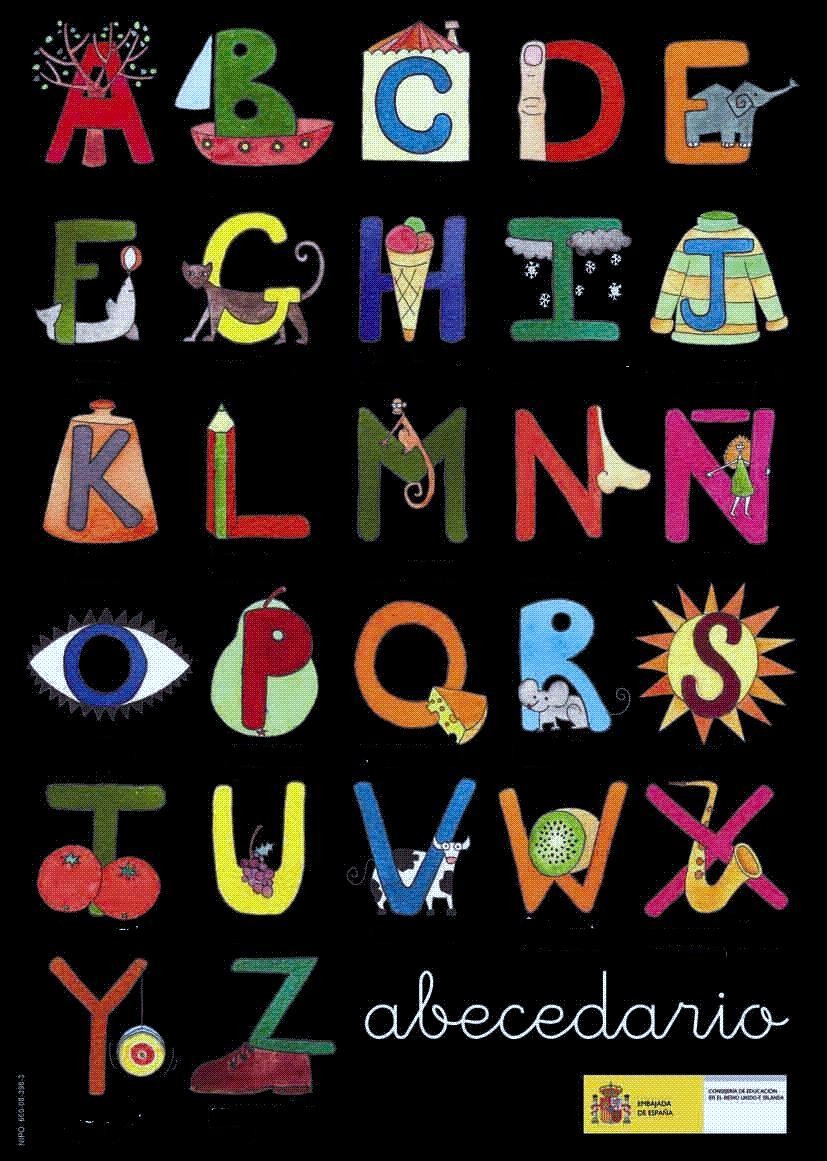 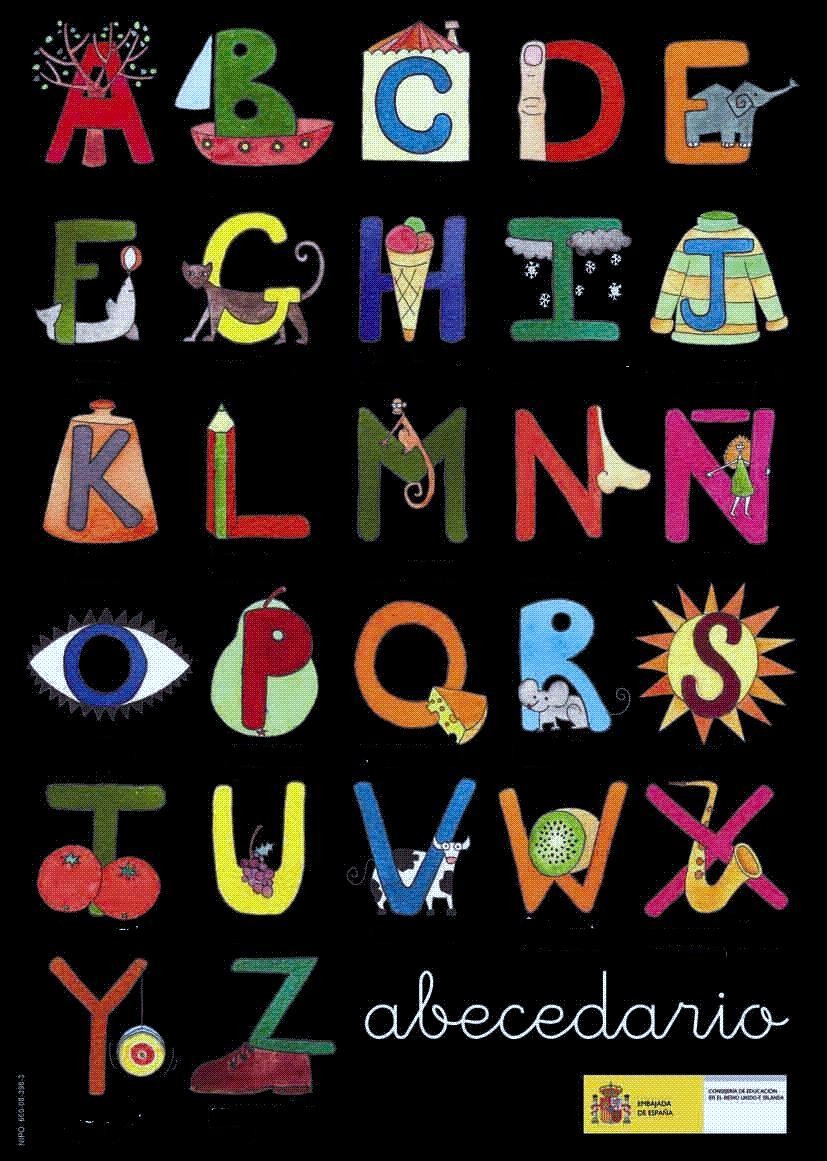 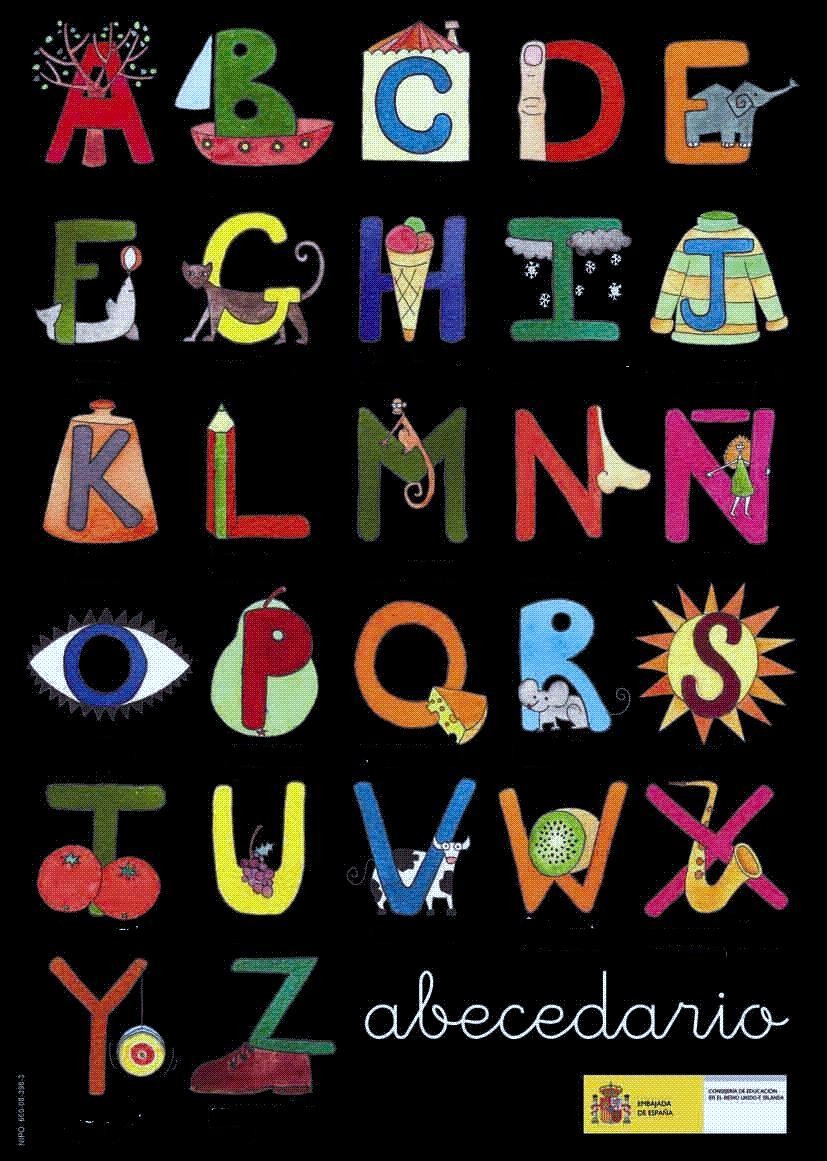 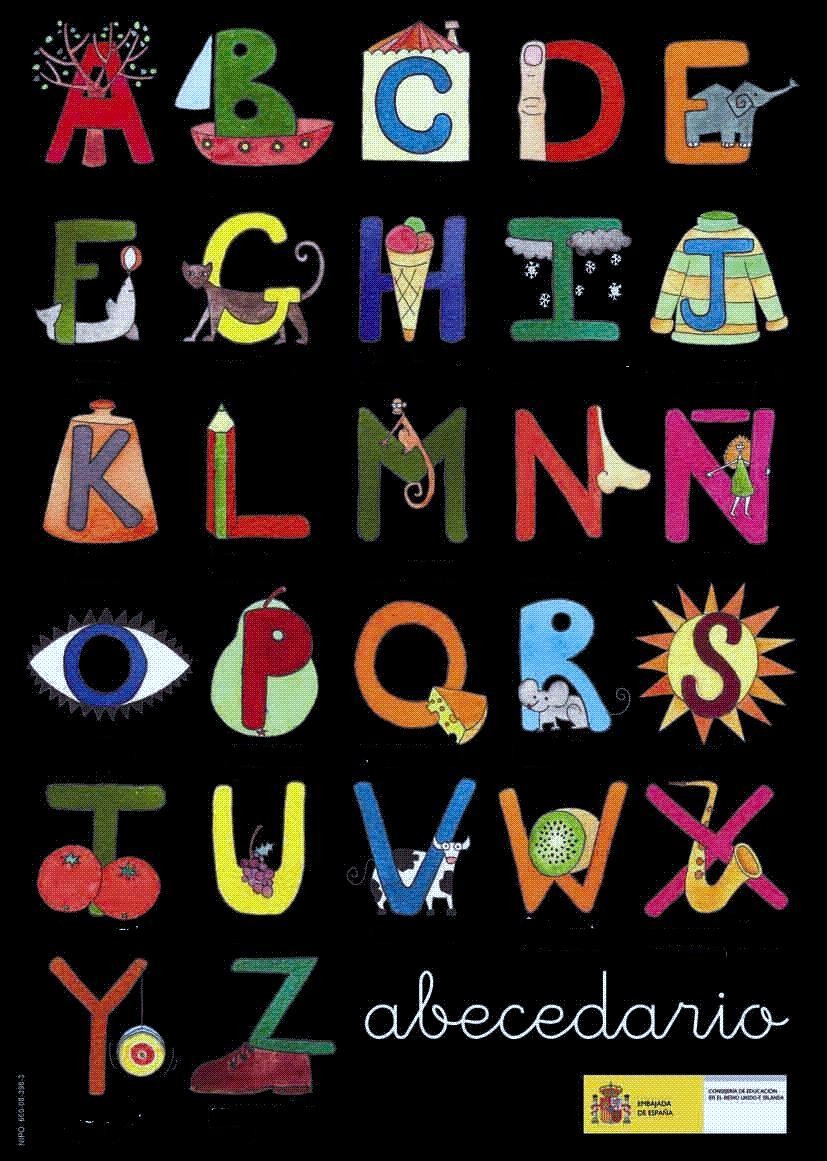 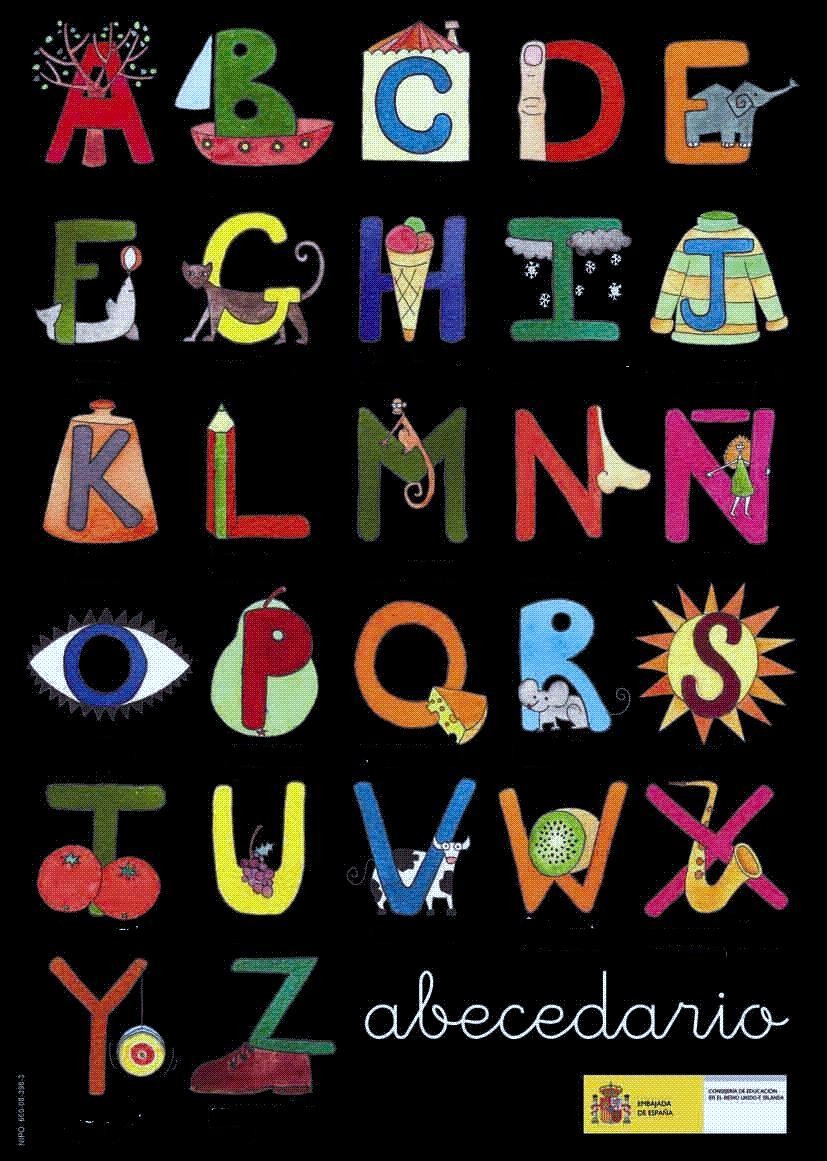 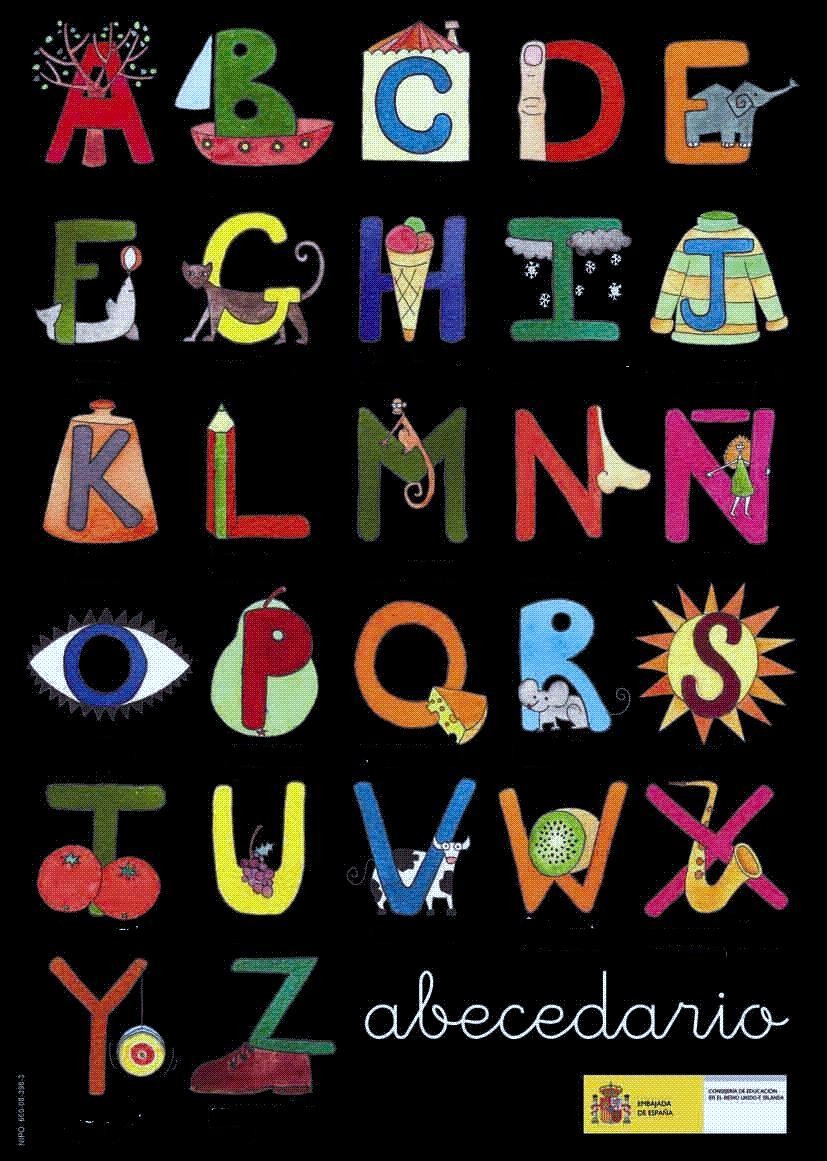 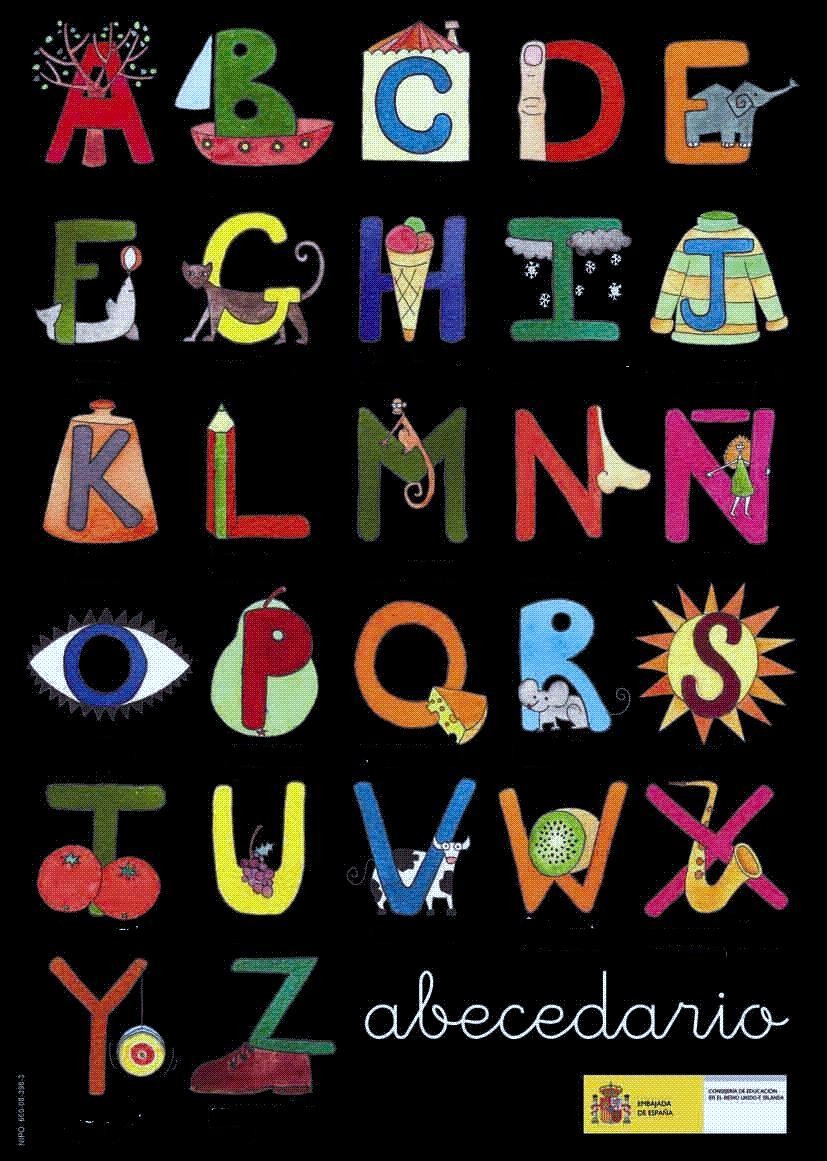 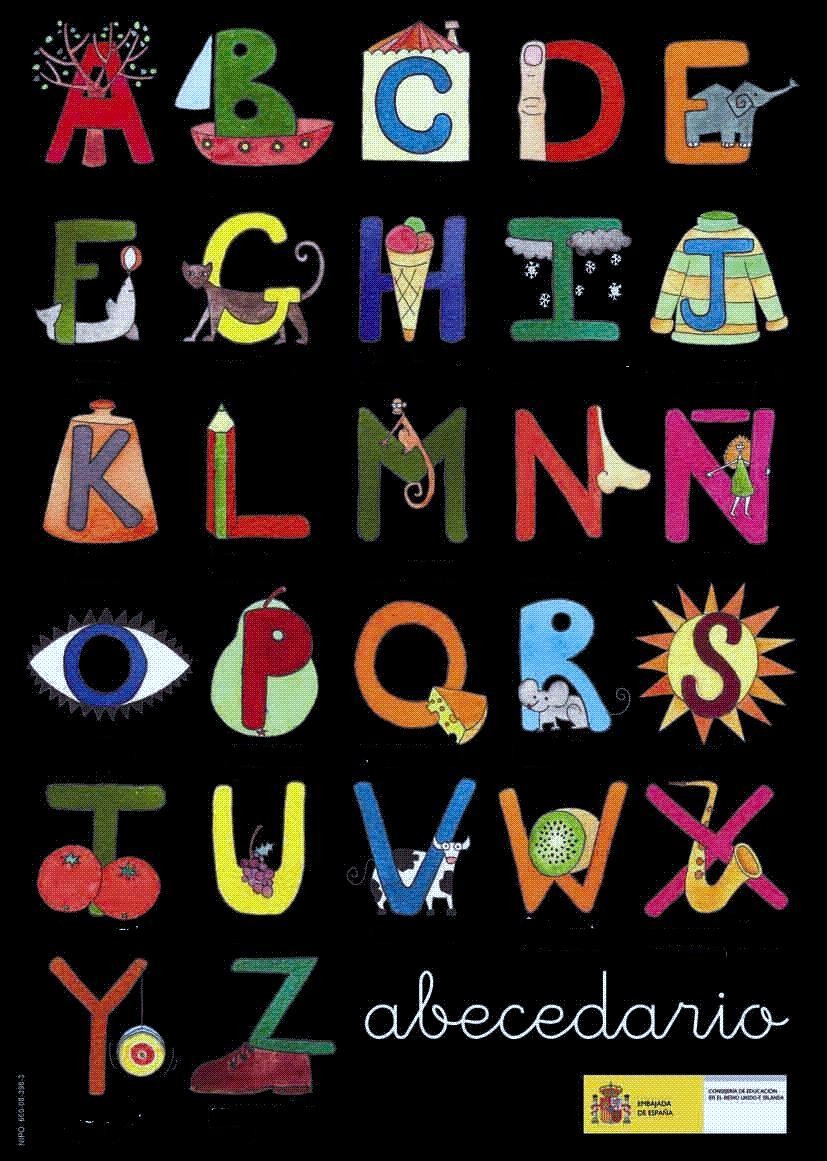 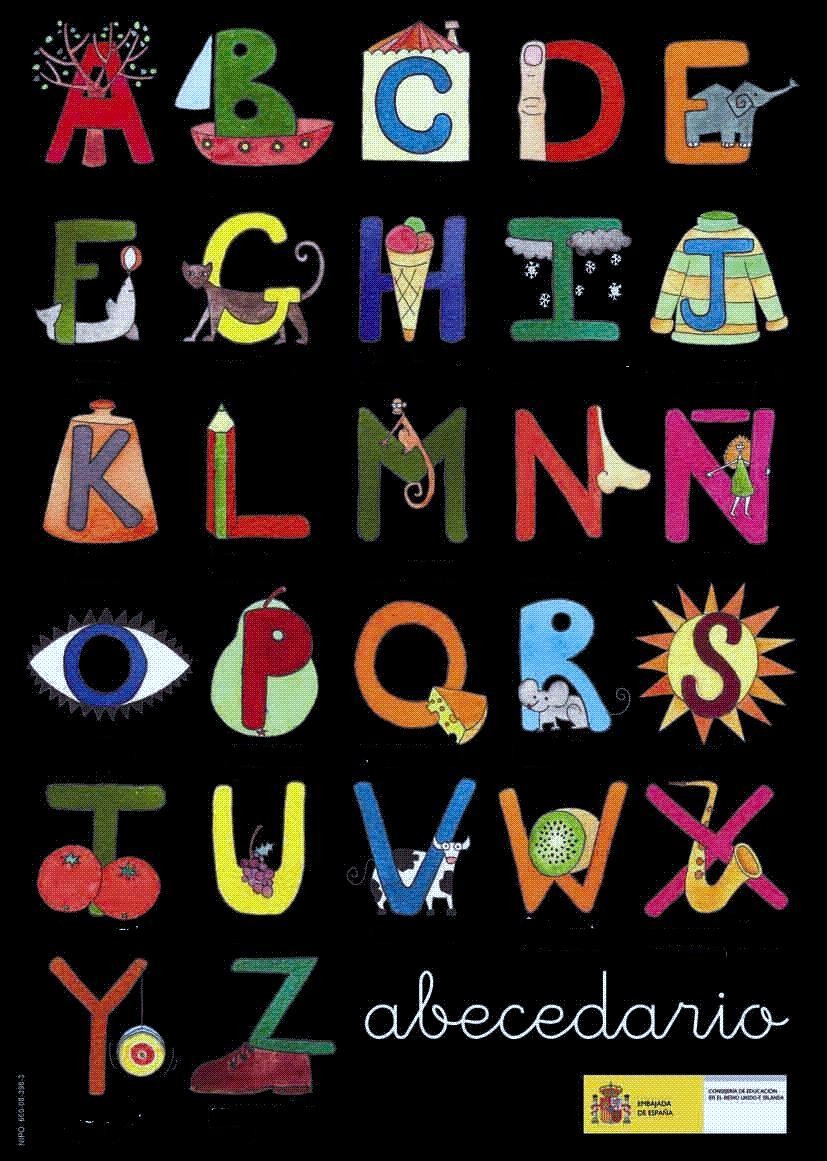 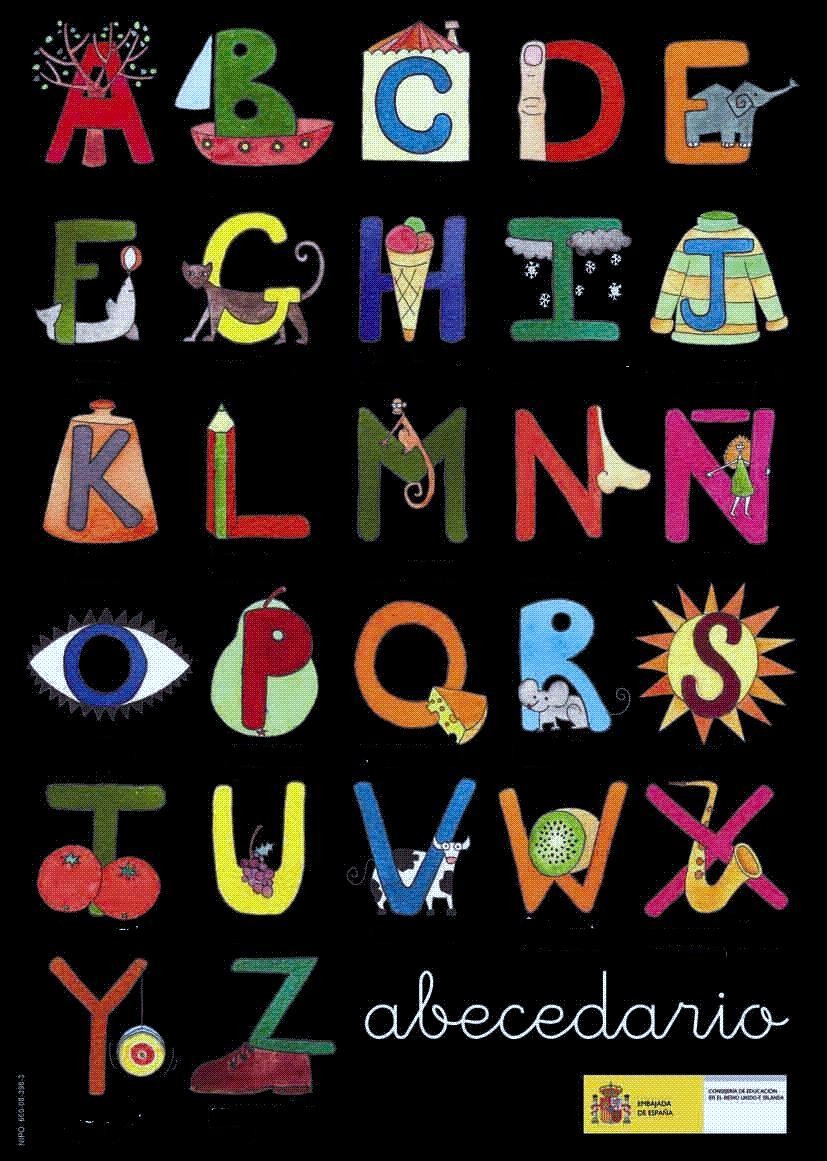 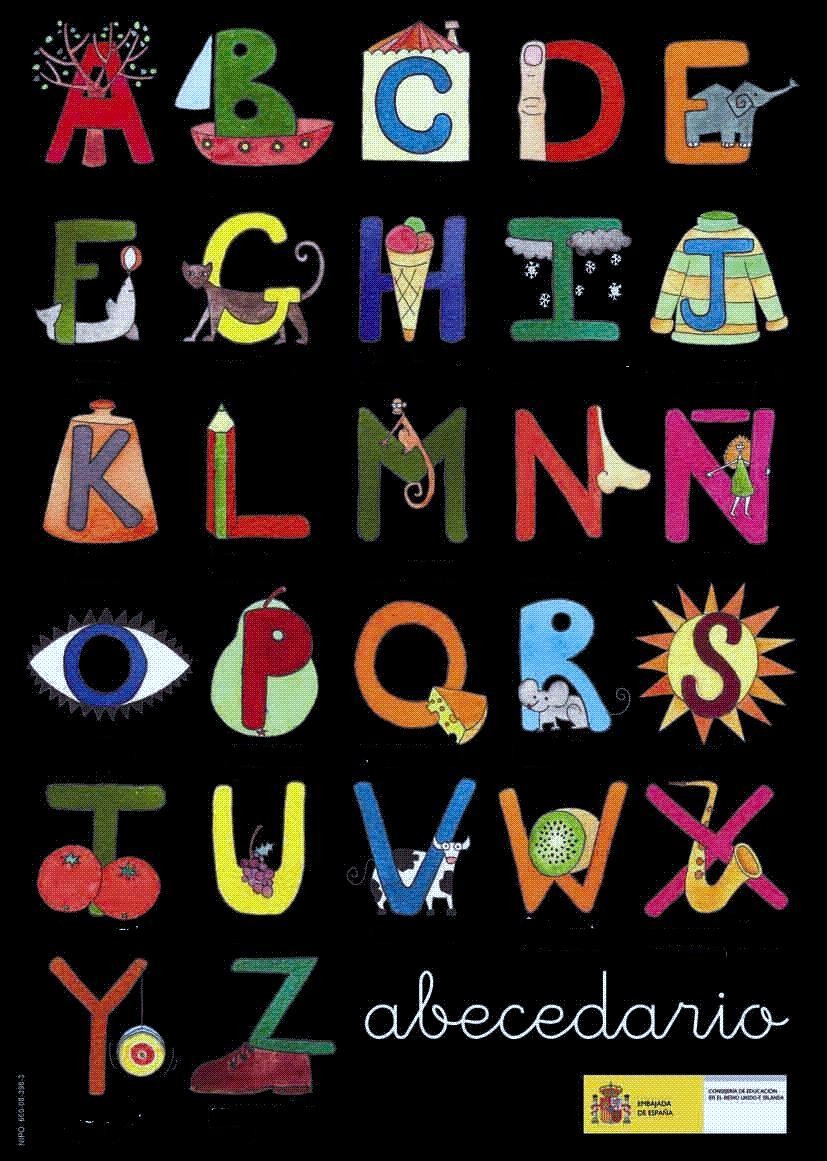 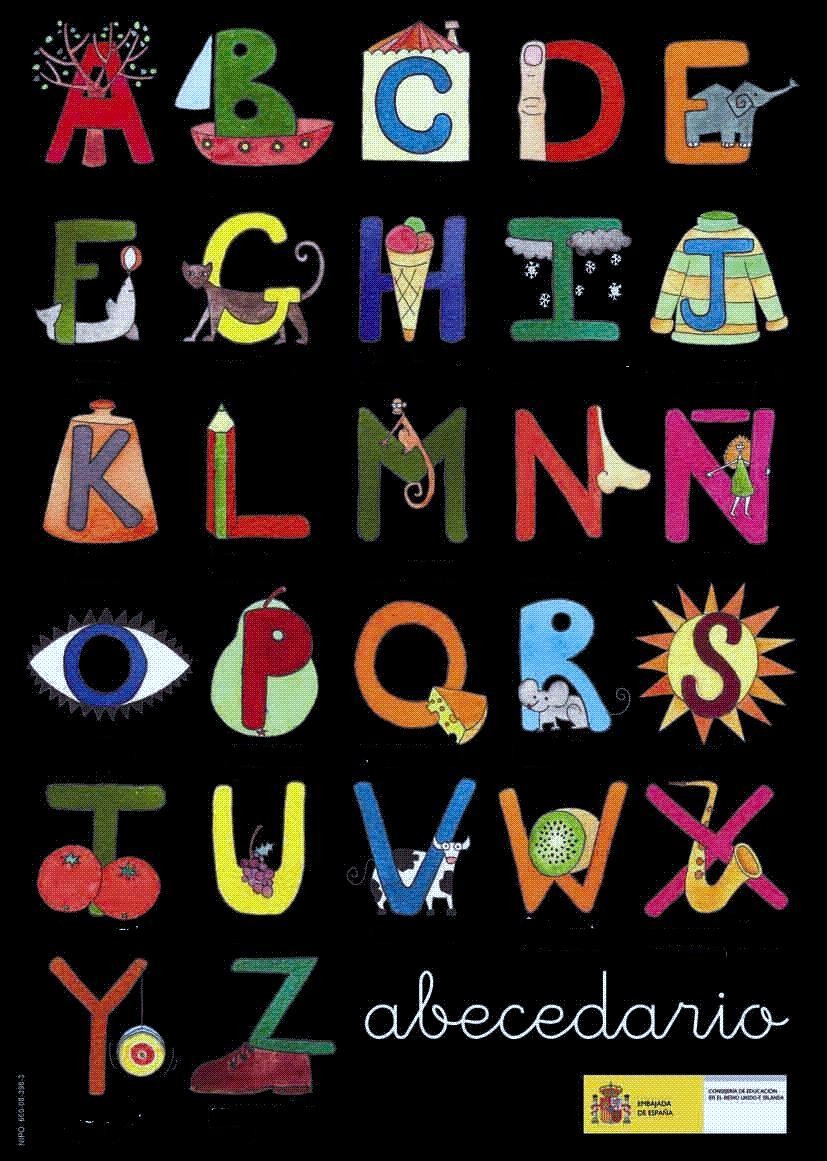